小規模多機能型居宅介護
おたがいさん＆サテライトいどばた
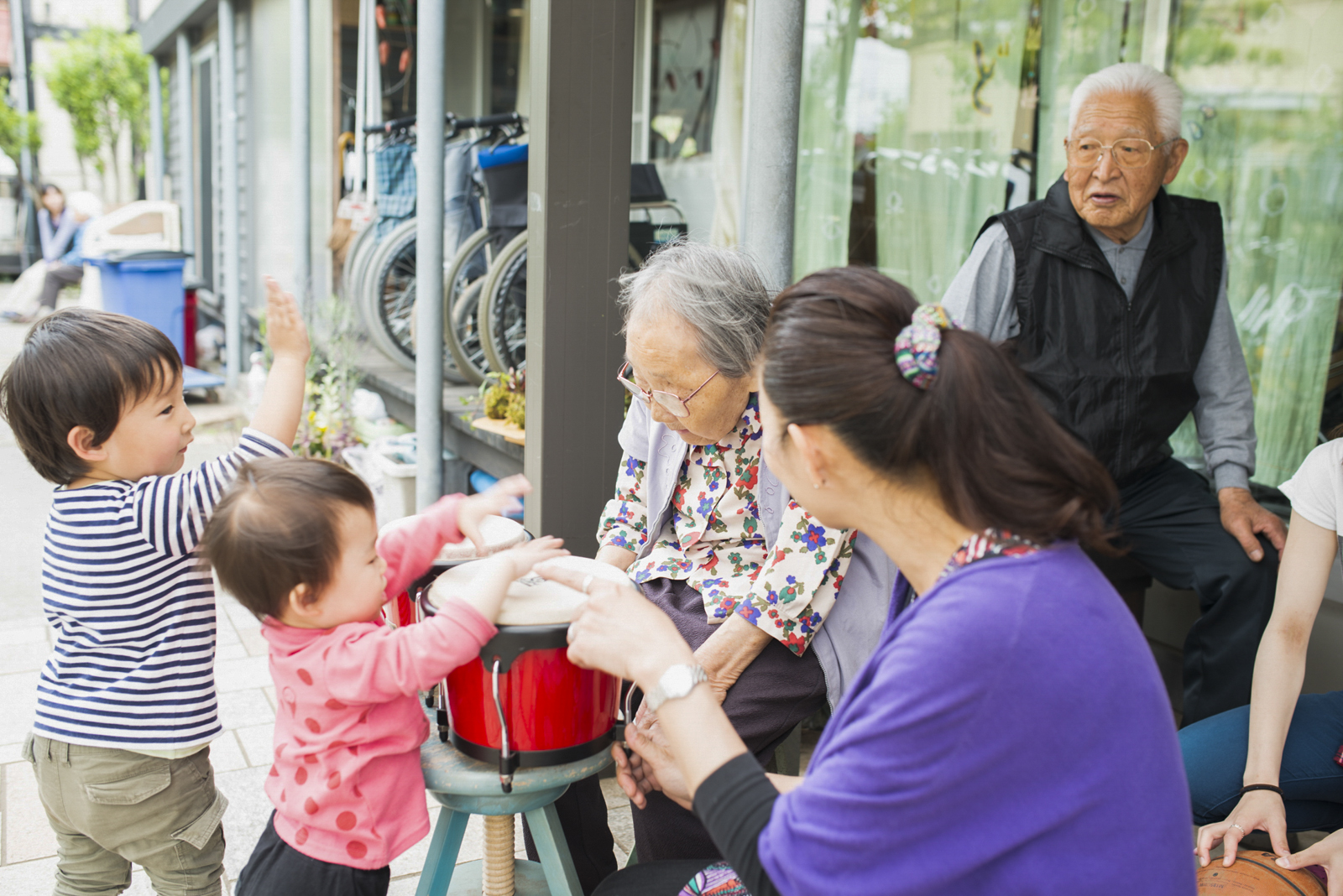 http://www.aoicare.com
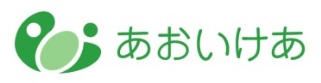 http://www.facebook.com/aoicare
自己紹介
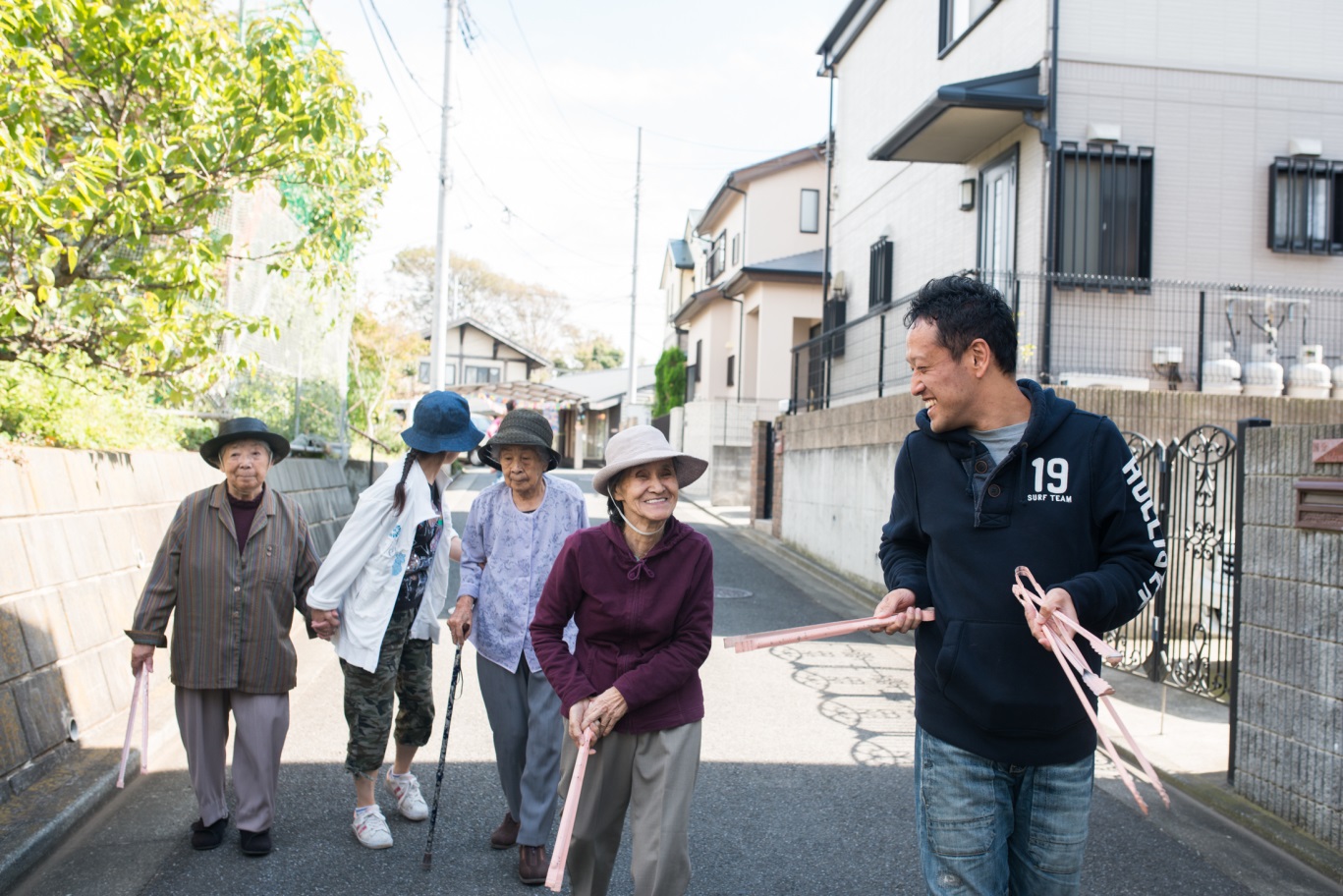 小・中学校→いじめられっこ
大学卒業後→ニート
1年後　特養に就職するも3年で挫折
25歳で起業（我慢をしらない若気のいたり）
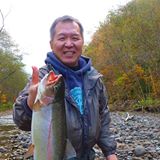 事業所配置図
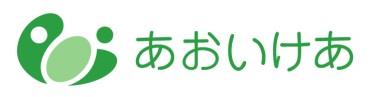 犬久保公園
Ｐ
畑
グループホーム
結
いどばた
住宅地
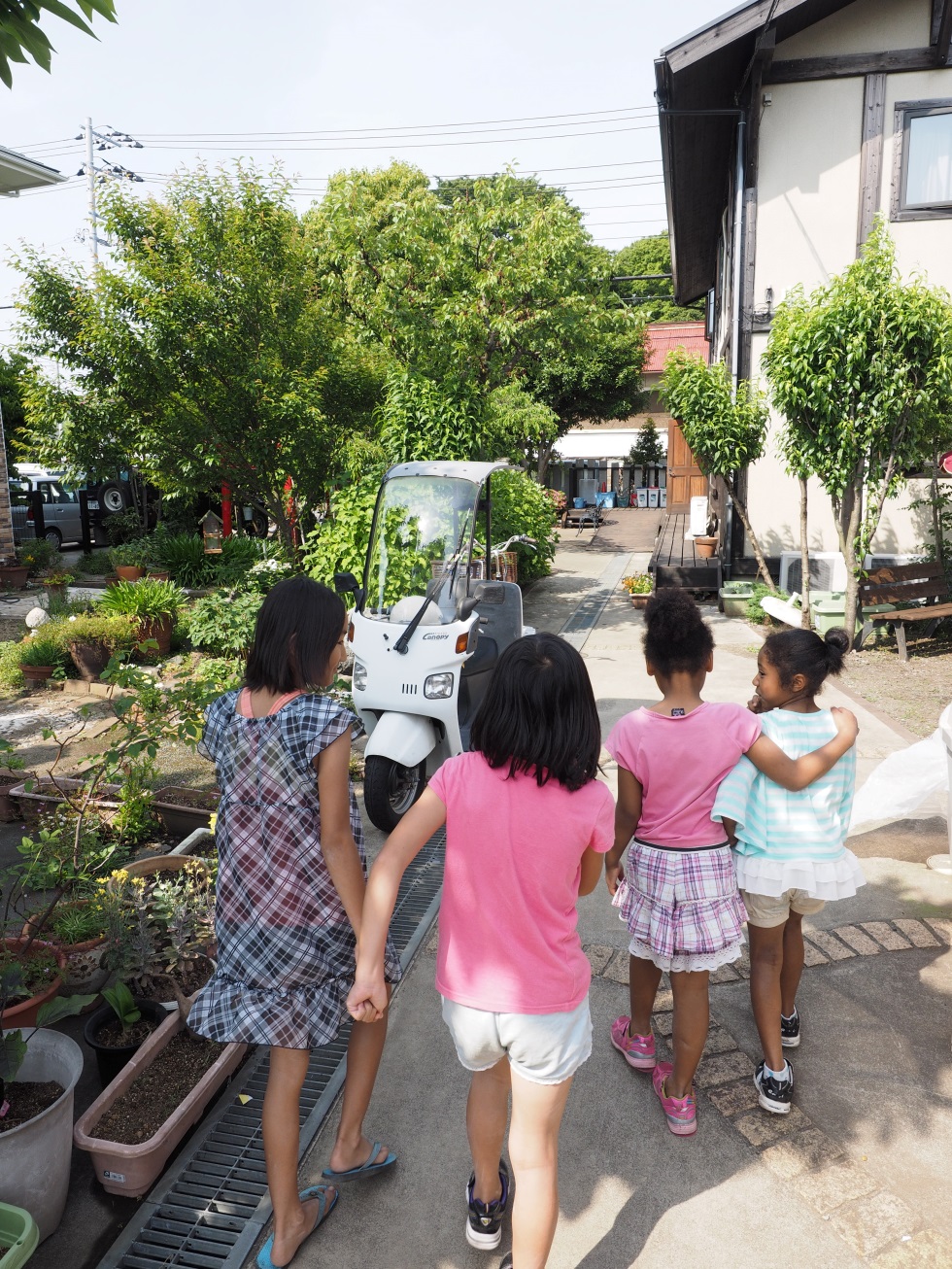 芝生
畑
秘密基地
池
犬
Ｐ
旧町田街道
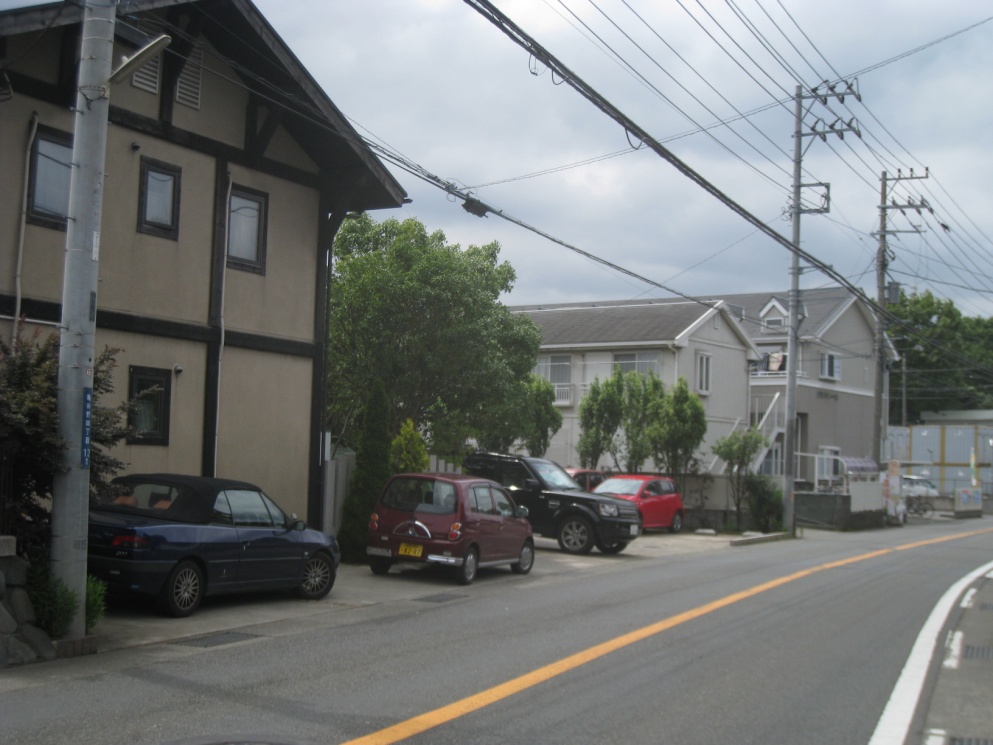 自宅
おたがいさん
塀や垣根はつくっておりません
小規模多機能型居宅介護おたがいさん
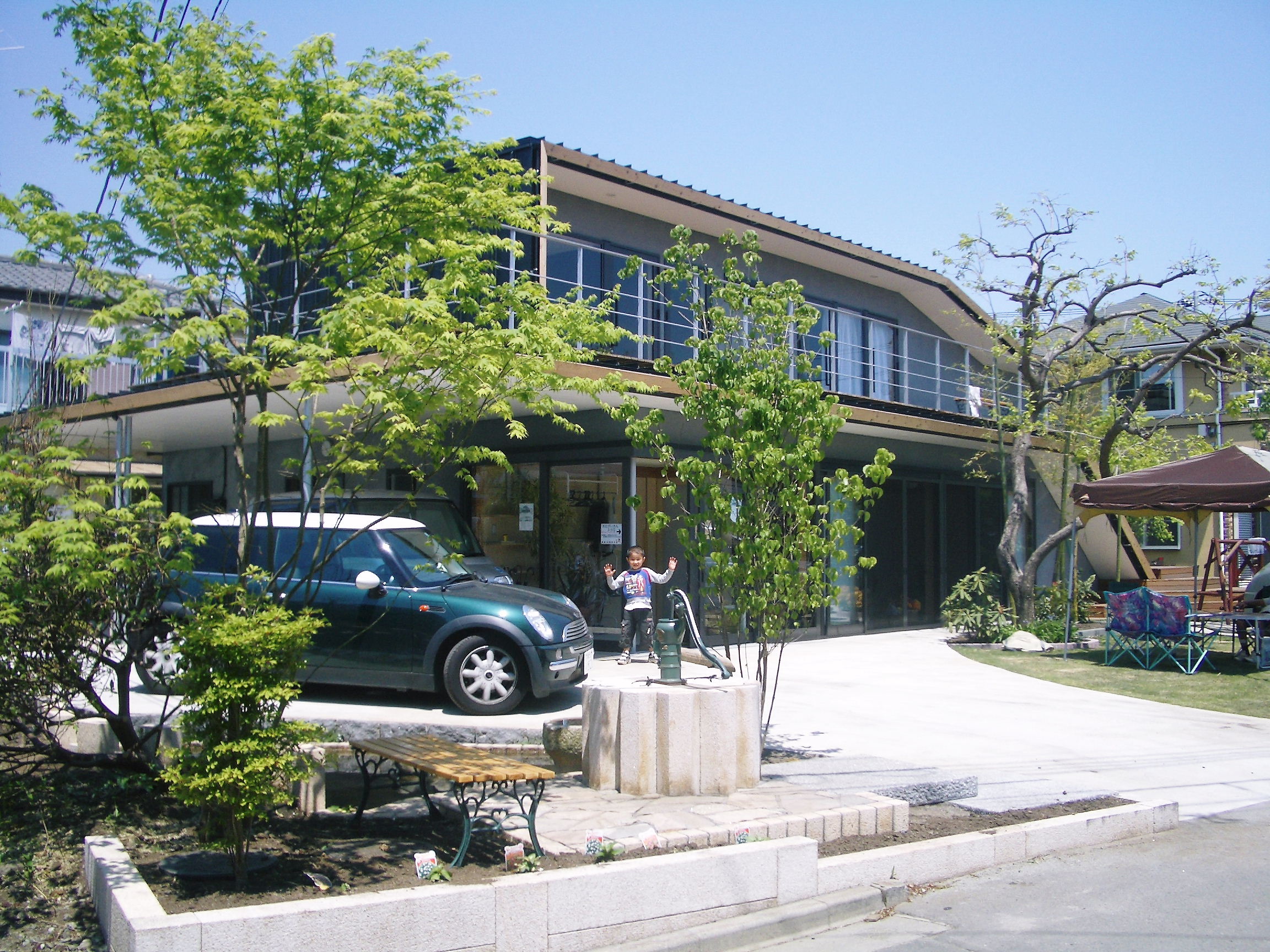 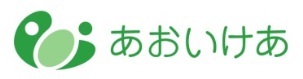 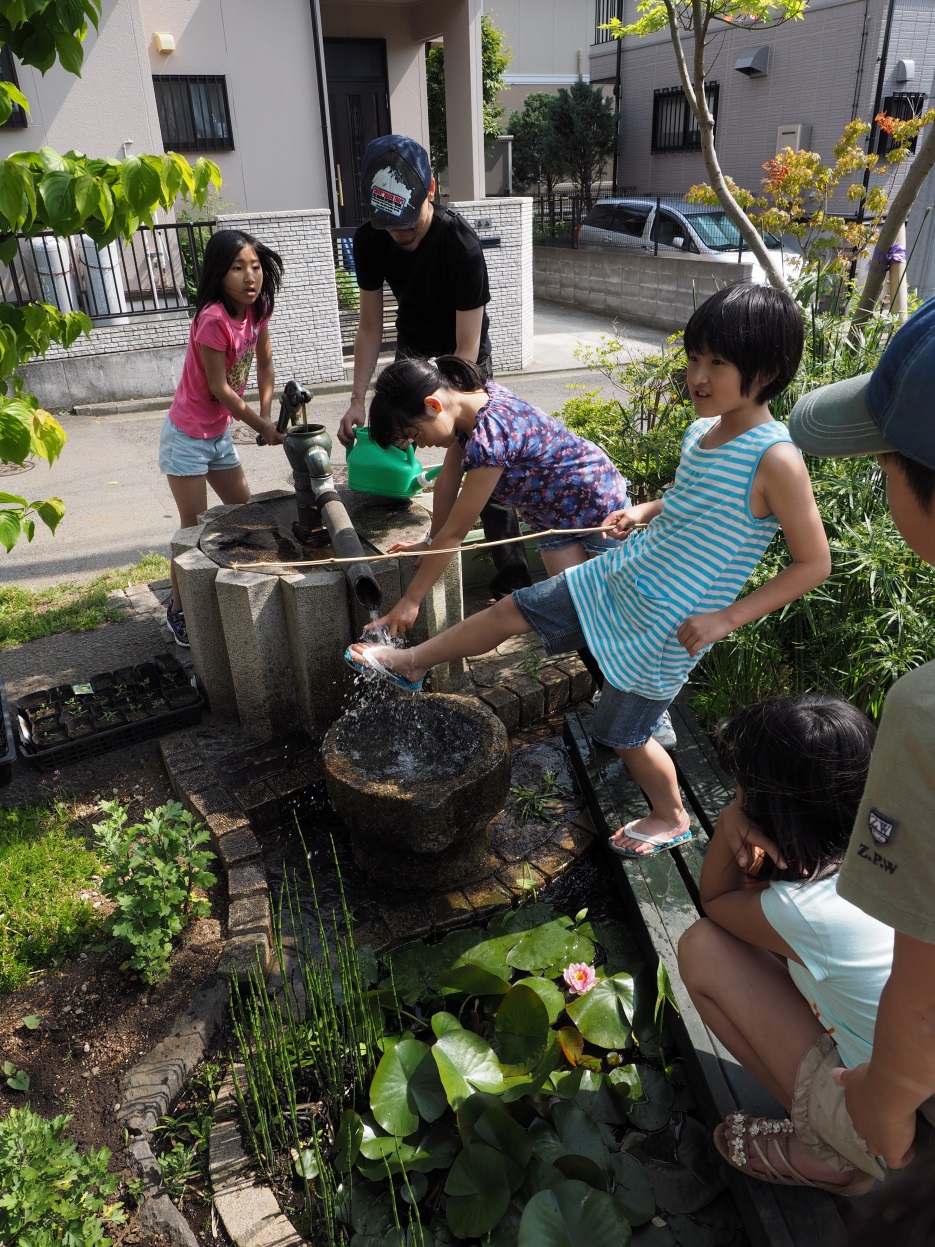 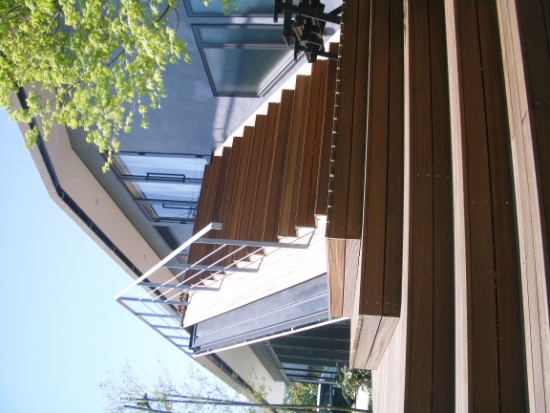 https://www.facebook.com/aoicare
[Speaker Notes: ・敷地に柵をつくらない、すぐ隣家。
・通学路になっている。
・外から見るとよく言えばモダンです。　和の要素が欲しいので、庭木は紅葉・桜・竹・カキ・花桃など日本古来の木を多く植えてあります。
しかしながら先日、若いお姉さんが2人きて「ここは喫茶店ですか？」

・古井戸を再利用してポンプをつけてみました。
・池にはメダカ・金魚・どじょう・ぬまえび・やご・かわにし・・・
・屋根に登れます、富士山きれい。
・2Ｆは事務室や多目的室→おもに書道教室]
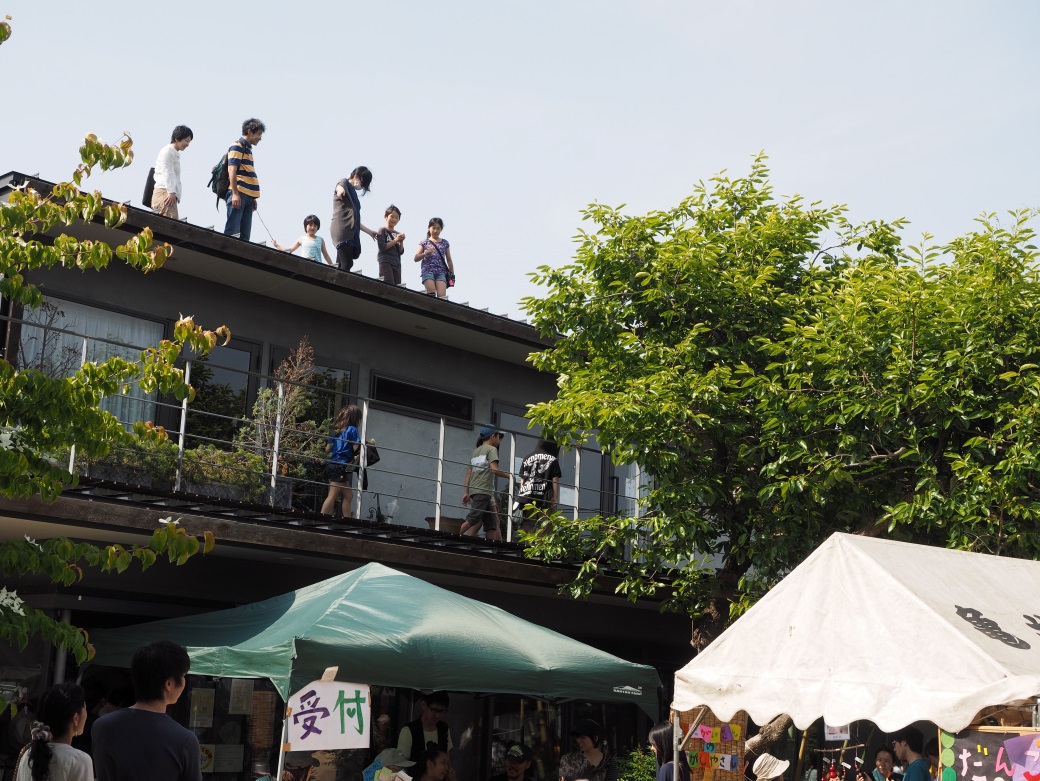 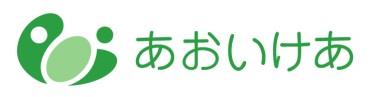 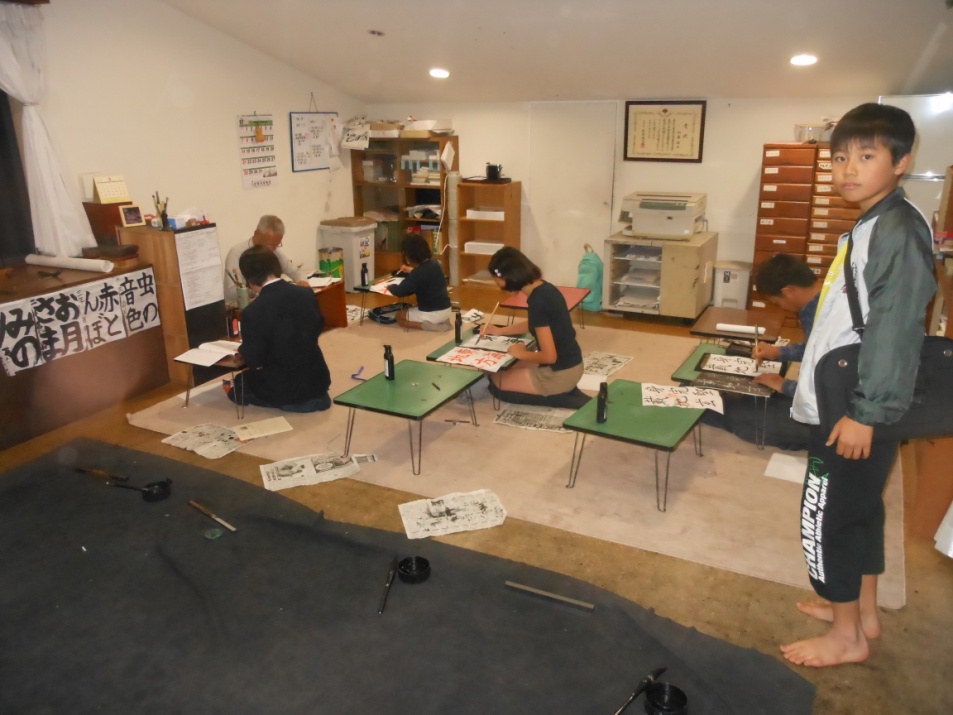 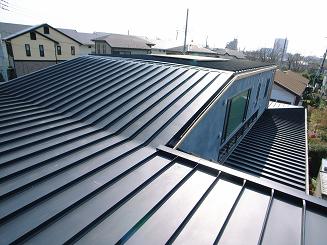 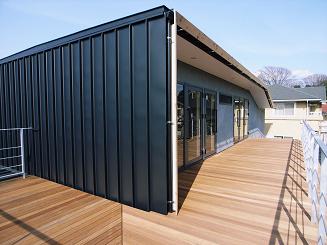 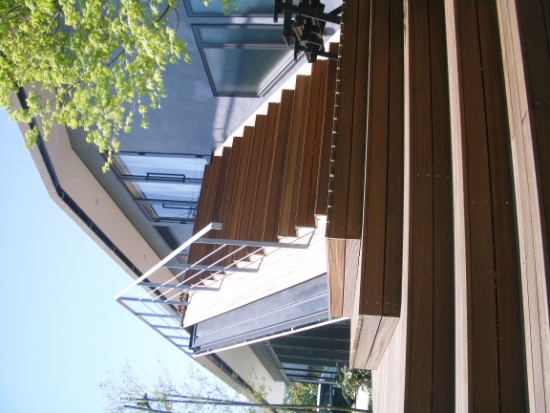 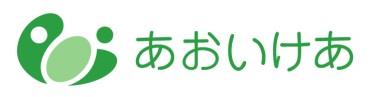 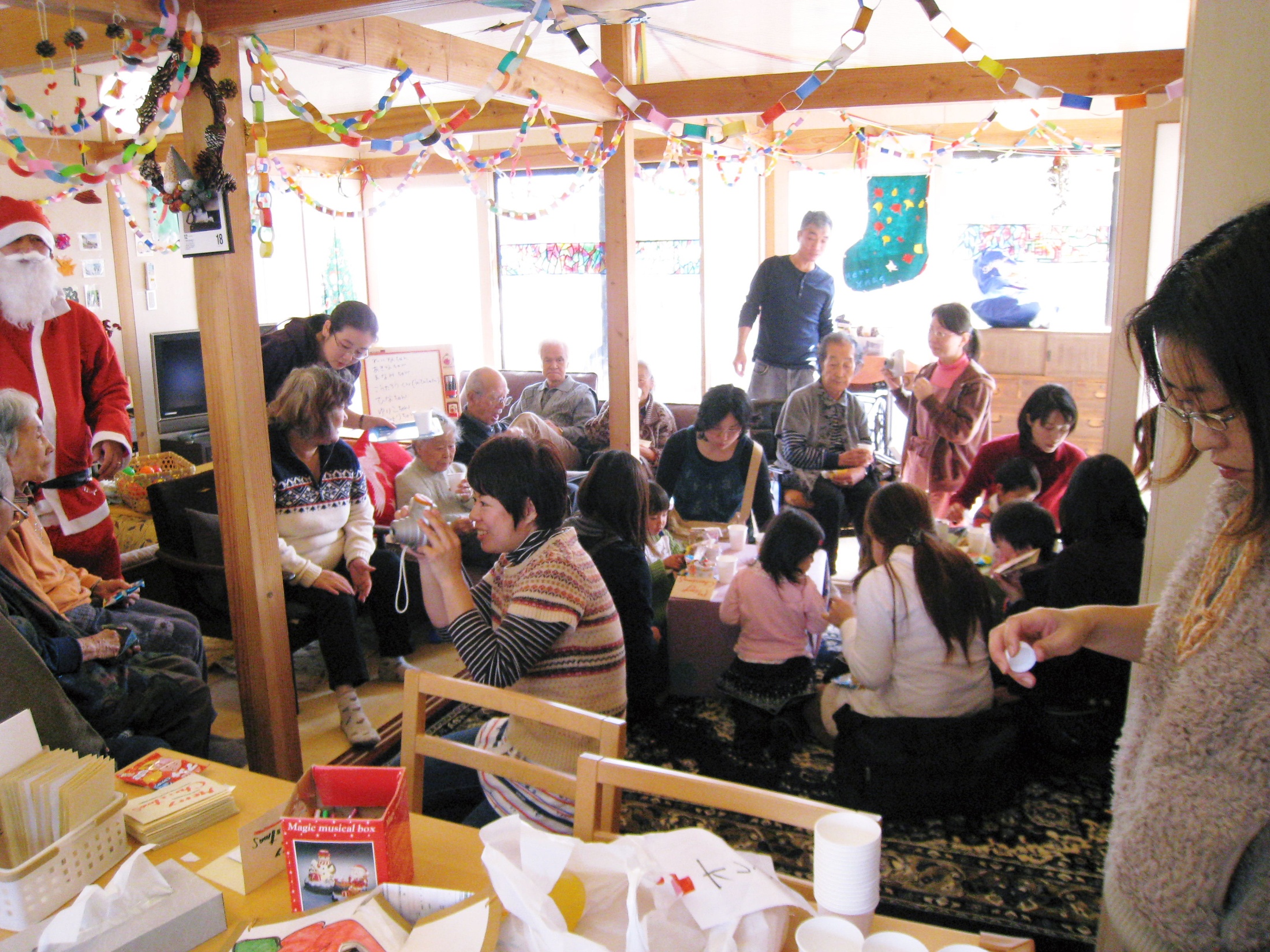 内部
[Speaker Notes: ・トイレ→借りやすい
・和室あり、スリッパ使用しない
・日本古来の田の字プラン、ふすまで区切って「通っている場所」に布団を敷いてとまる。せまい。

・アパート2部屋　アナウンスせず。　　　モデルであったタクロウジョではあたりまえ。]
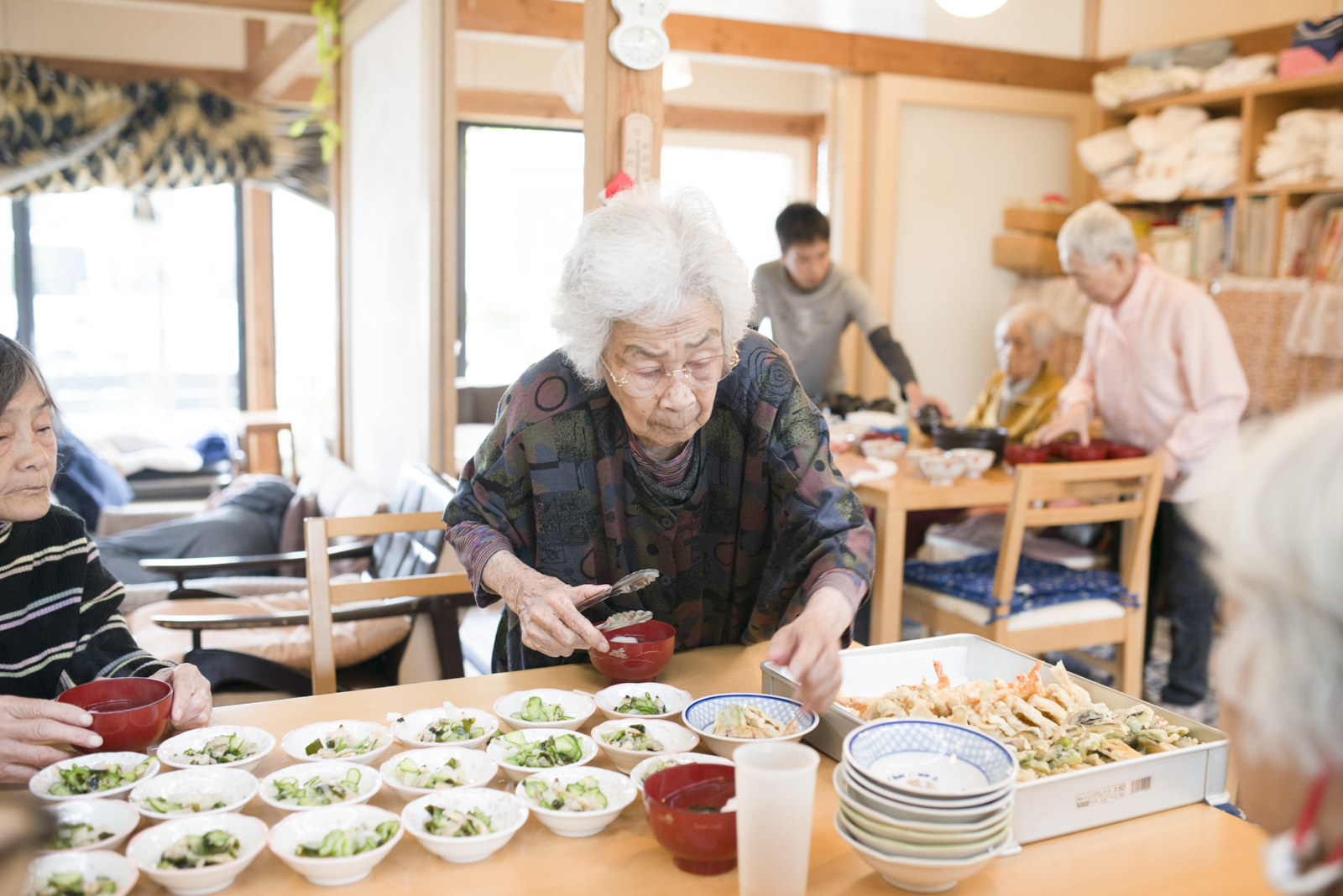 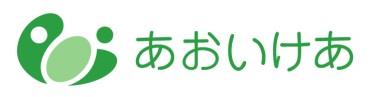 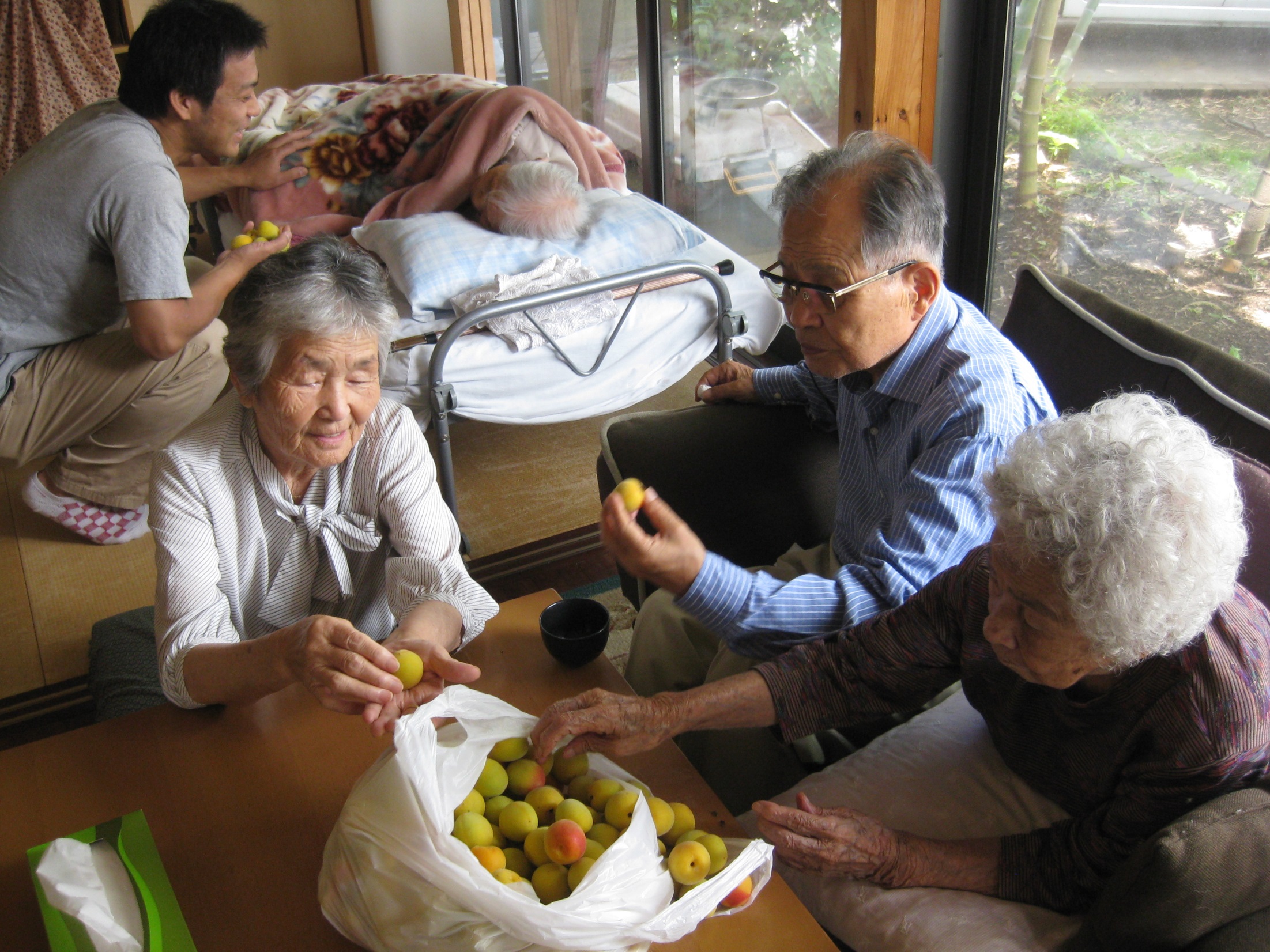 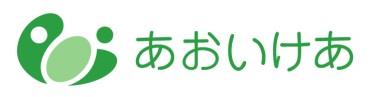 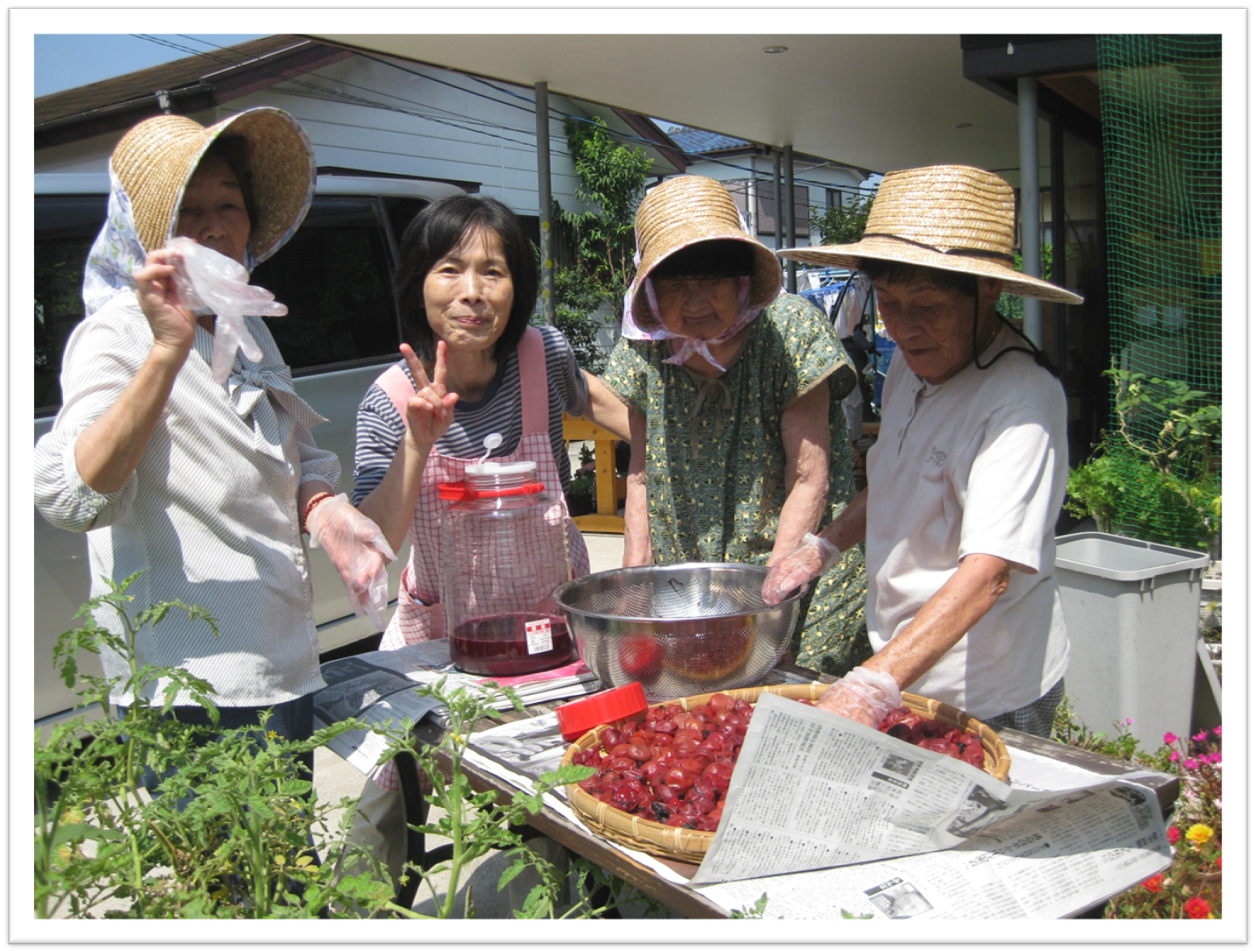 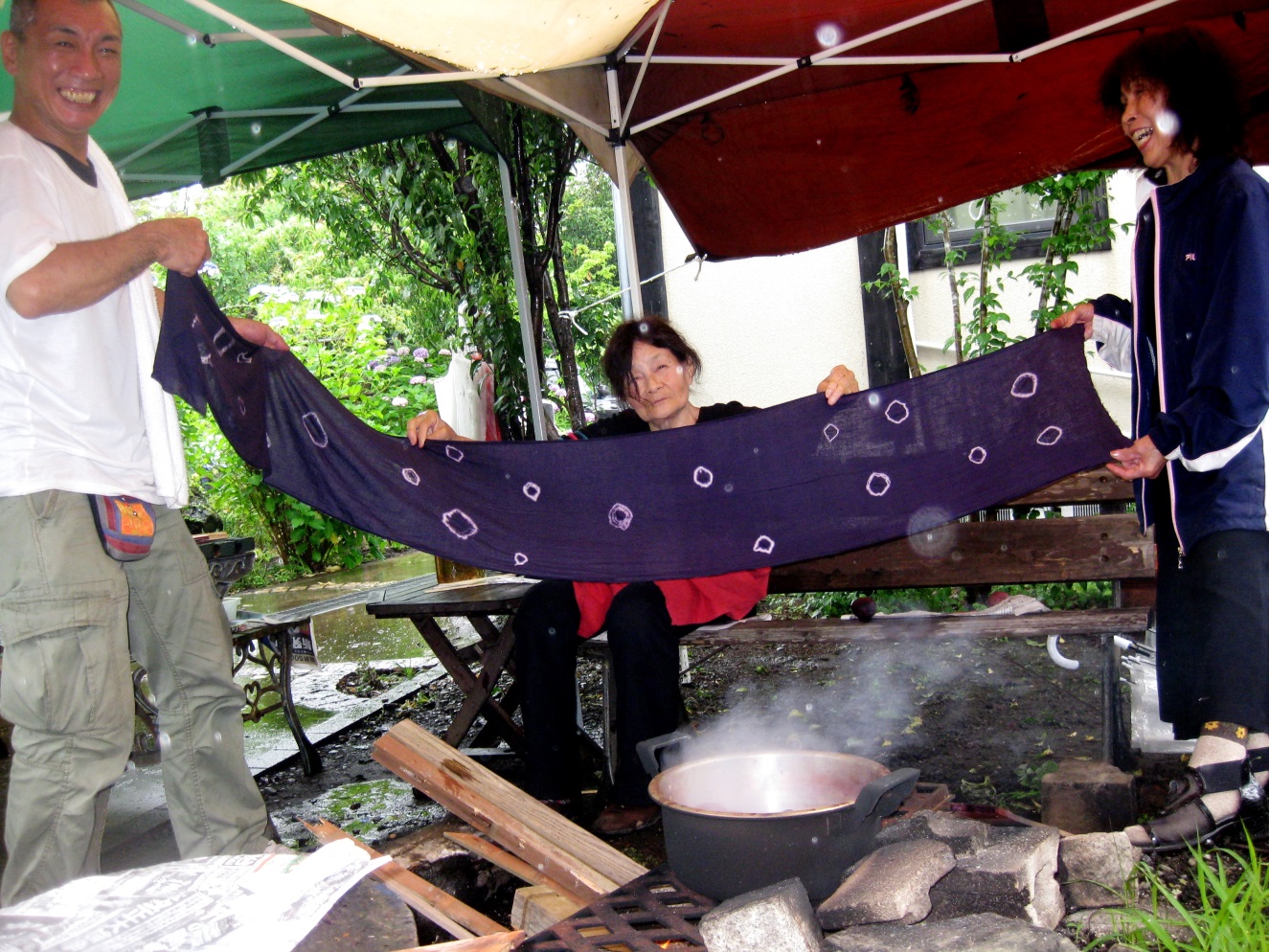 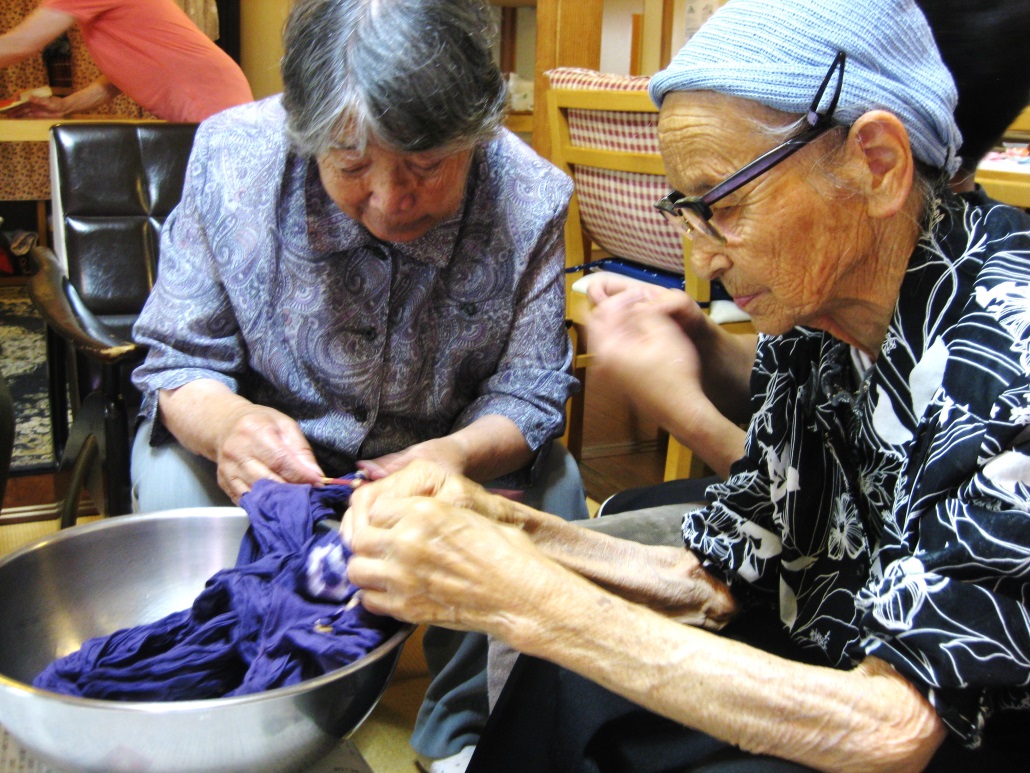 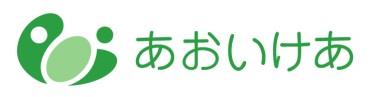 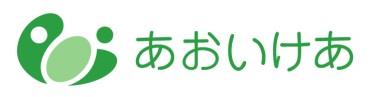 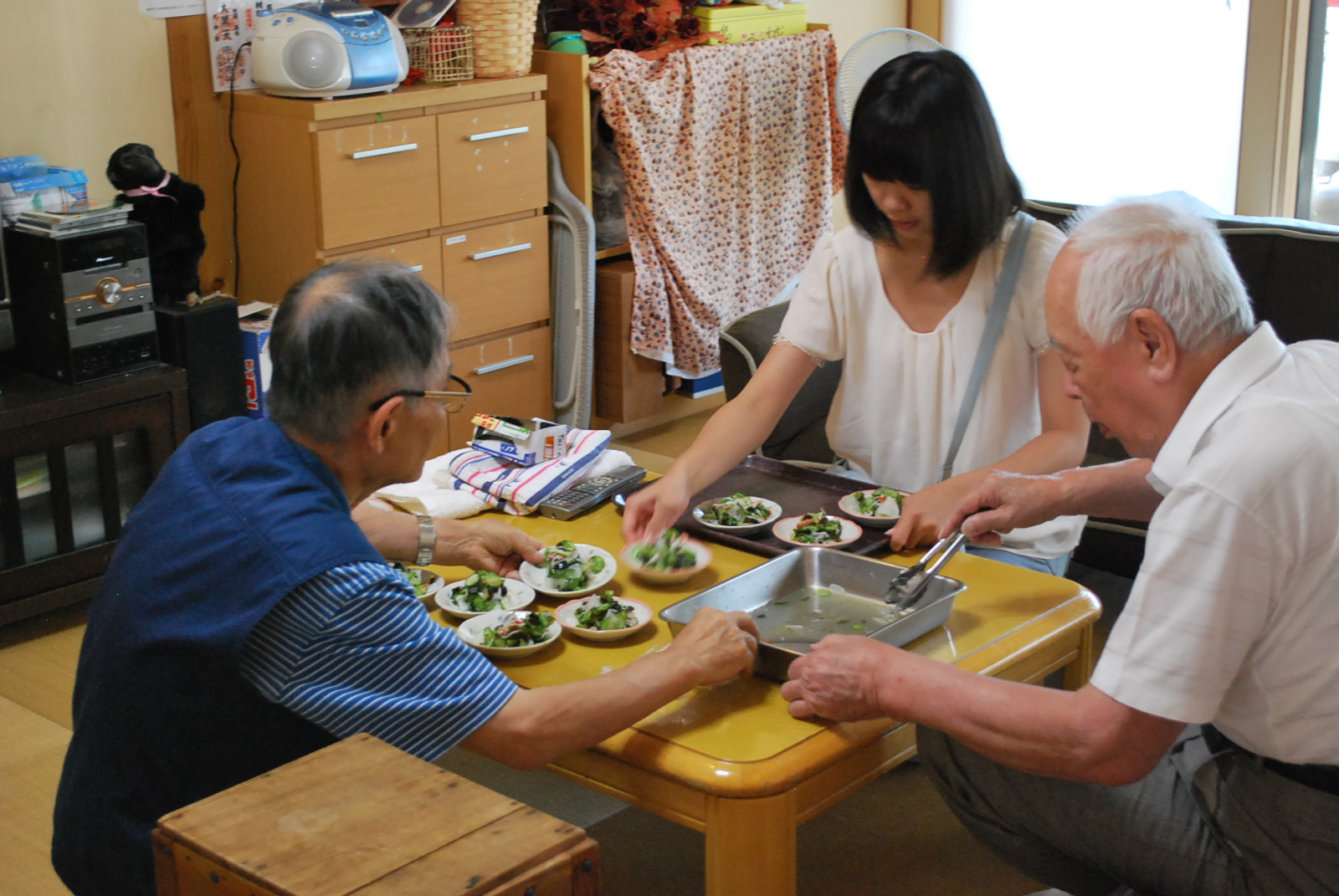 「業務」にはおわれません。
記録以外の業務はないから。
Professional
がおこなうべきは
Proactive Care
アルツハイマー・脳血管性・レビー小体病
？
寄り添う　その人らしさ
自立支援　存在意味
あんしん…など
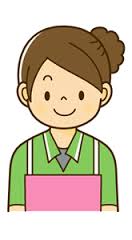 コミュニケーション
介護の
専門職
管理的　
業務　マニュアル
定時の食事やトイレ
鍵をかける　向精神薬処方…など
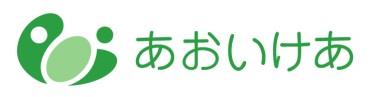 [Speaker Notes: 次に認知症の症状について、確認します。
認知症の症状には「中核症状」と呼ばれる症状と、「周辺症状」と呼ばれる症状があります。
「中核症状」とは、脳の細胞が壊れることによって直接起こる症状です。
この後で説明する、記憶障害、見当識障害、理解・判断力の低下、実行機能の低下などが中核症状にあたります。

「周辺症状」とは、本人がもともと持っている性格、置かれている環境、人間関係など様々な要因がからみ合って起こる症状です。
不安・焦燥、うつ状態、幻覚・妄想などの精神症状や、徘徊、興奮・暴力、不潔行為、せん妄など行動上の問題が起こる場合があります。

脳の細胞が死ぬために起こる「中核症状」は、認知症の人は誰でも出る症状で、残念ながら治りません。
但し、「周辺症状」は人によって、出る人もいれば、出ない人もいます。出る場合も、人によって症状も違います。認知症の人＝徘徊というようなイメージがありますが、全ての認知症の人が徘徊すると言う訳ではありません。
「中核症状」は治らないけれど、「周辺症状」は改善することができる症状で、そのためには周囲の支援が必要です。認知症サポーターの存在意義もここにあります。]
男が台所に立つもんじゃないよ
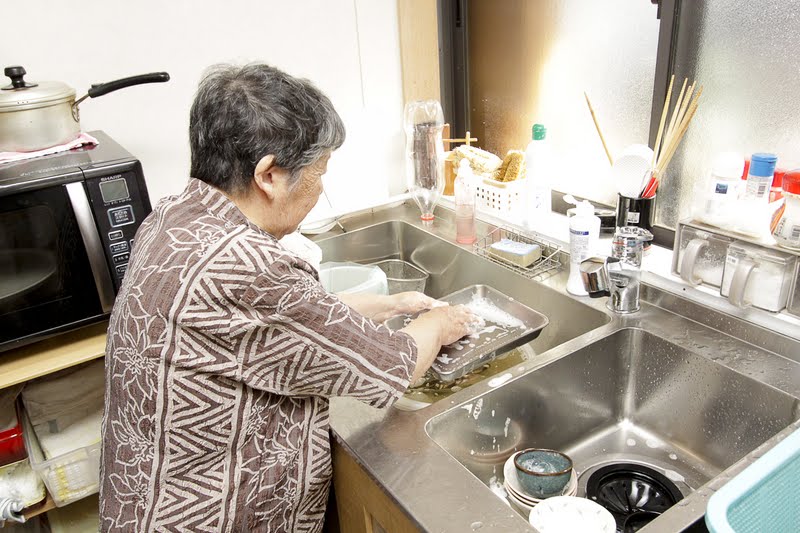 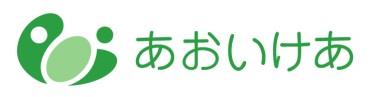 だれも「世話になってる」なんて顔してません
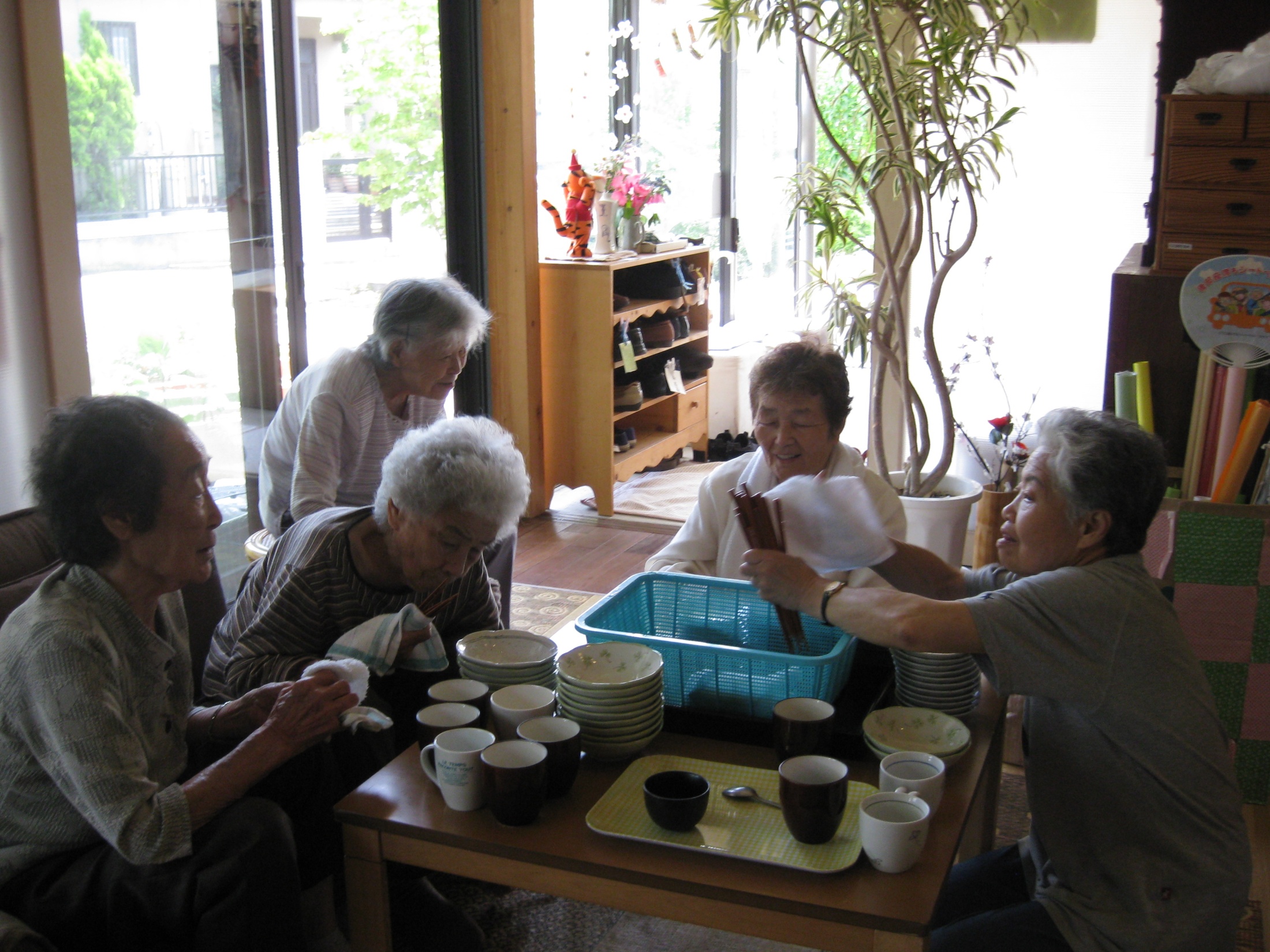 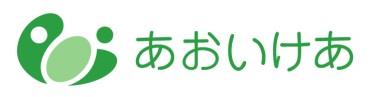 [Speaker Notes: 介護保険利用のほとんどの方は、家族から「世話」をうけている。
家族関係のこじれがあったりもする。
いろんな「できる」をさがしたり、「家族自慢」をつたえていく

おたがいさんにくると「笑顔」になるはベター

「おたがいさんにはもういかなくっても大丈夫」がベスト]
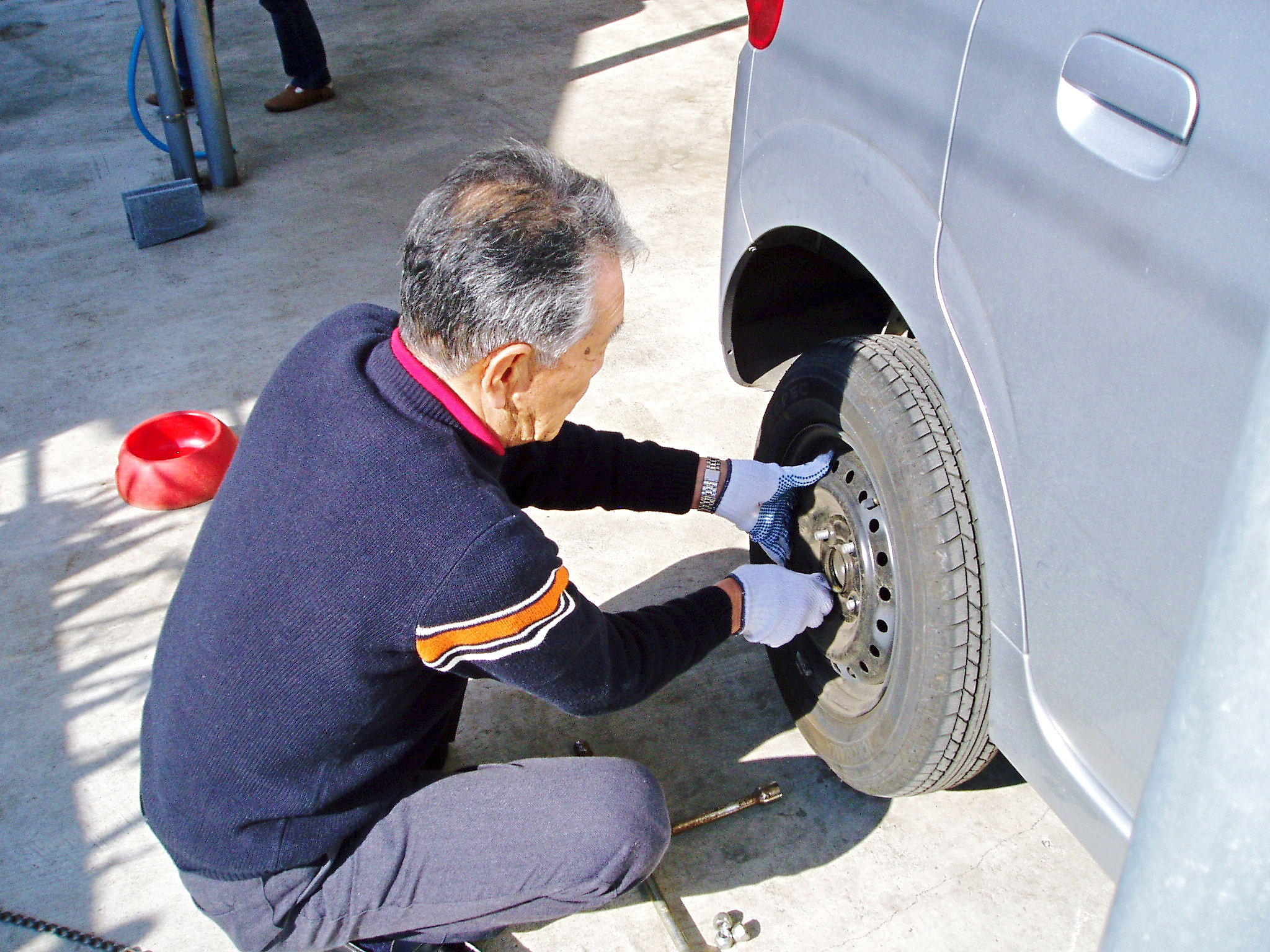 アセスメントでわかっていれば
こんなことだって余裕！
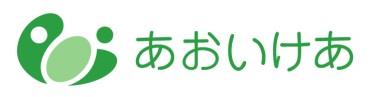 [Speaker Notes: 車関係のおしごとしてました]
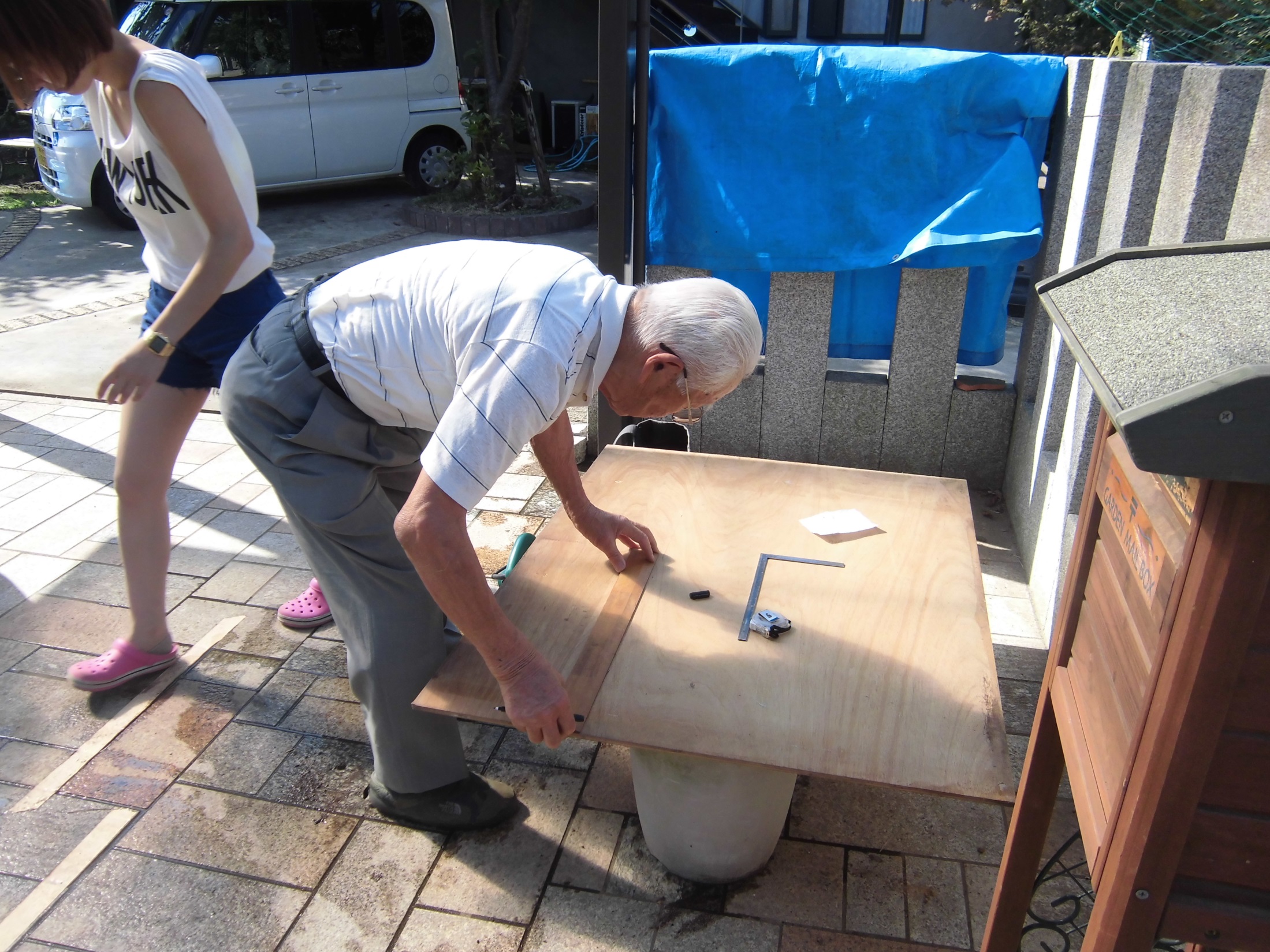 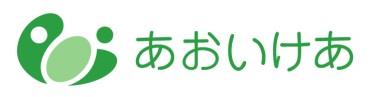 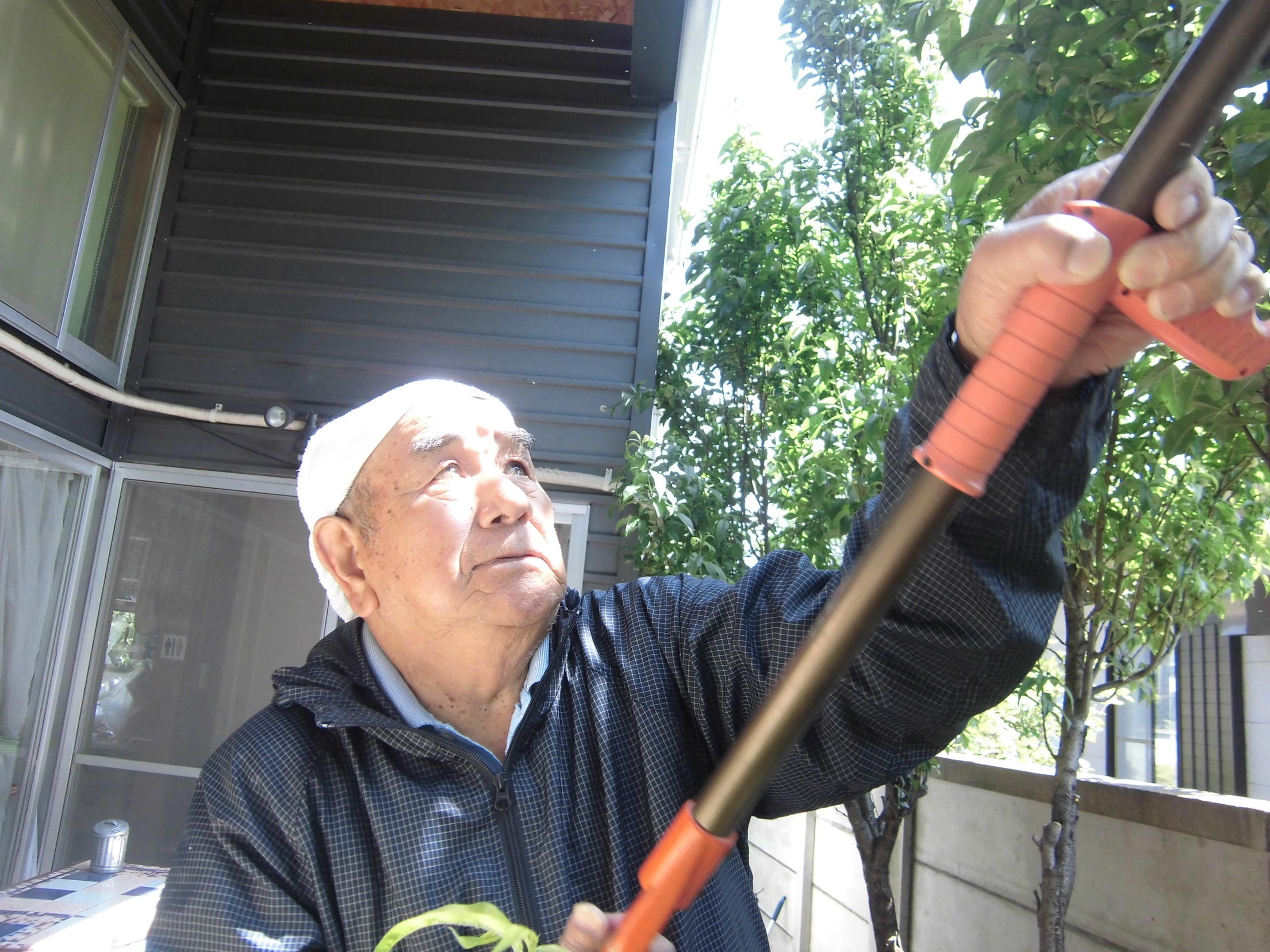 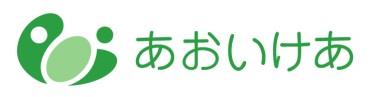 記憶の種類から考えるケアのありかた

①意味記憶

②エピソード記憶

③手続き記憶

④プライミング（呼び水）記憶
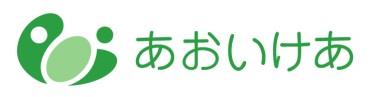 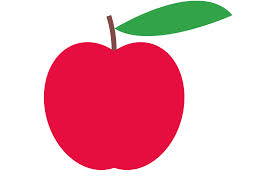 肉
障害されやすい×

障害されにくい〇
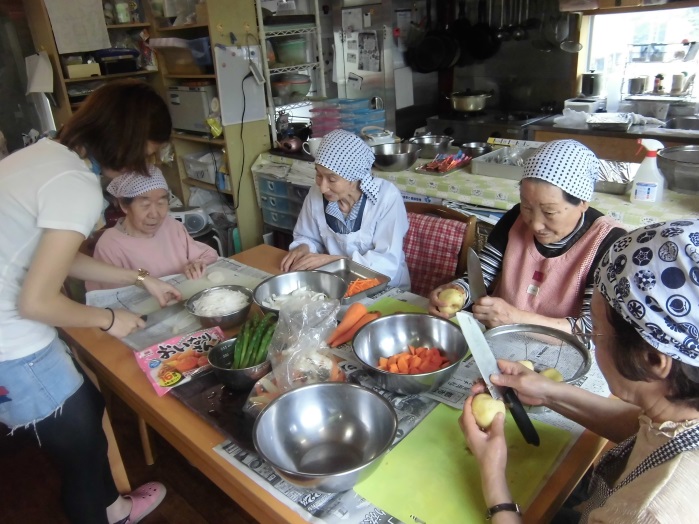 「私らしさ」とは何によるものなの？
　　　　　=　どうあったら自分らしいのか
　　　　　　　　　　　　　　　　　　　　　　　　名前×　エピソード×
充実した時間を過ごしている
=手続き記憶
=自分らしさの源泉
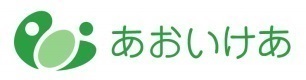 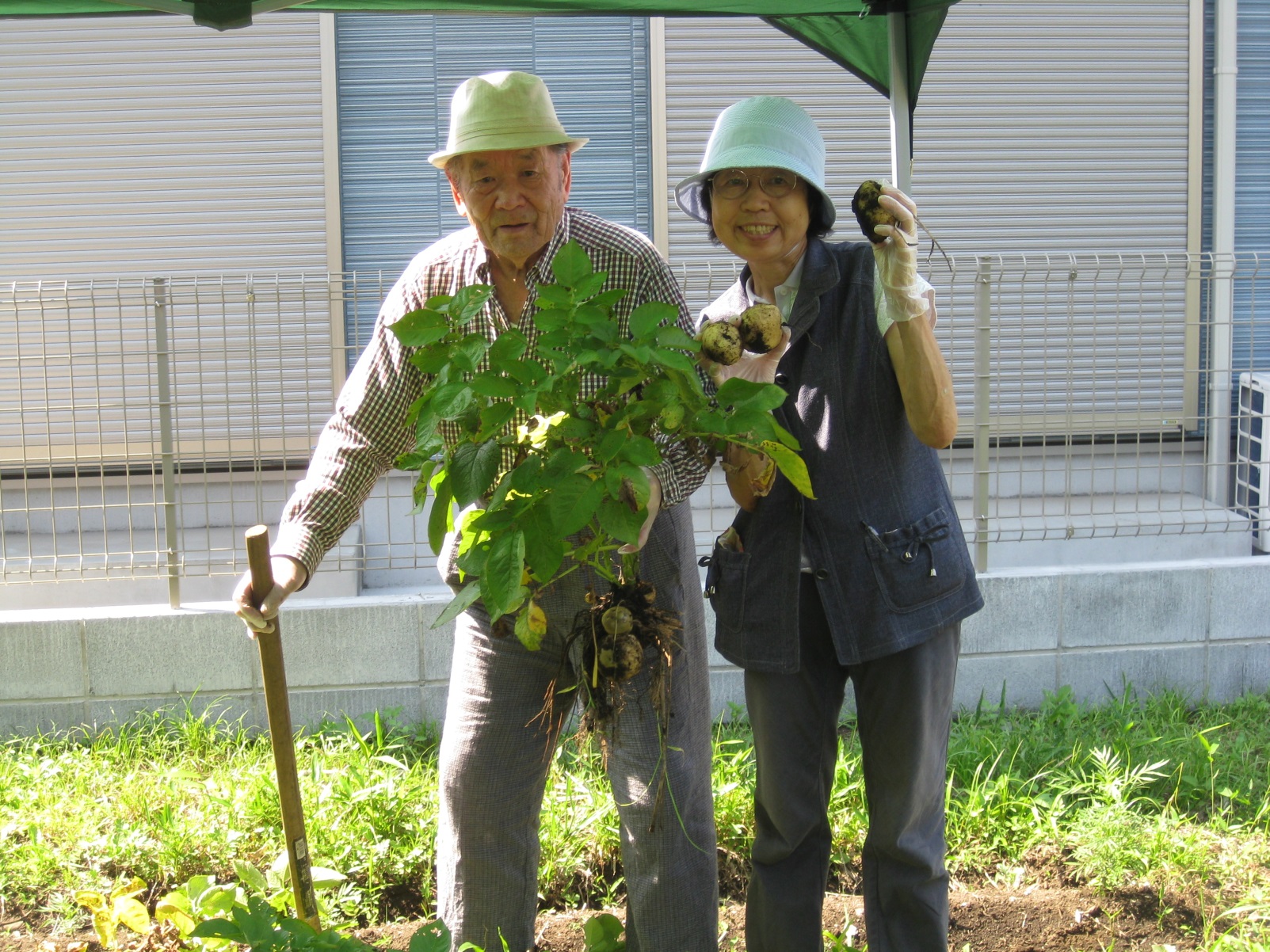 NHK
「おはよう日本」
でのヒトコマ
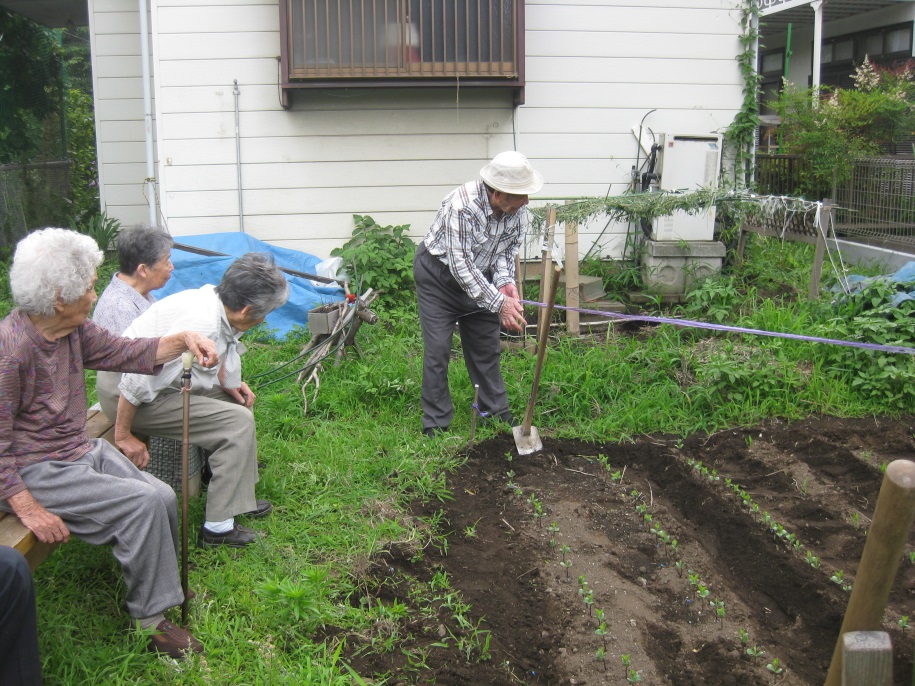 自立支援

地域
マニュアル×

ミッション〇
窓掃除
頑張っているのに！！
「マニュアルがない」
のではなく
「マニュアルではＣＡＲＥはできない」
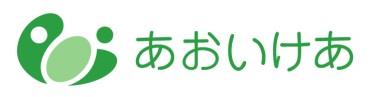 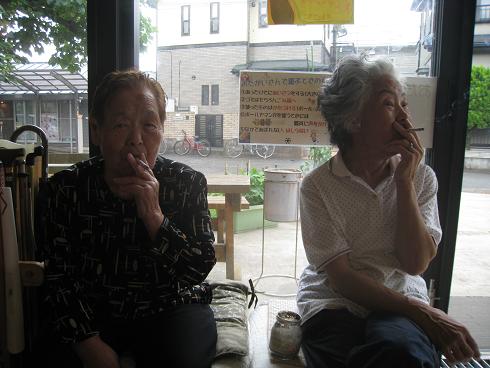 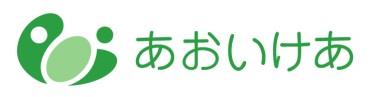 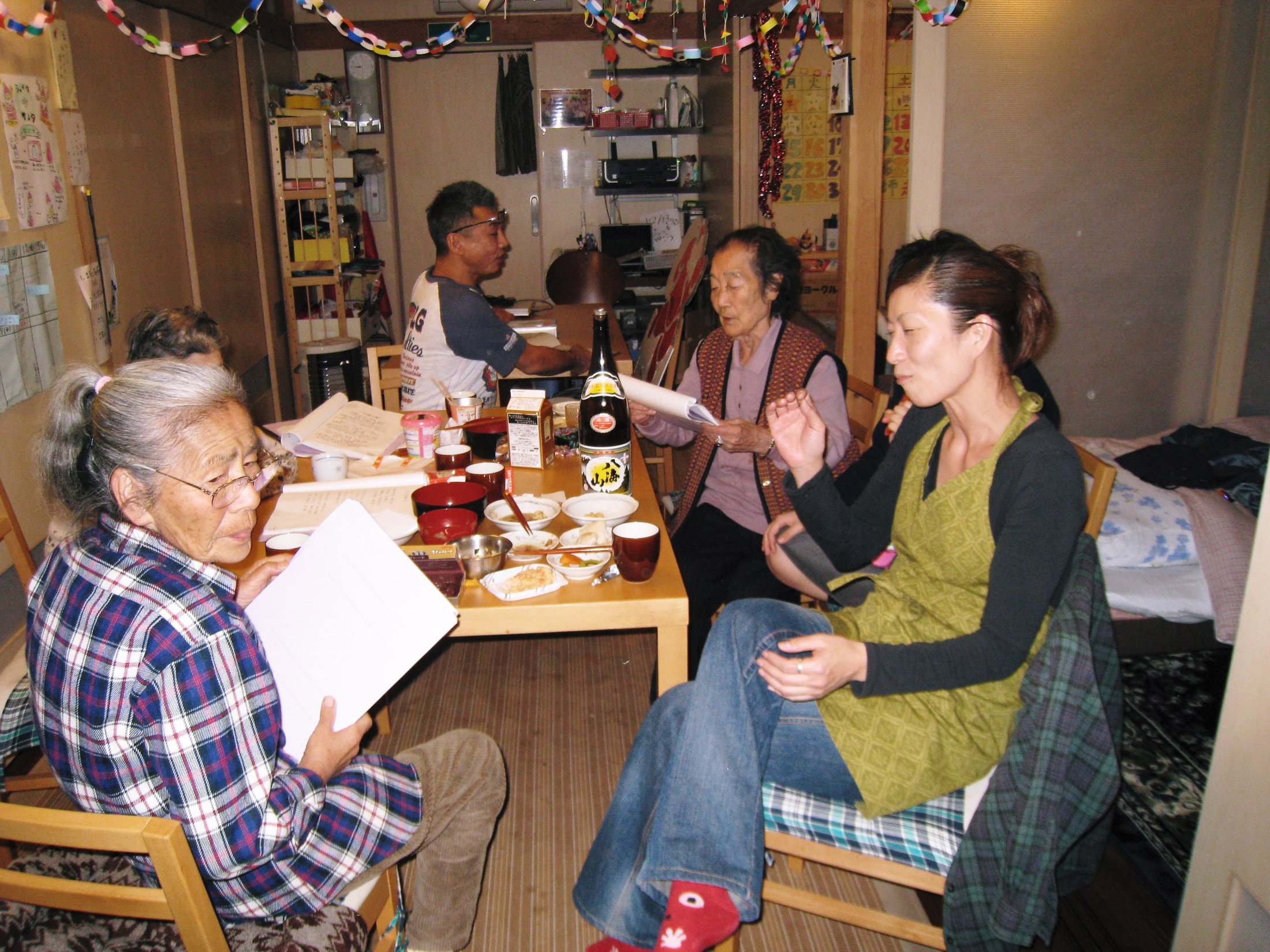 一人ひとりの趣味嗜好は当然尊重！
しゃちょう！ツマミまだ！？
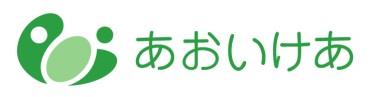 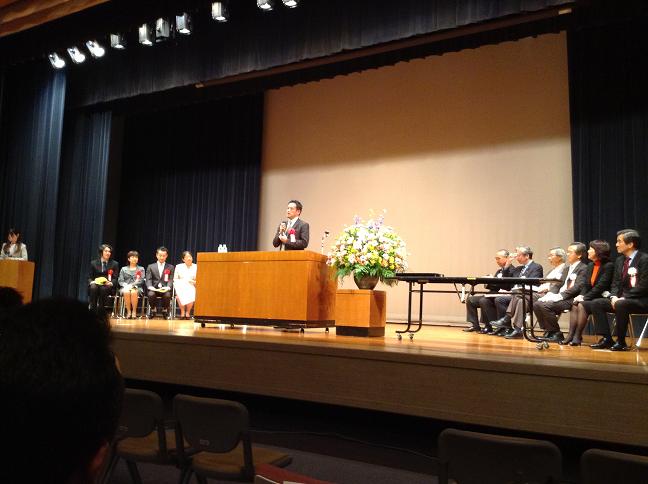 ・・・その代わりに「世論」を味方につける。
　　　　　　　　　　　　　　　　仲間を増やす！
　　　　　自治体担当者にきくのは藪蛇です。
第一回
かながわ福祉サービス大賞
～神奈川の未来を拓く先進事例発表会～
受賞…とかで（笑）
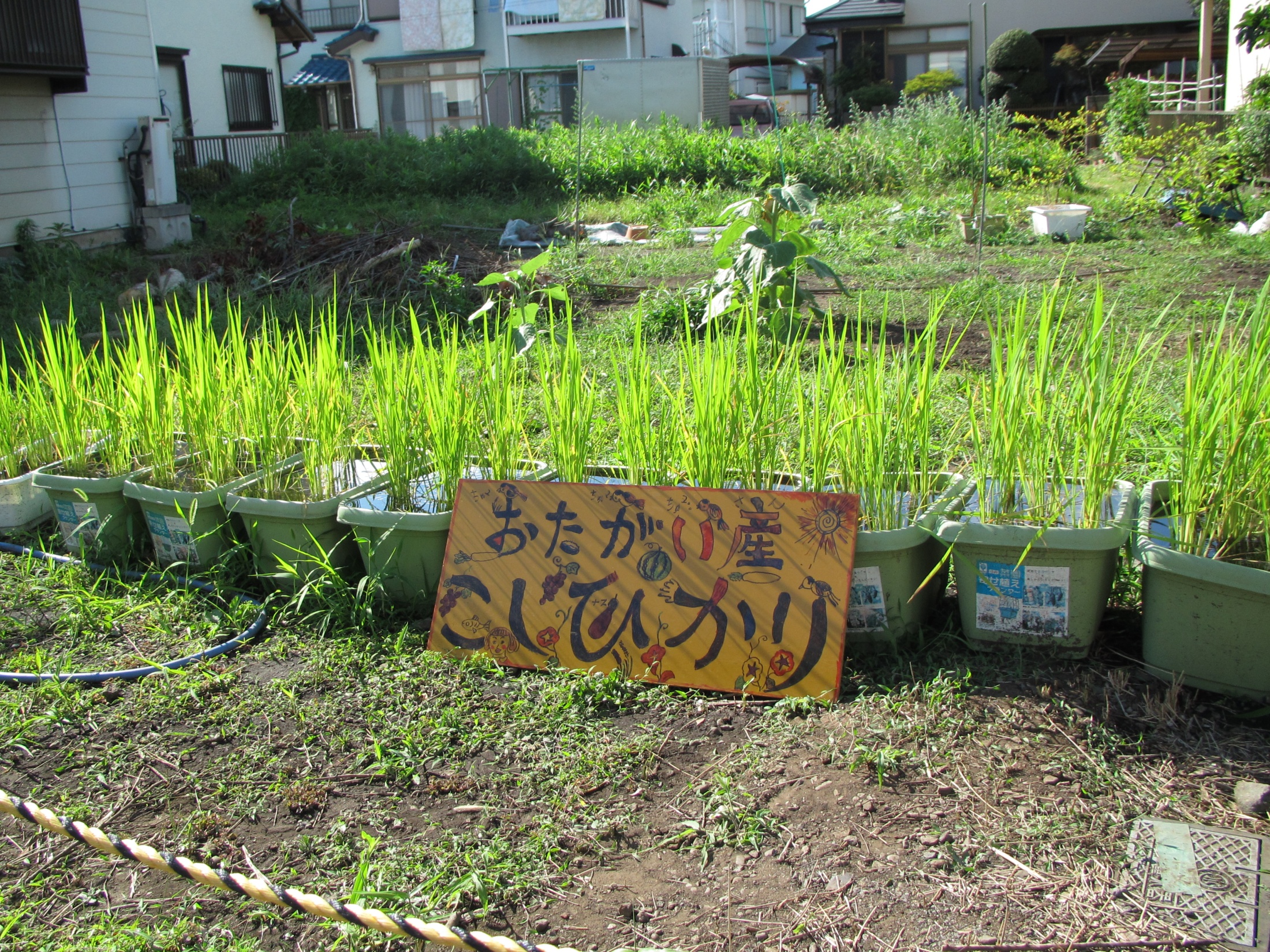 地域密着型が高齢者だけ見てるならサギ
[Speaker Notes: 作ったものはつかう

他の施設にも持っていってるのが自慢になる]
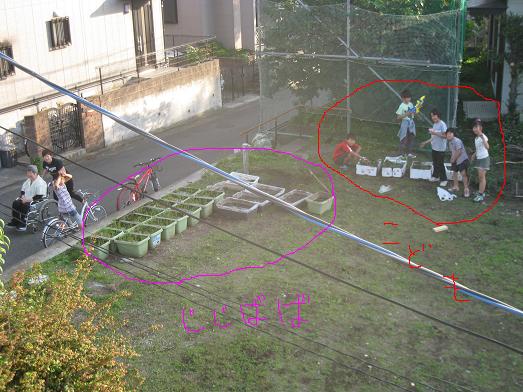 注：「田植えしようぜ～」とかそういう企画ではありません
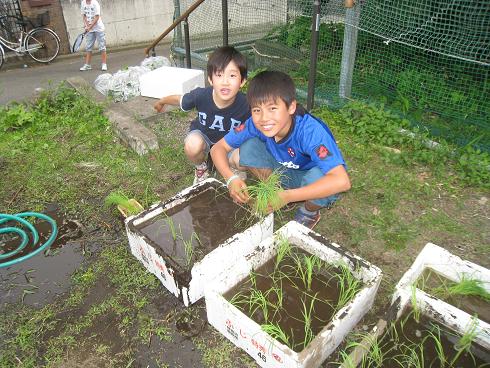 放課後の遊びは田植え！？
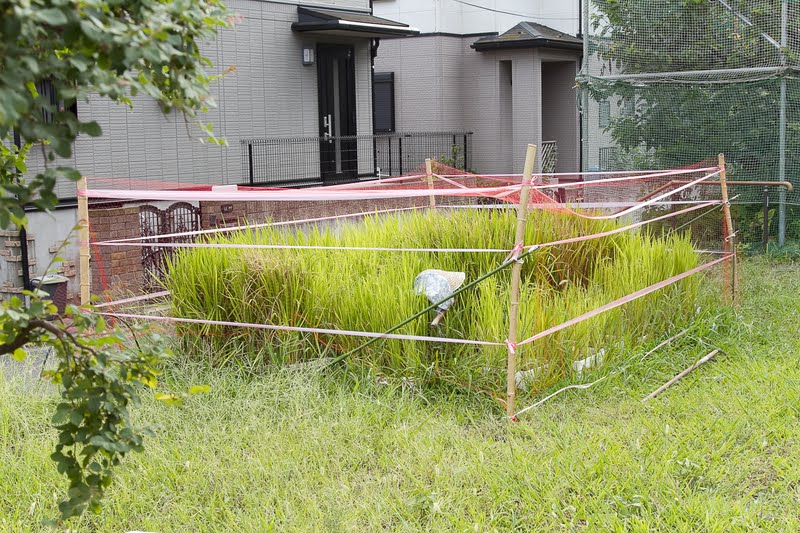 じじばば
こども
亀の甲より年の功　「じいちゃんすげ～」
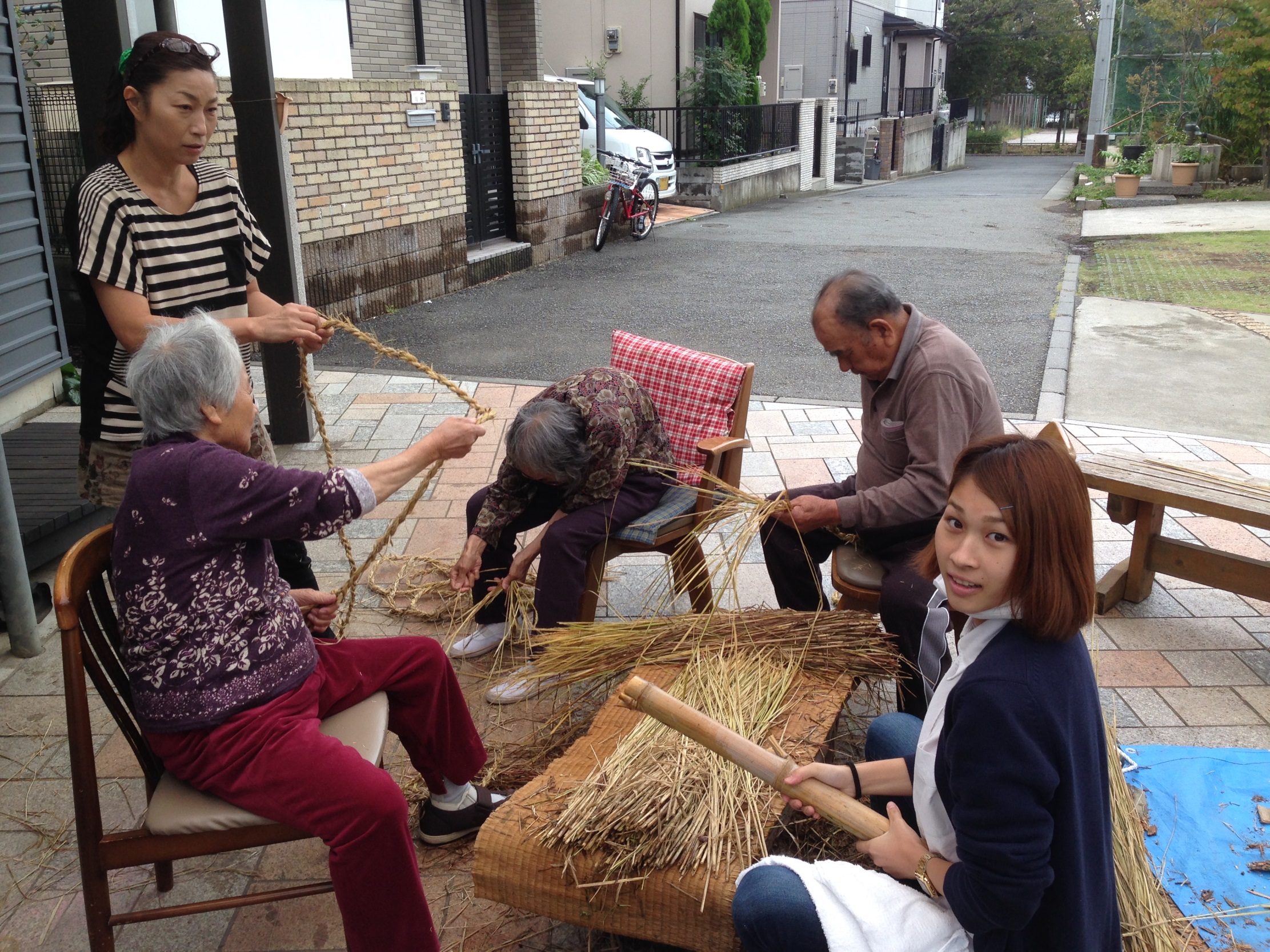 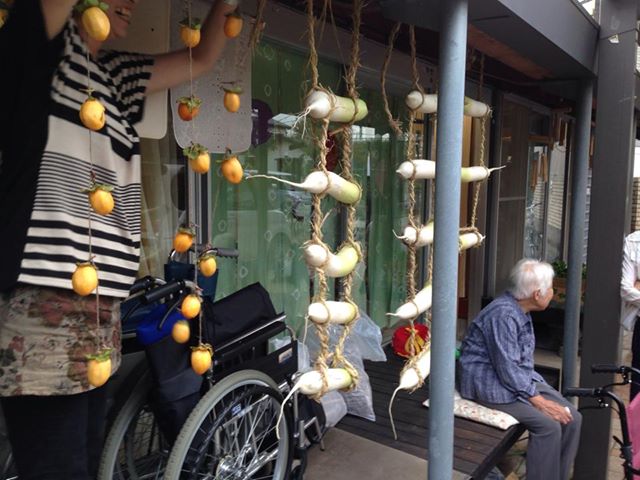 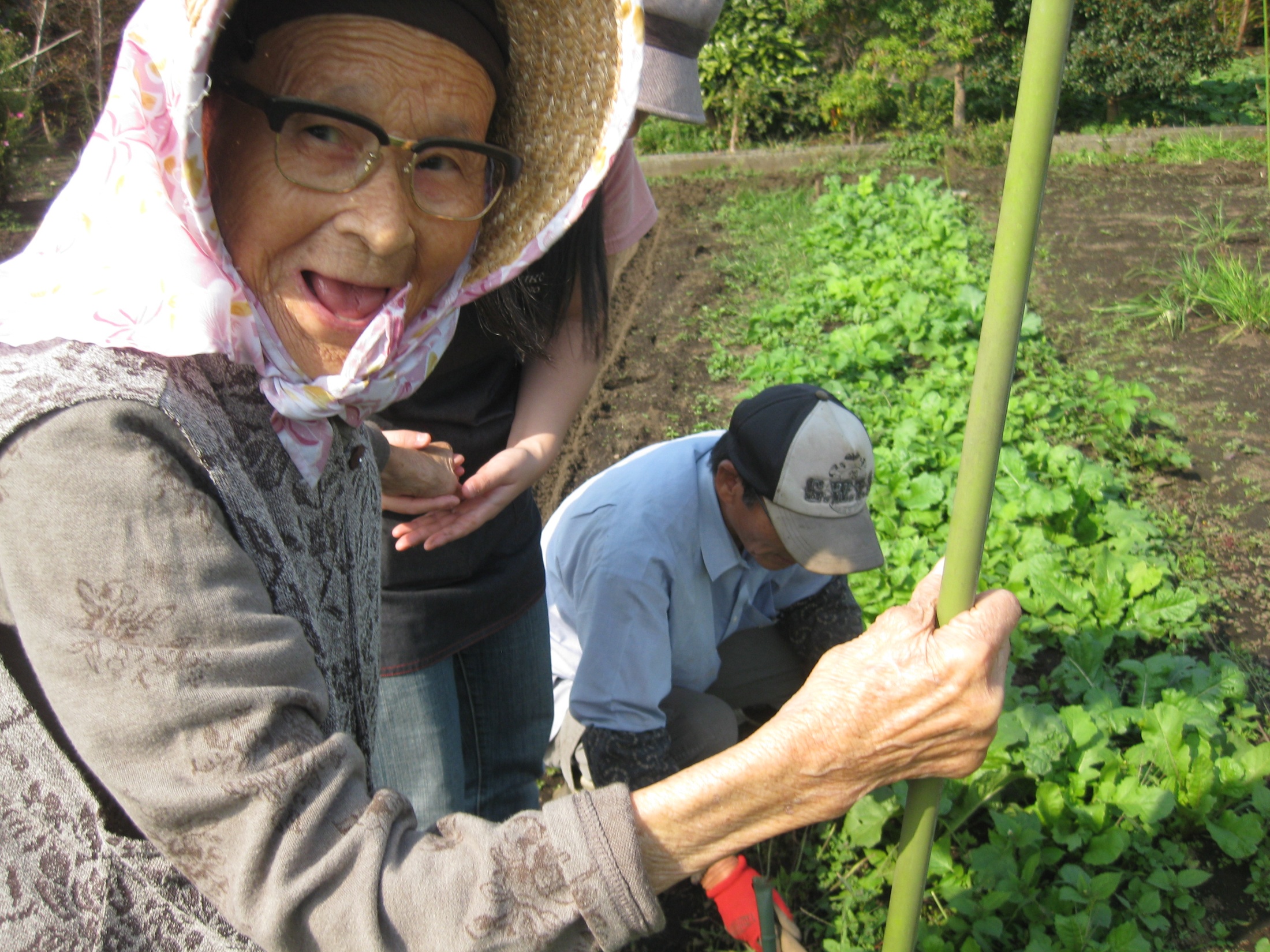 葛原の畑
「ＮＰＯ市民農園を拡げる会」
と共同して畑をつくっています。

来年より
「ぷれいす」「森の子自由学校」と
共同して、
藤沢ご当地Ｂ級グルメ
「ふじさわ炒麺」に卸します。
地産地消の一翼を担い

いつの日か
障害者が納税者になれたら素敵！

今年は小豆をたくさん作り
年末のもちつきでアンコをつくるのが第一目標！
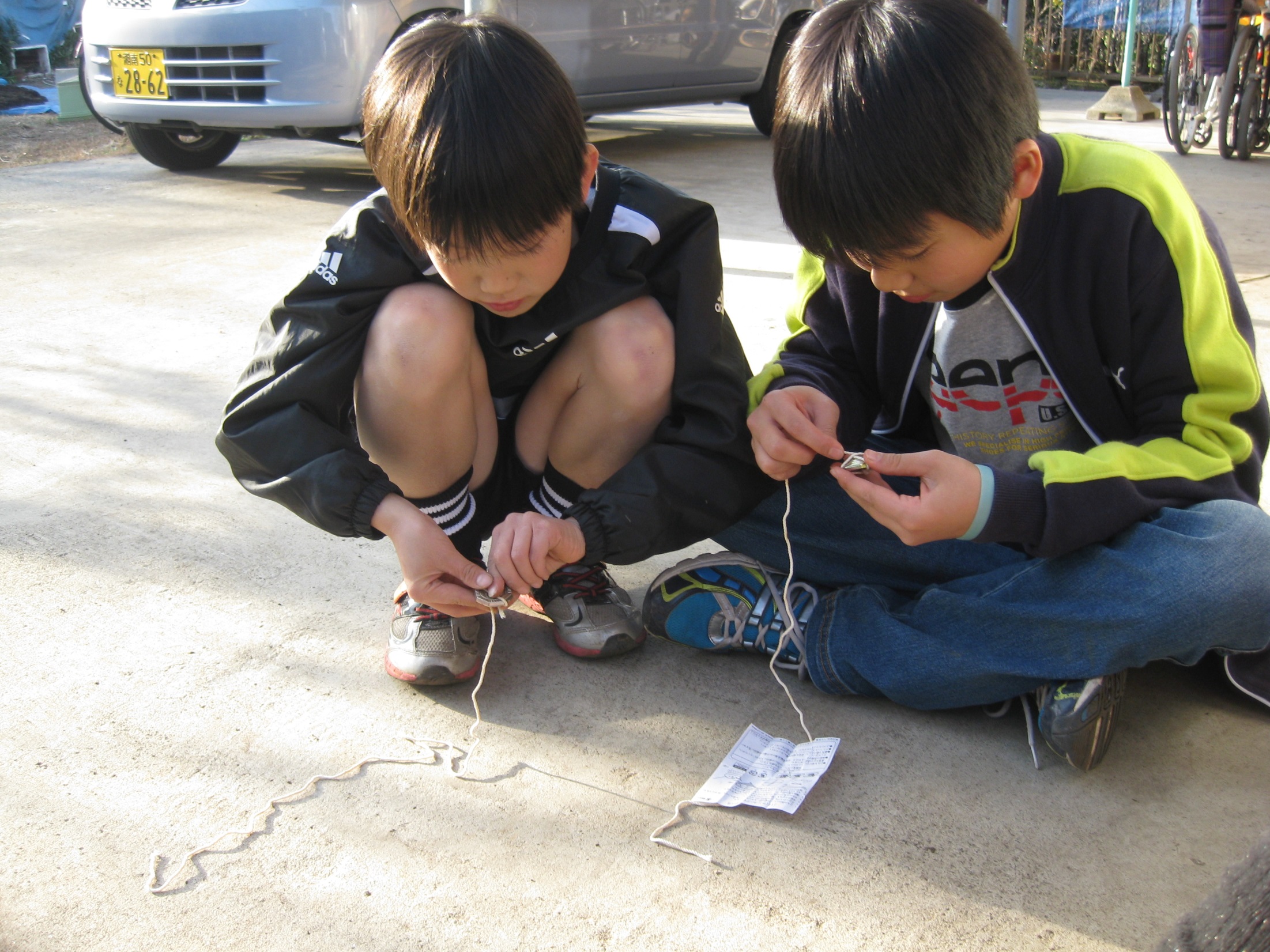 放課後は子どものたまり場に…
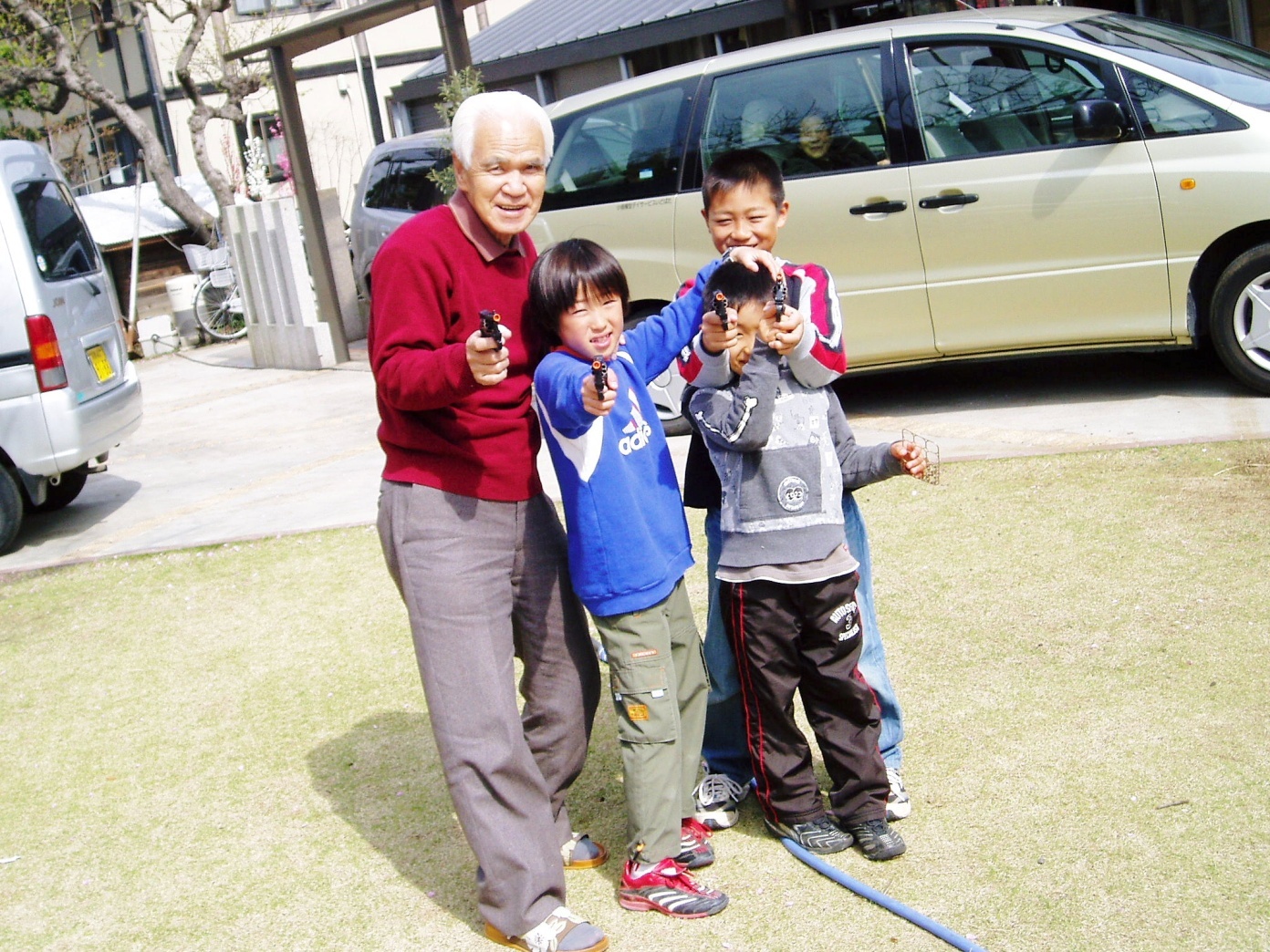 [Speaker Notes: 僕の分もかってきてよ・・・

あそんだ

わすれた

あの子供たちお金だけ持ってかえってこない・・・]
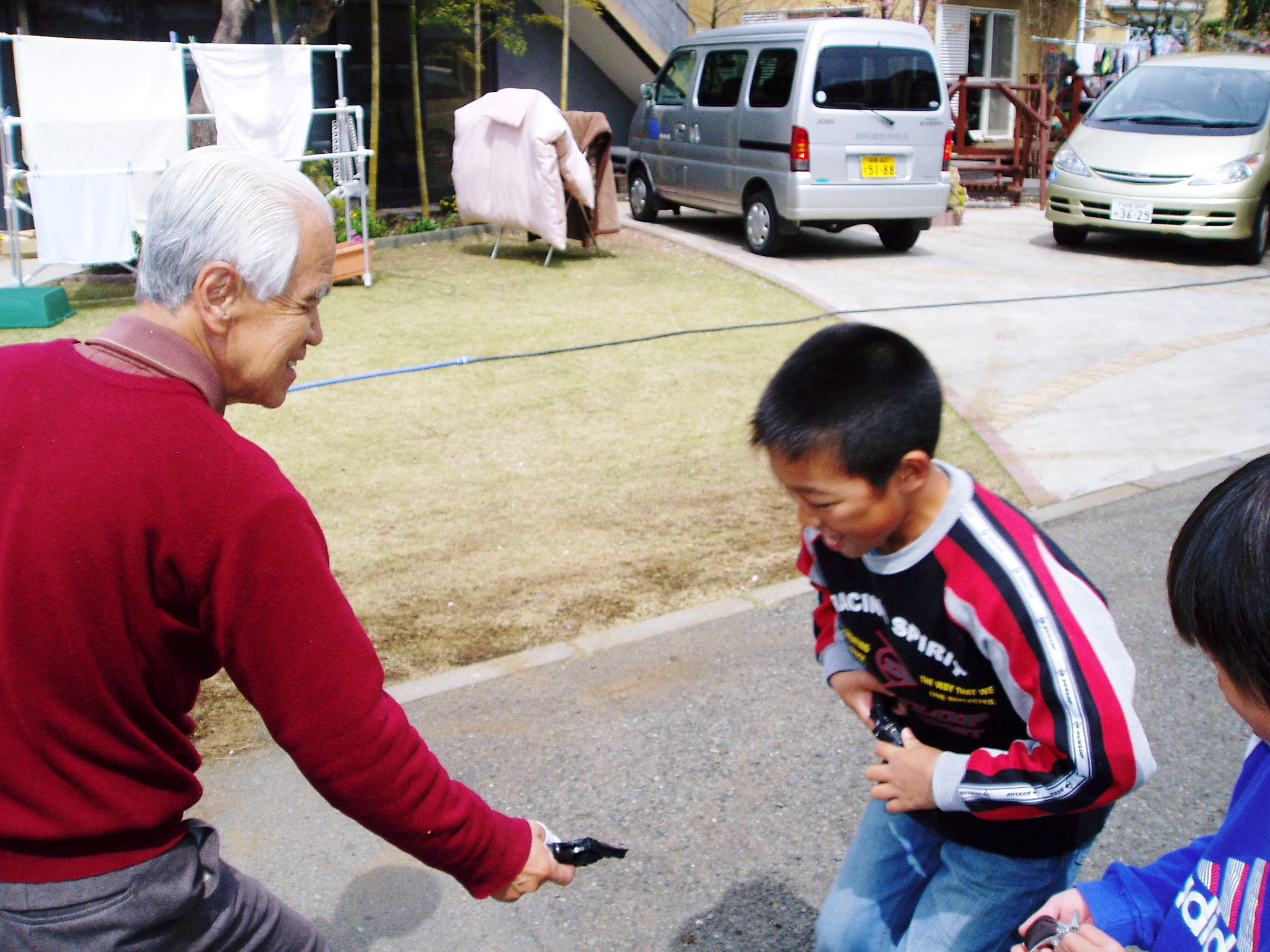 ギャングごっこ中
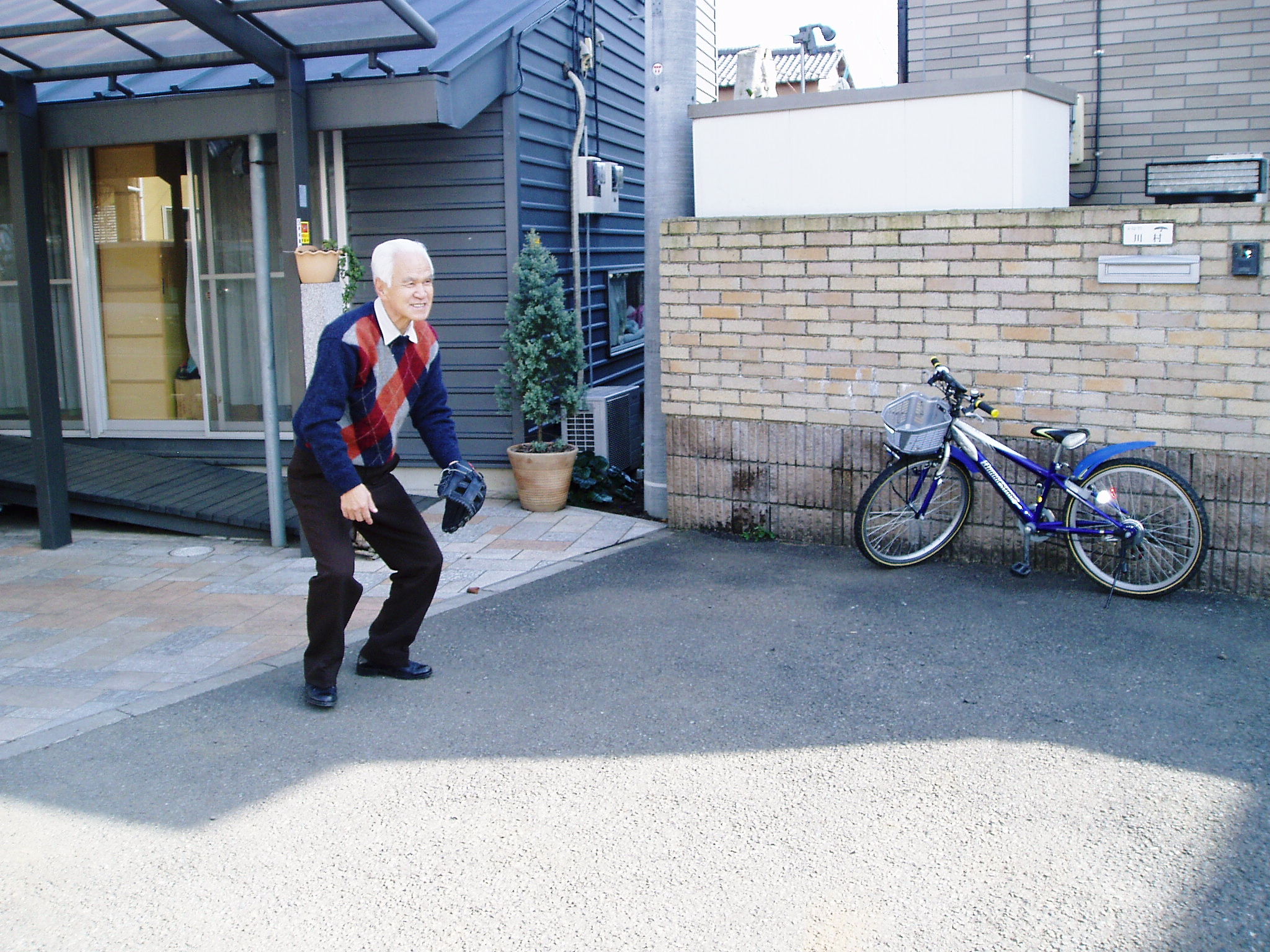 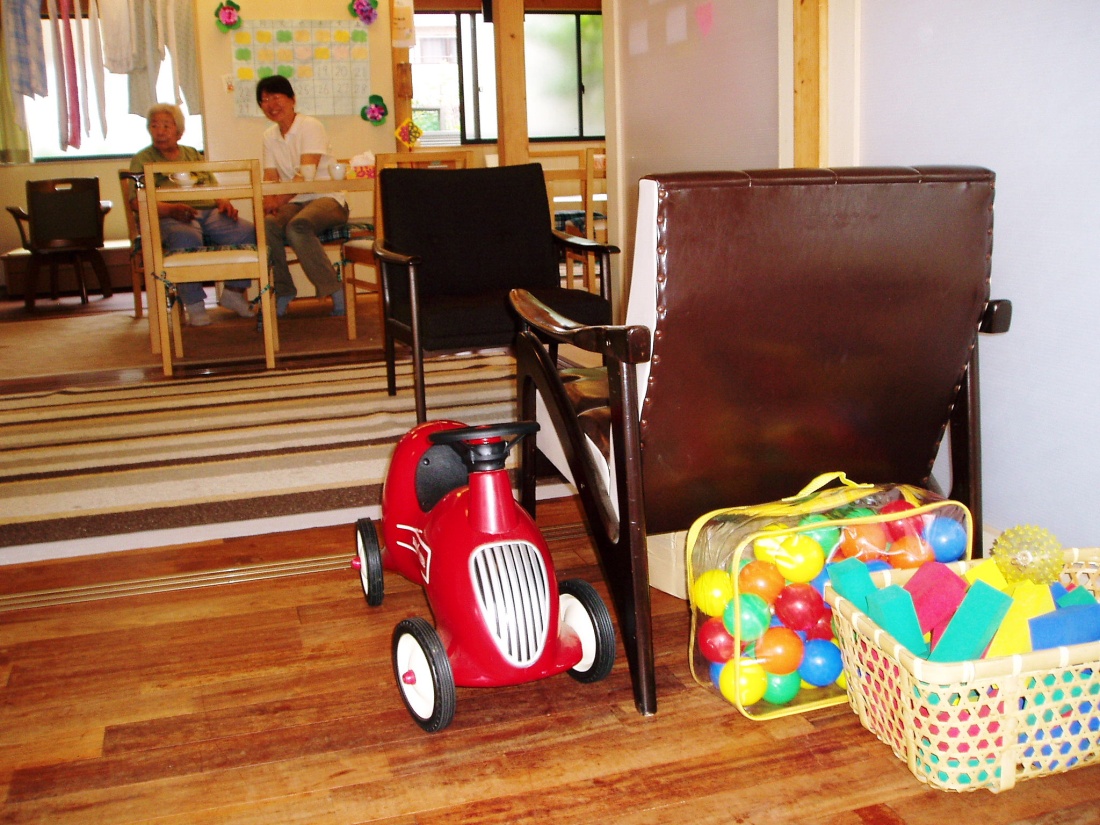 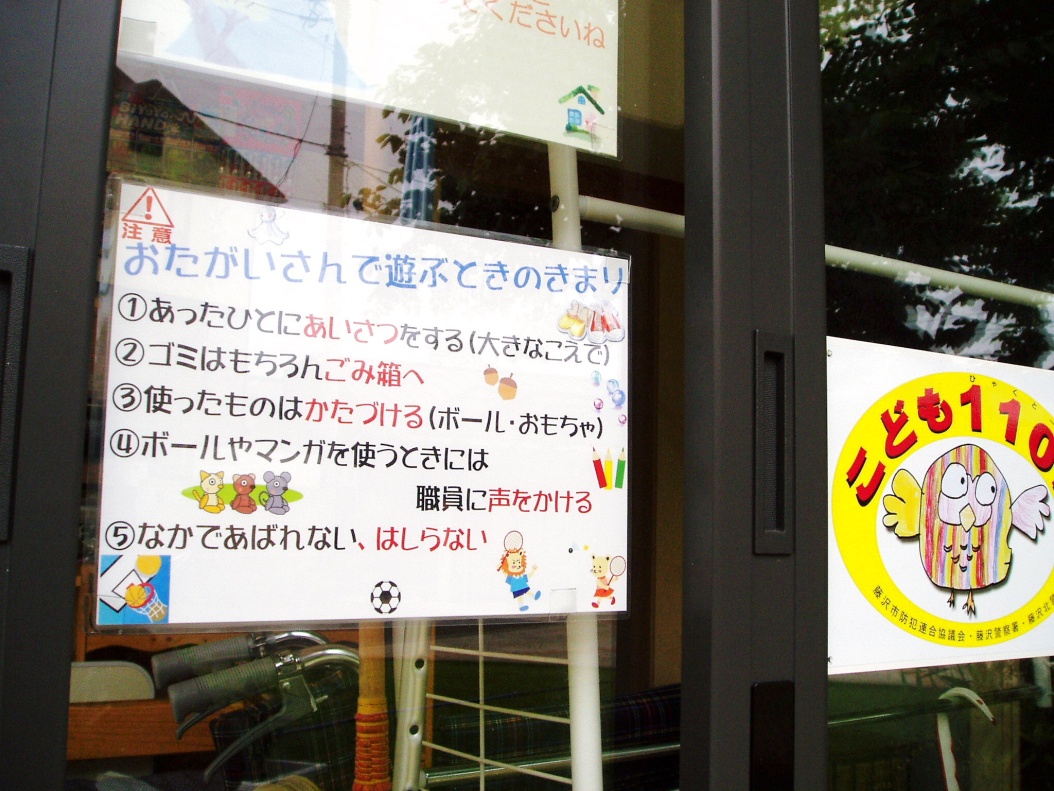 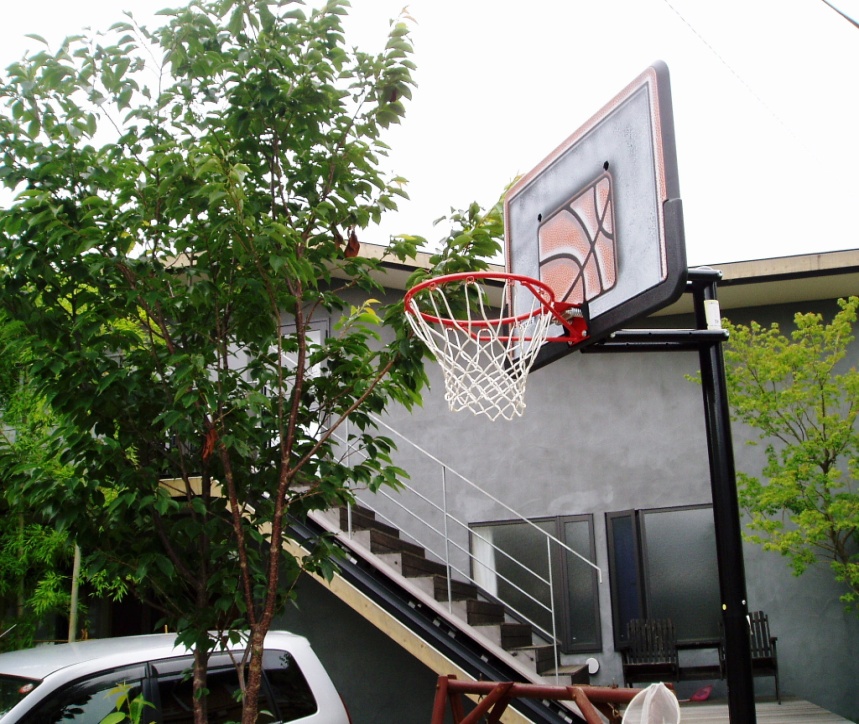 [Speaker Notes: 「Ｓさんいる？」と遊びに来る」こどもたち。

ひとついわせていただくと
こういう写真を見ていると「楽なお年寄り」ばかり選別しているとおもわれる方もいるかもしれませんが、ほんっとにじょうだんじゃあありません。
末期がんでしょくじつくり、通院介助
おじいちゃんには若い人でも、部屋で放尿。　おおきなこえで「おうちかえりた～い」。独居で部屋がスラムのようにちらかっていたおじいちゃん。
警察にほごされると家族ではなくおたがいさんに電話が来る。]
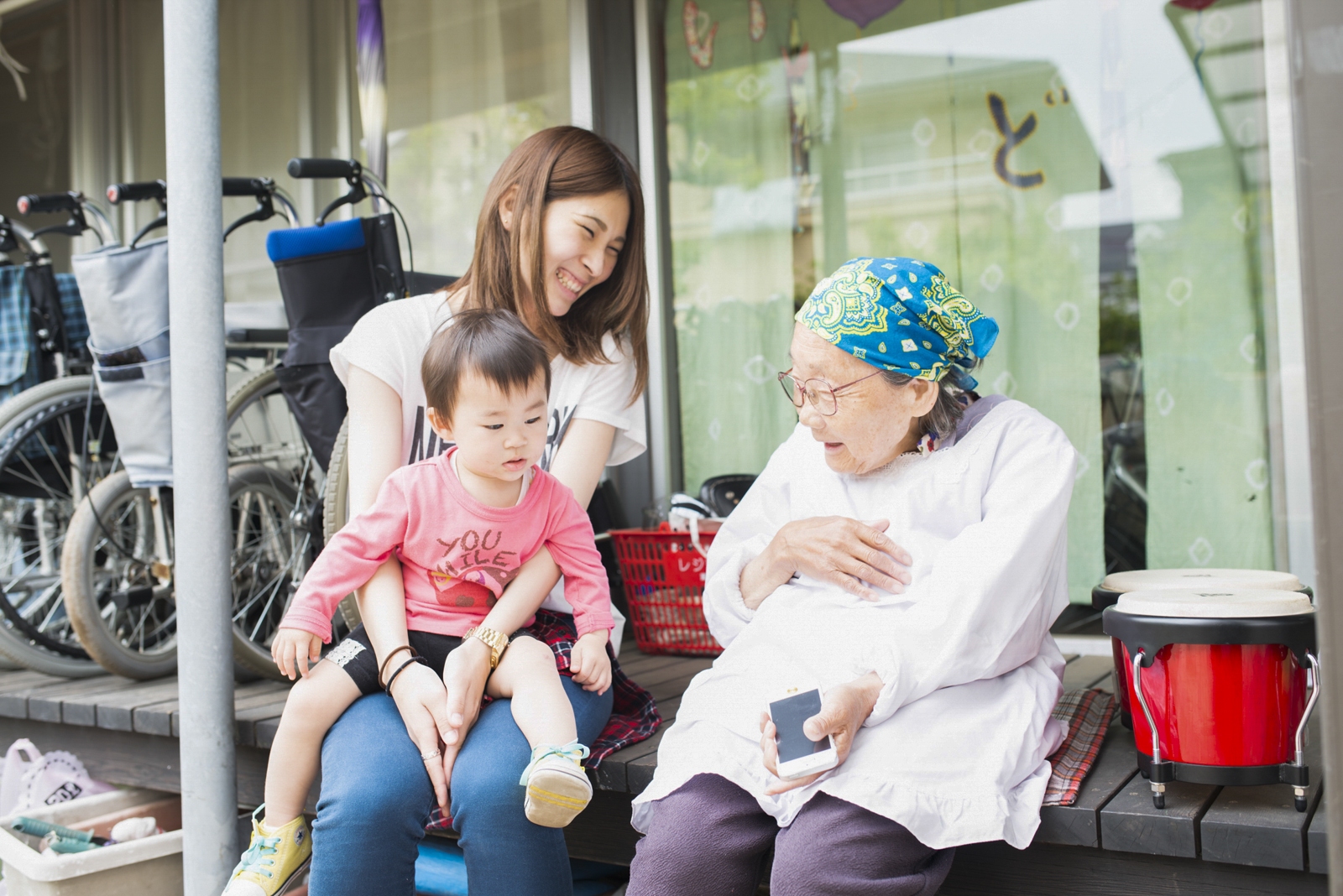 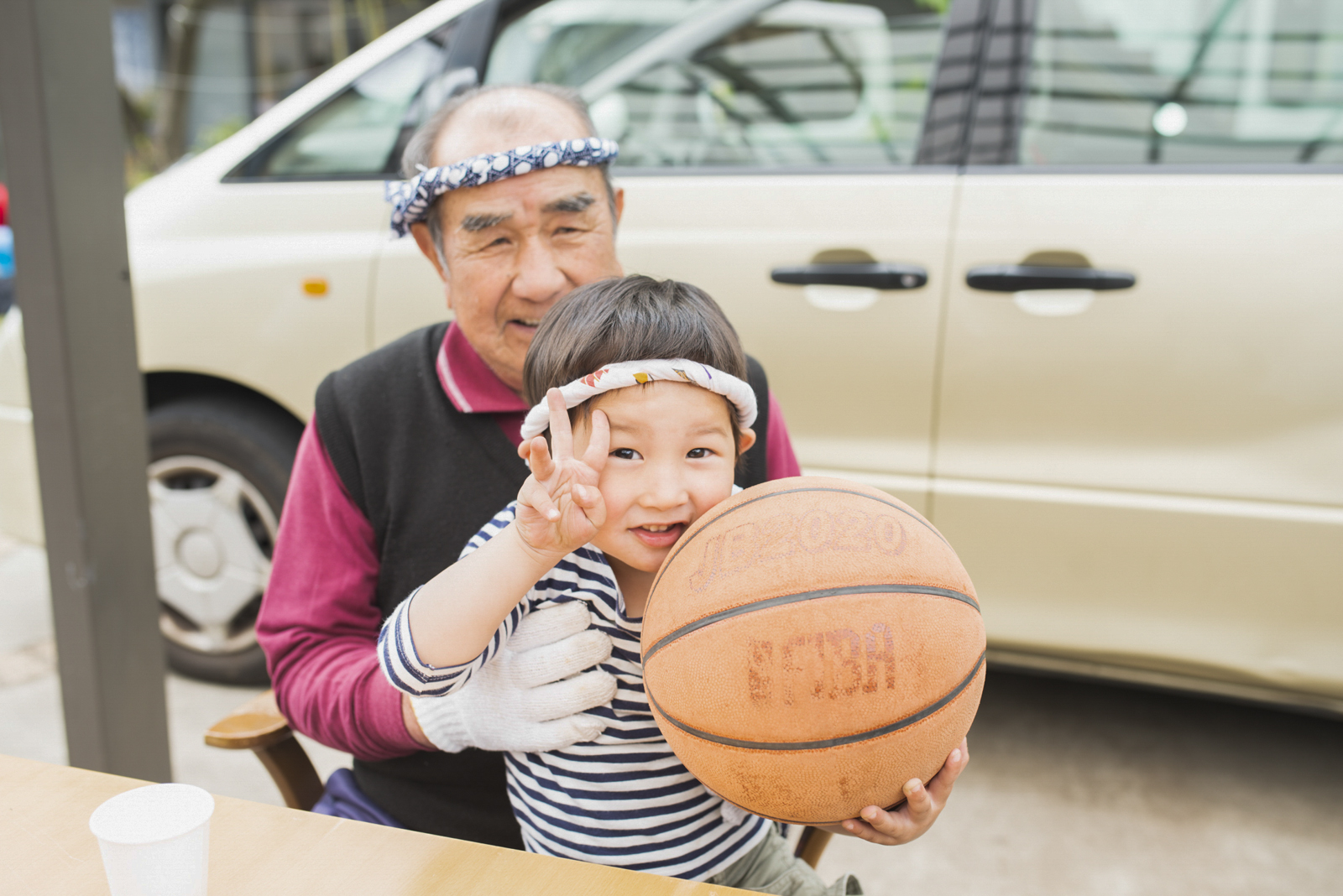 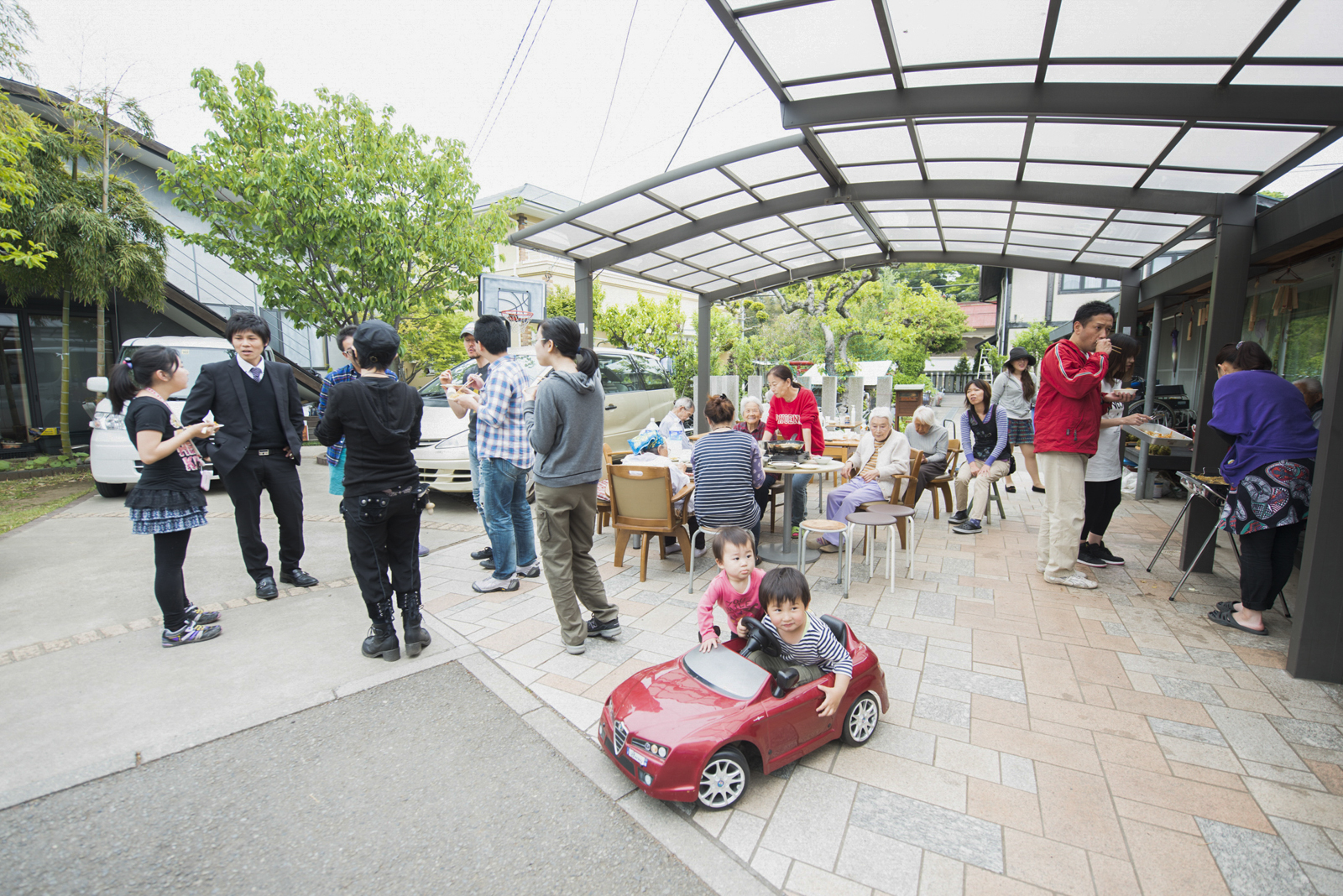 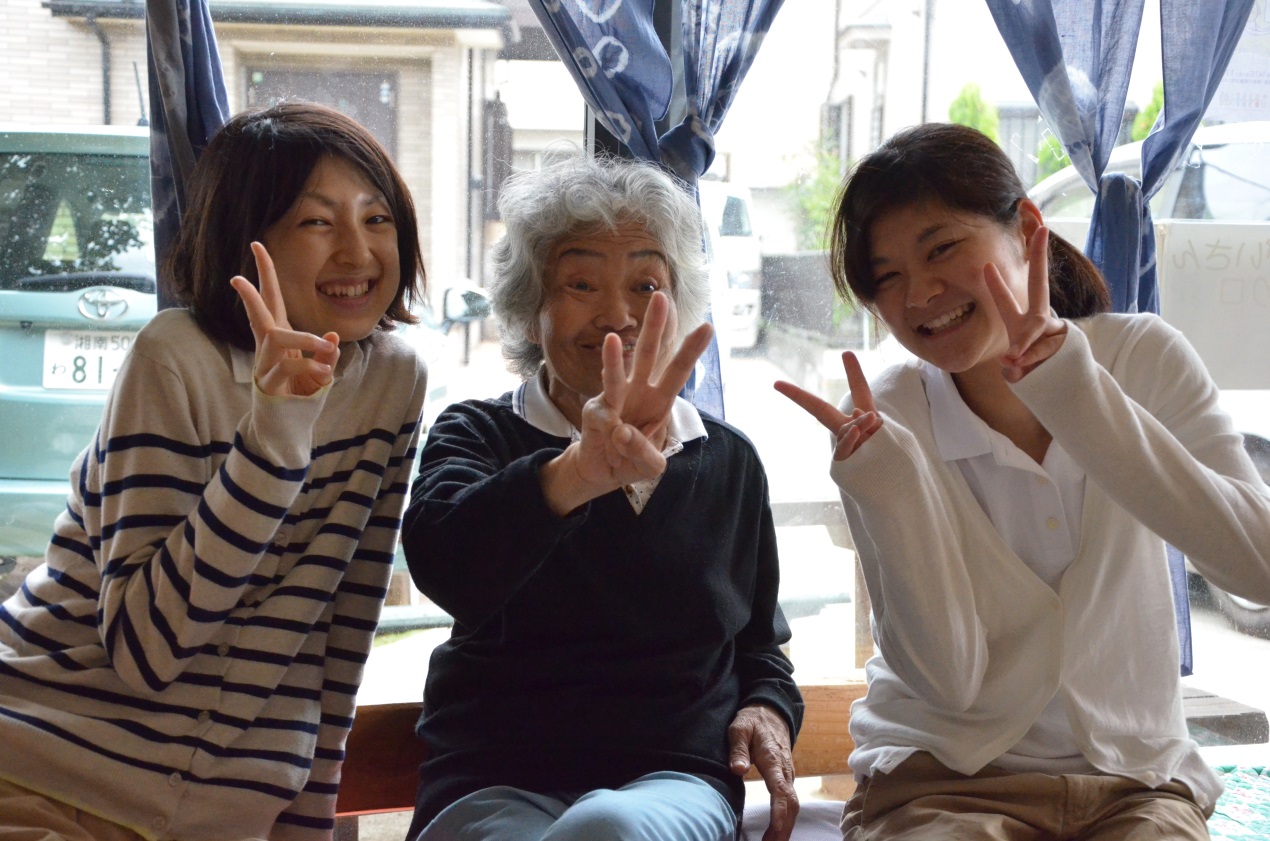 そもそも世代間交流イベントって必要なのか？
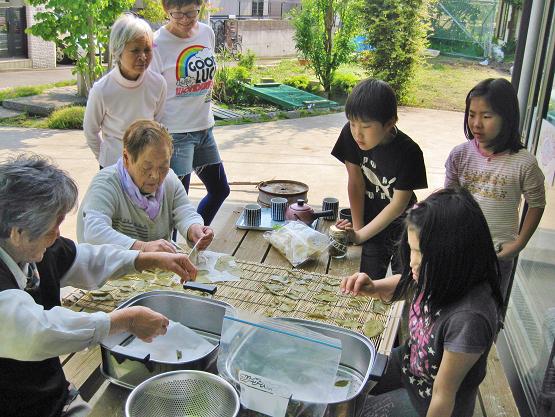 柿の葉茶をつくって
子どもは教わり…
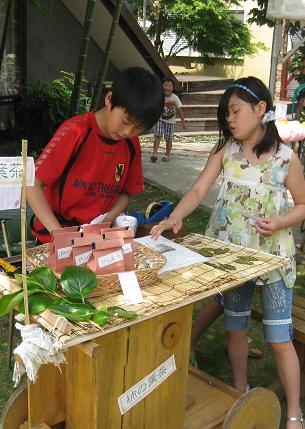 地域行事で
売ります！
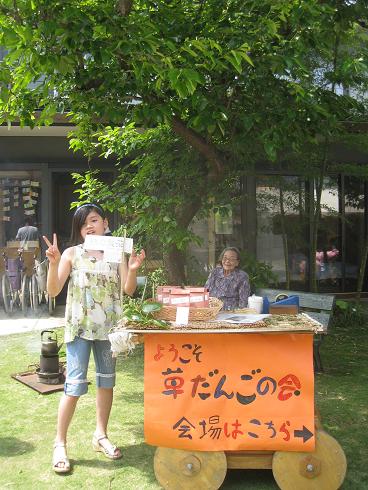 しっかりうりな～
金儲けは
最強の自立支援
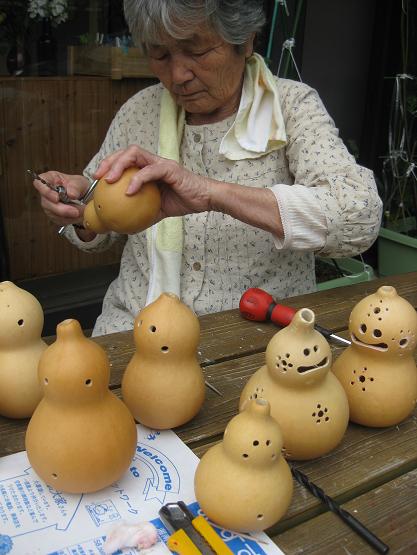 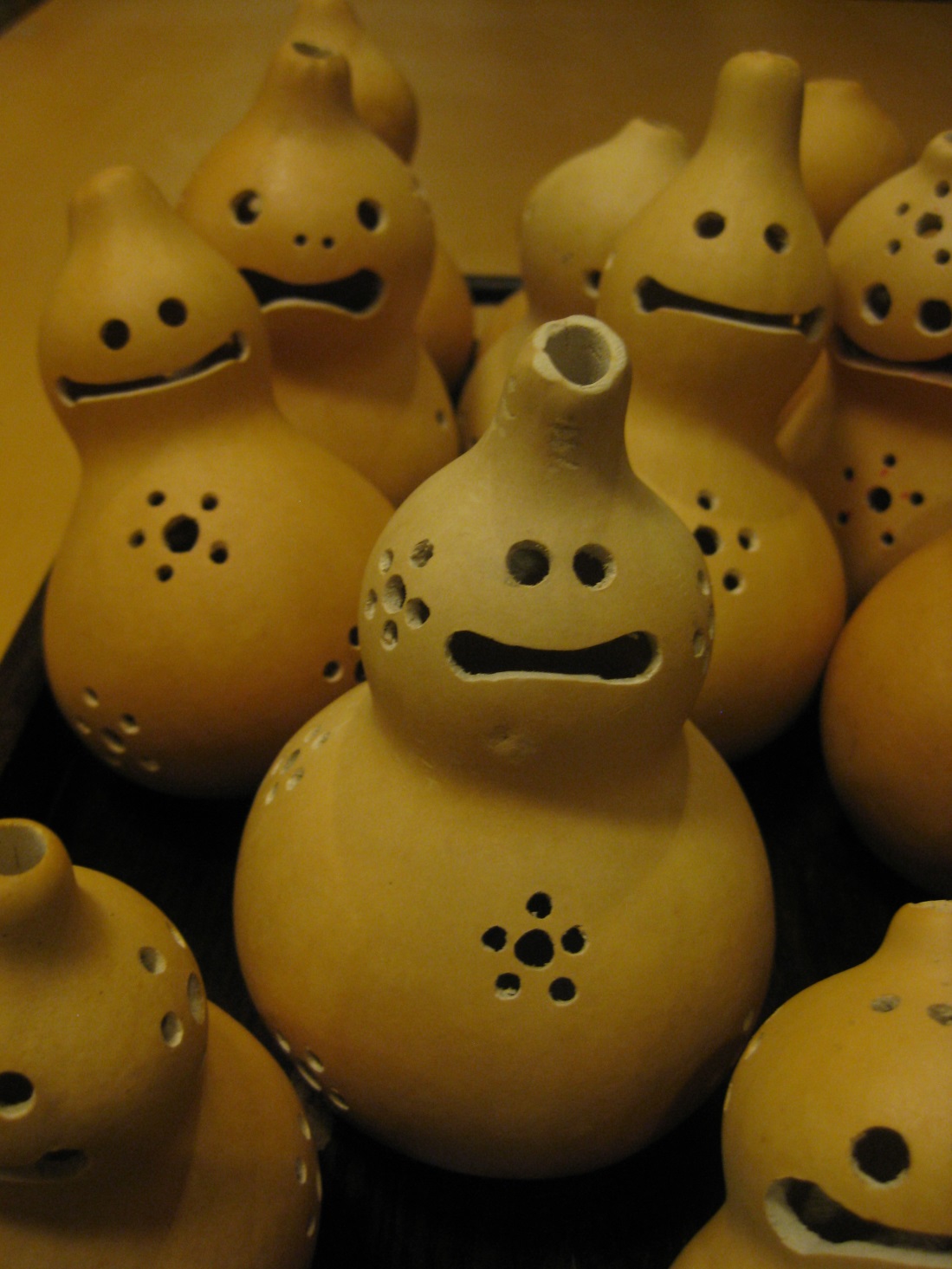 ピンバイスで
貯金箱を
作っています
←（Ａさんのアイデア）
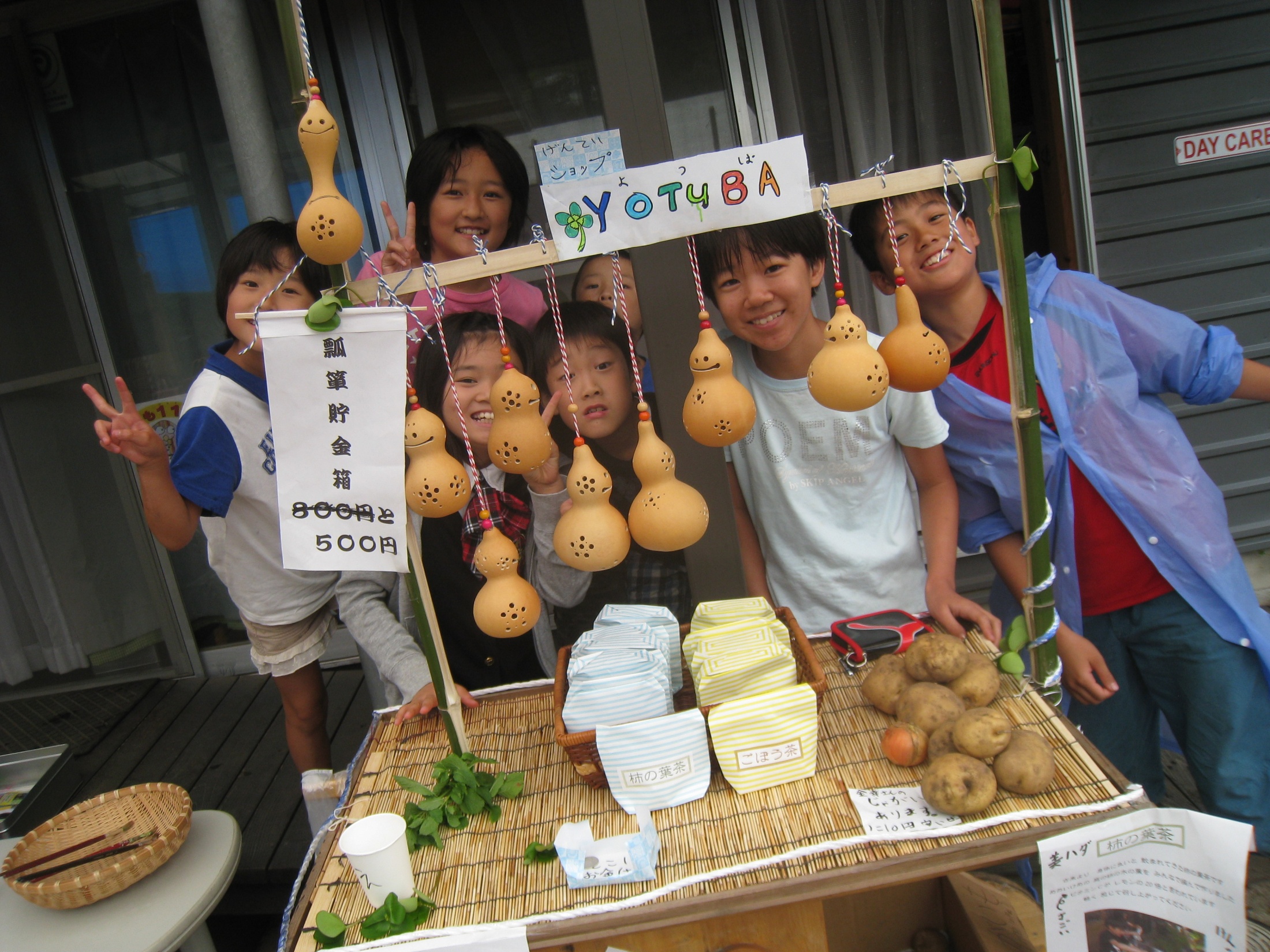 当然これも売ります！Ｂｙこどもたち
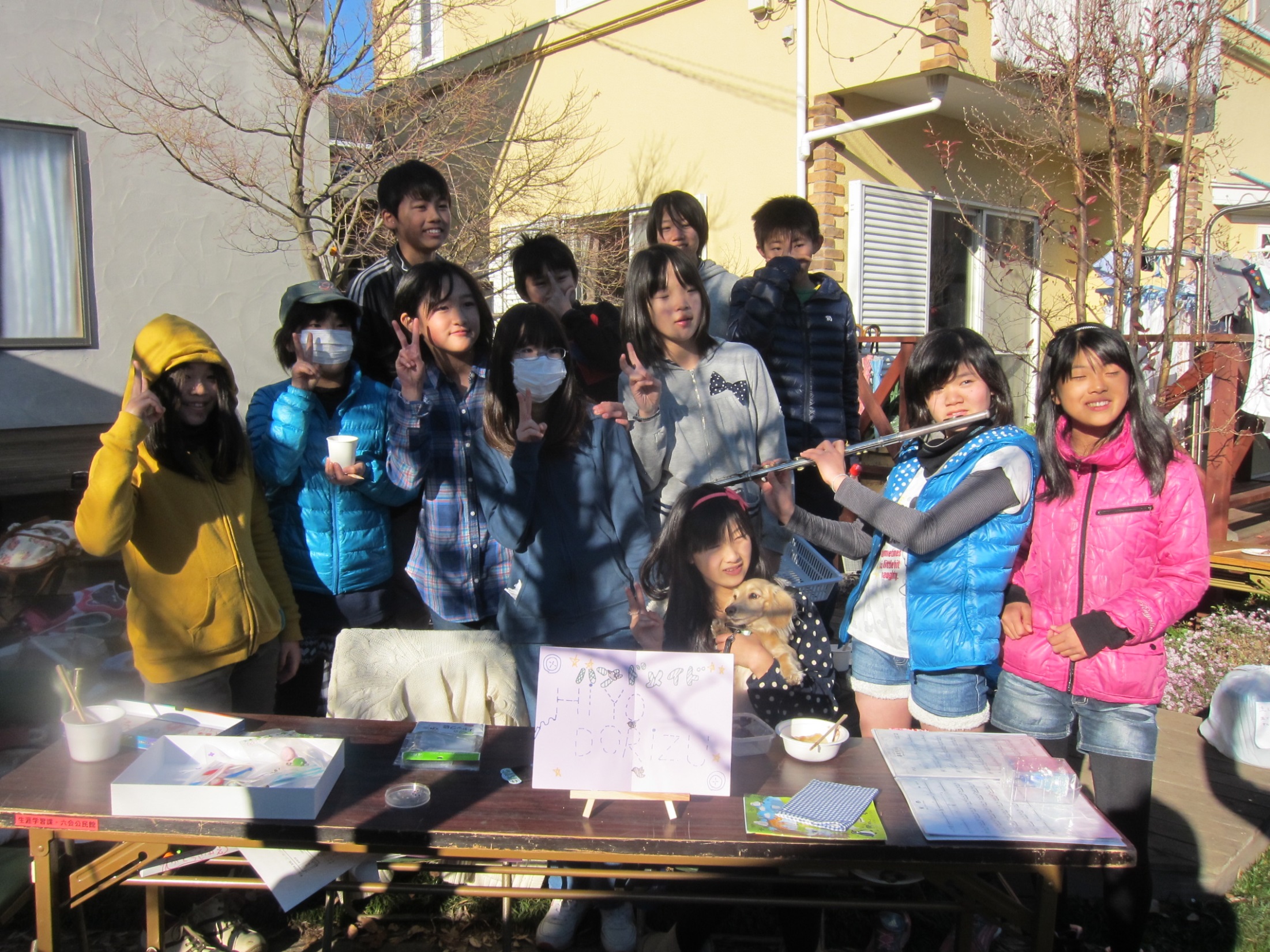 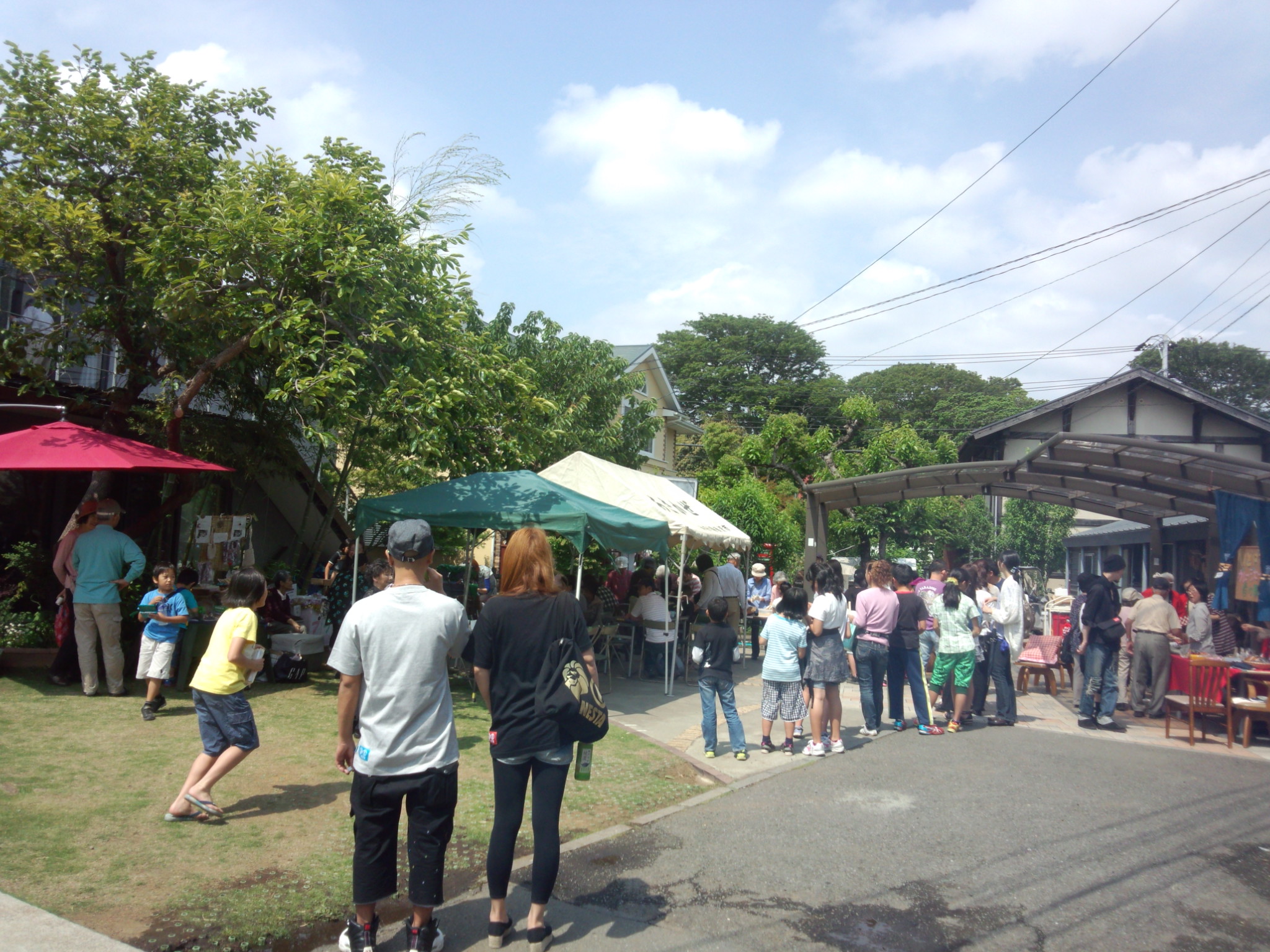 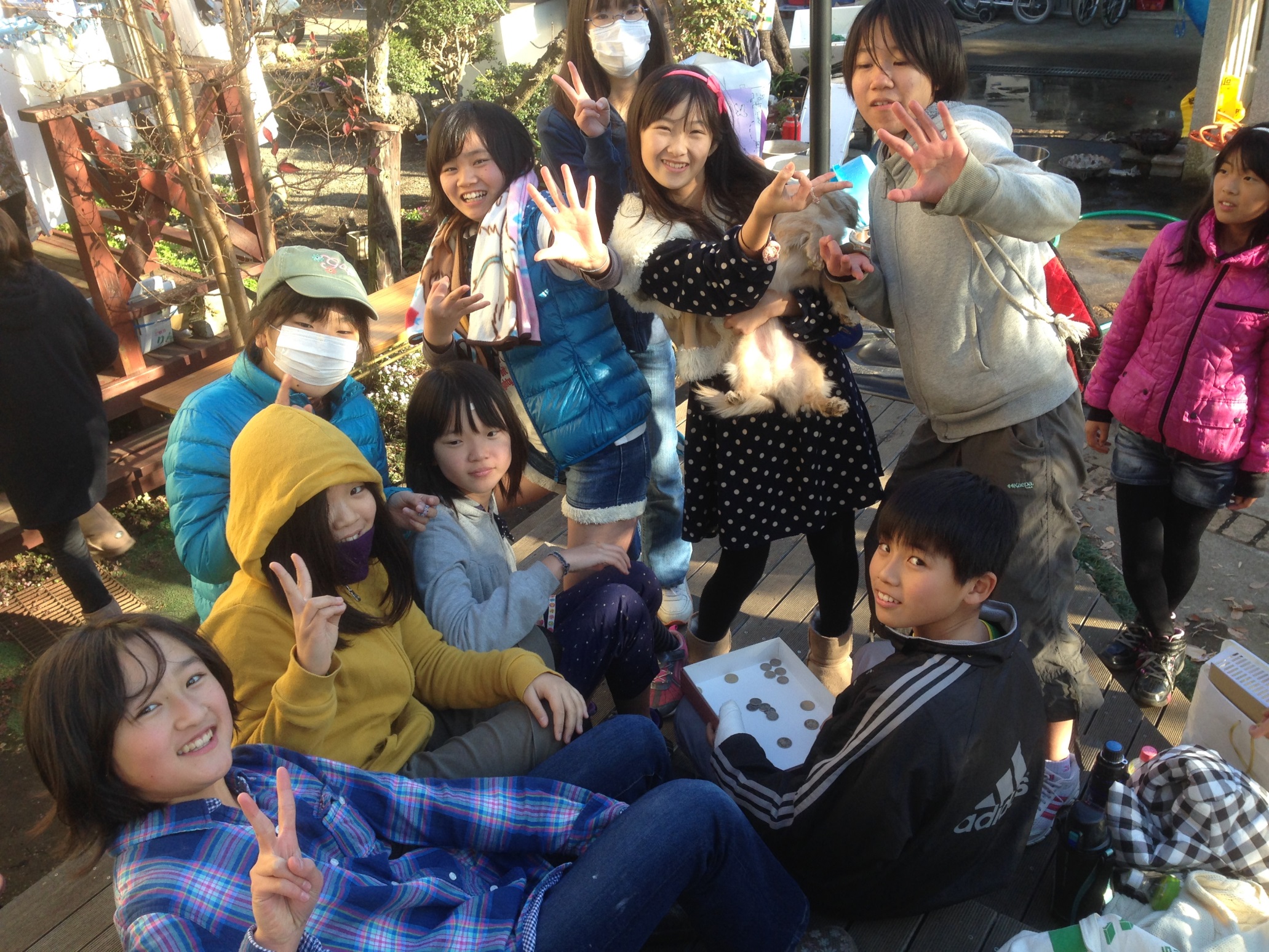 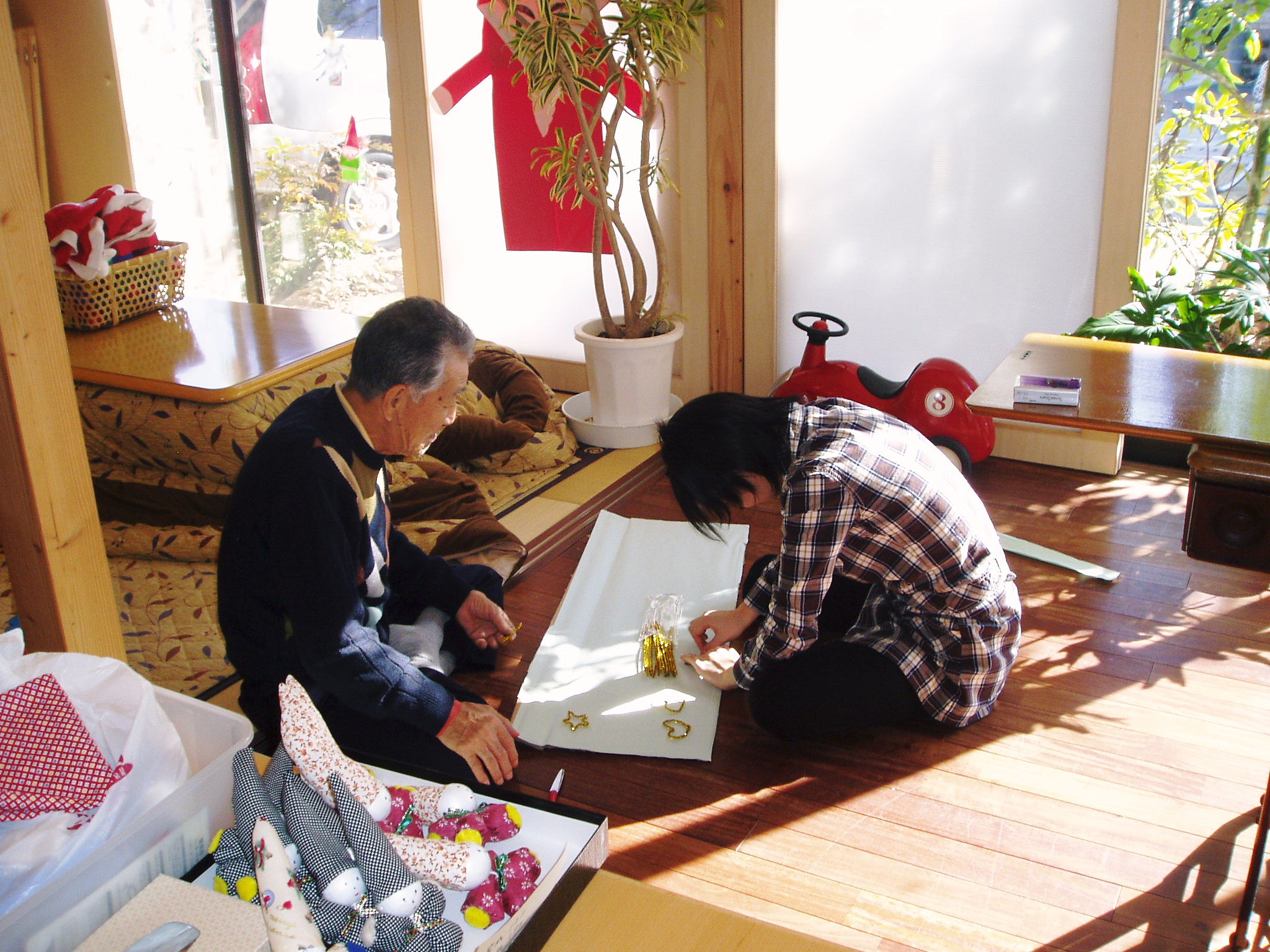 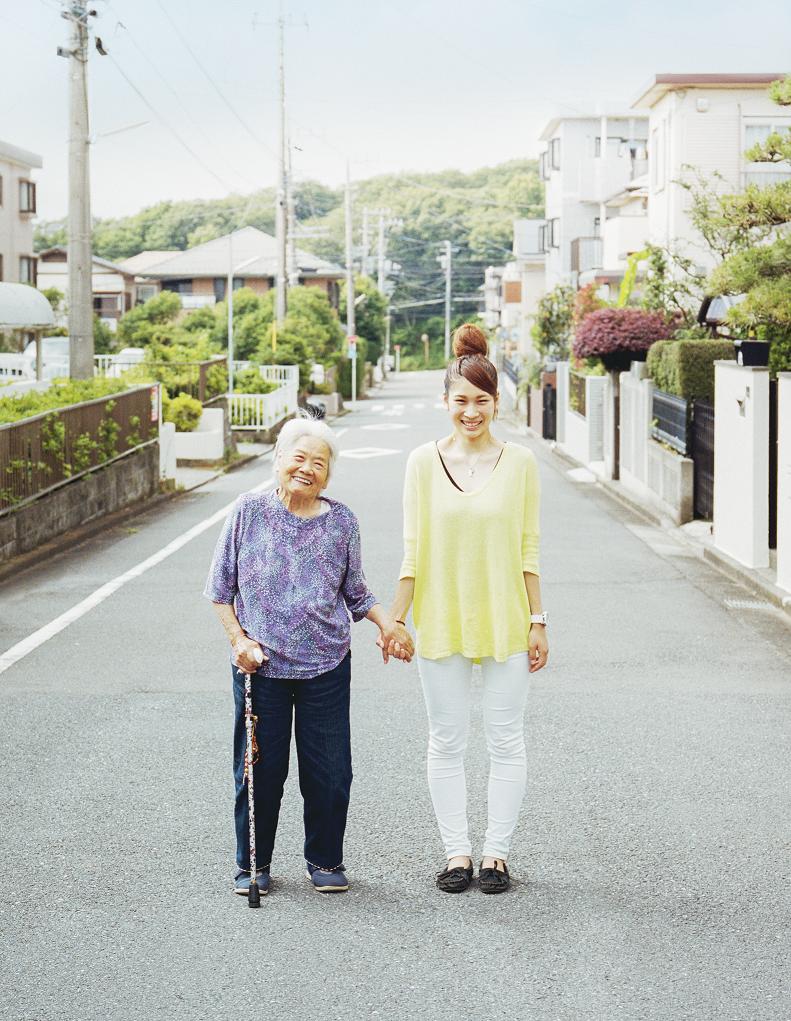 「働く母親を尊敬している」と
メールをくれていたＭちゃんは
高3の進路希望に「あおいけあ」と書いていました
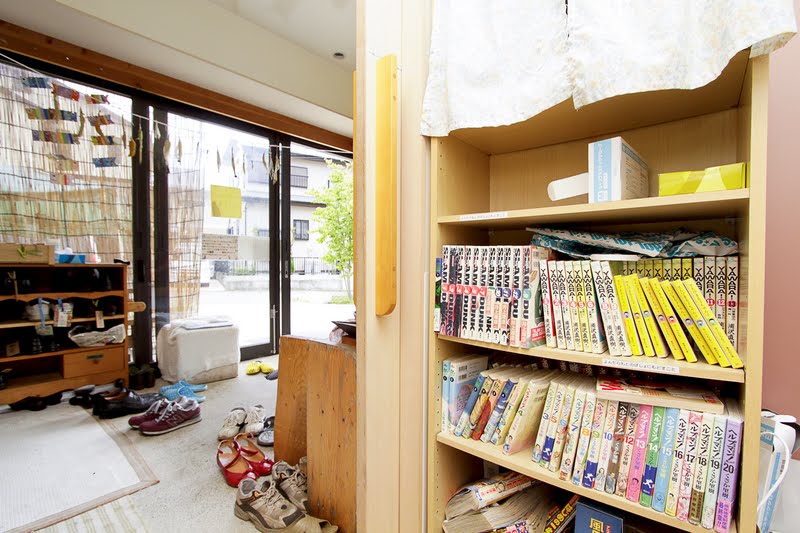 玄関脇にはマンガがあります。
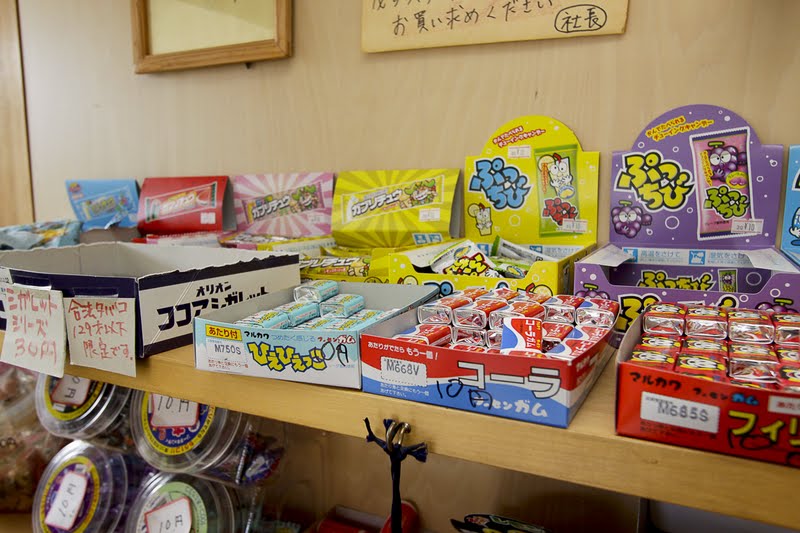 道楽駄菓子屋
おたがいさん
開　　業
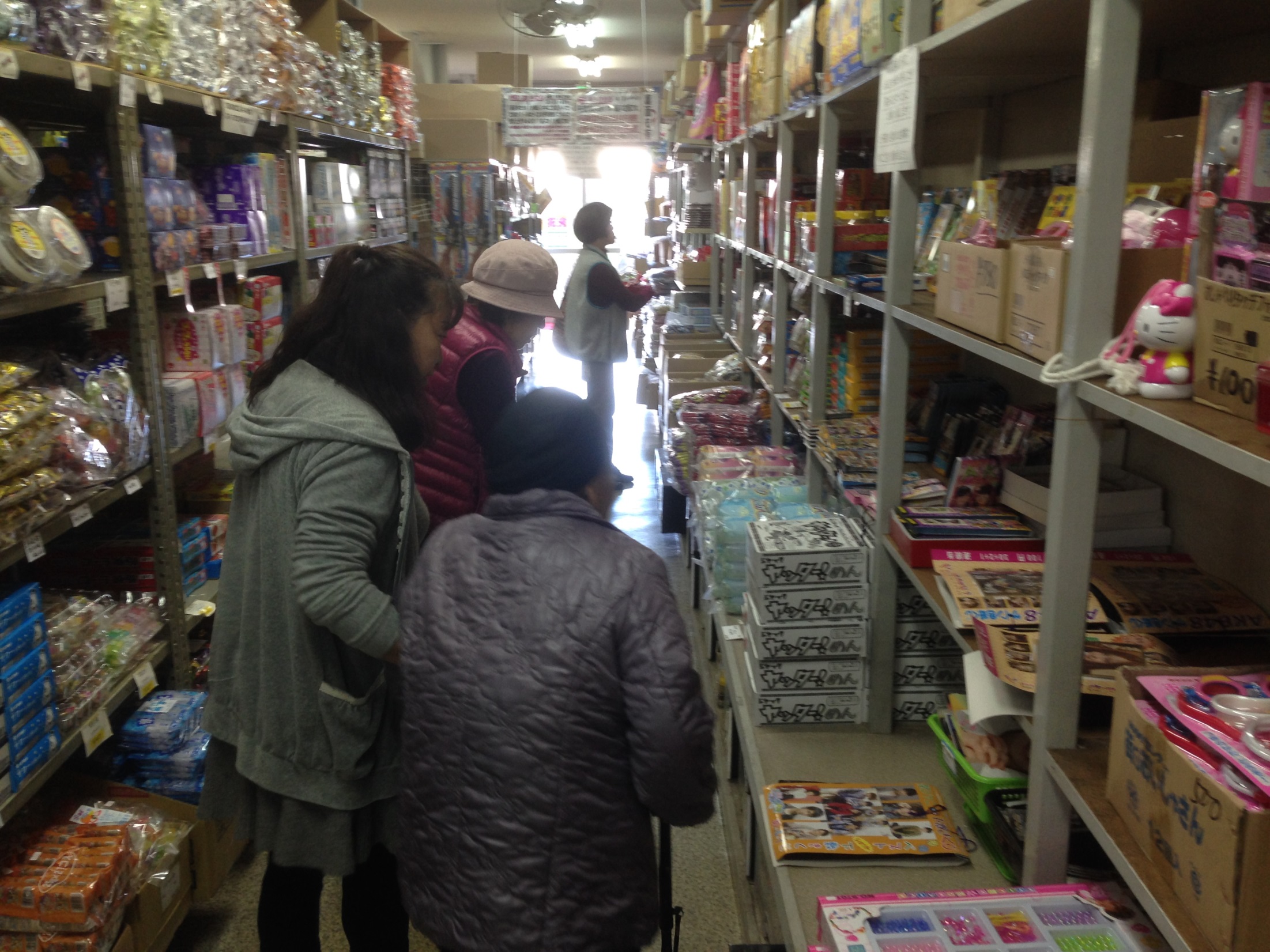 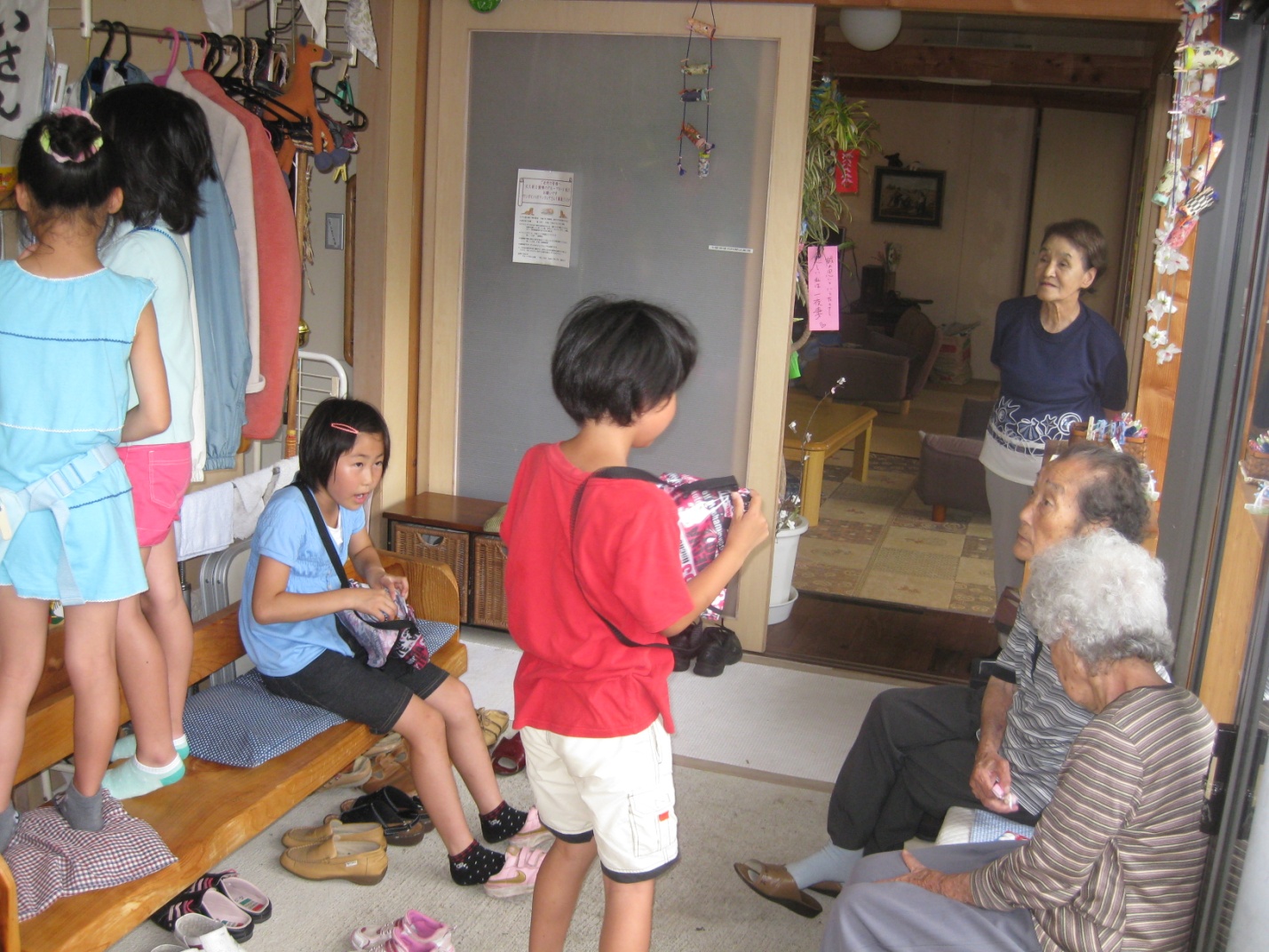 こんにちは～
はい　おかえり～
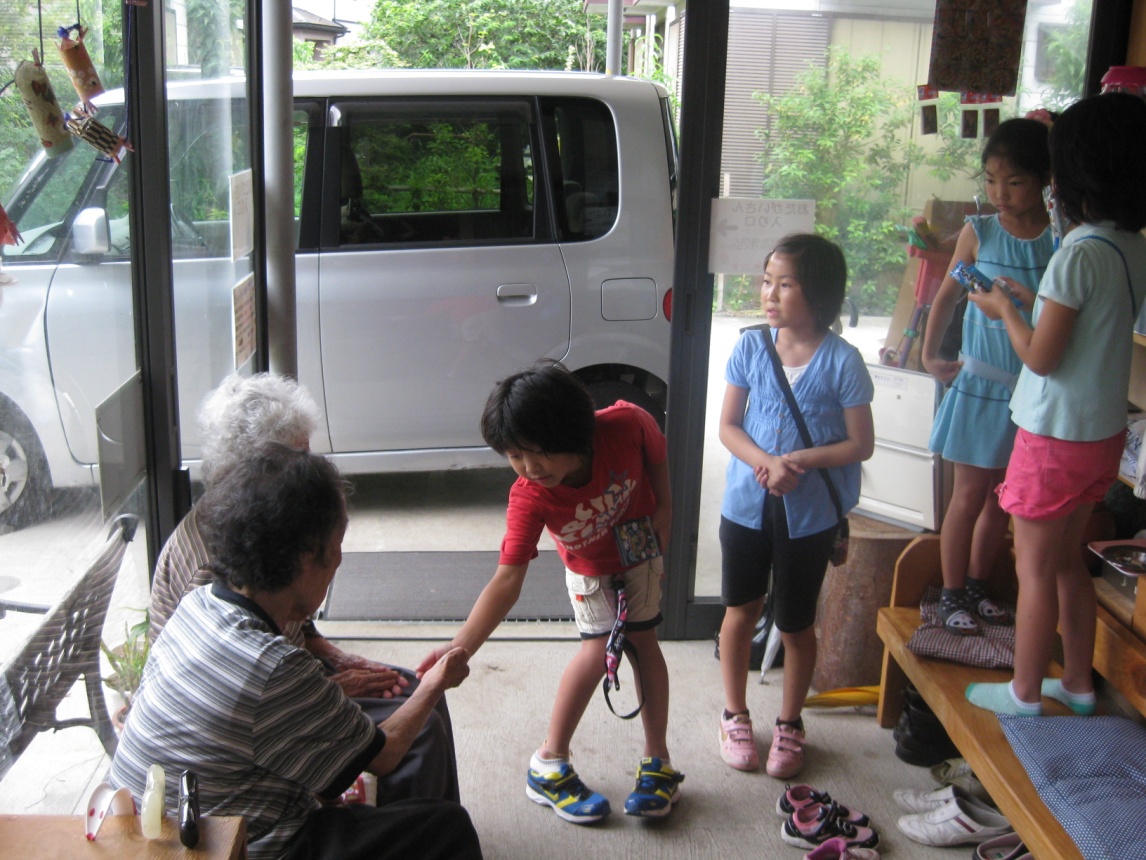 うん
おつりこれでいいか？
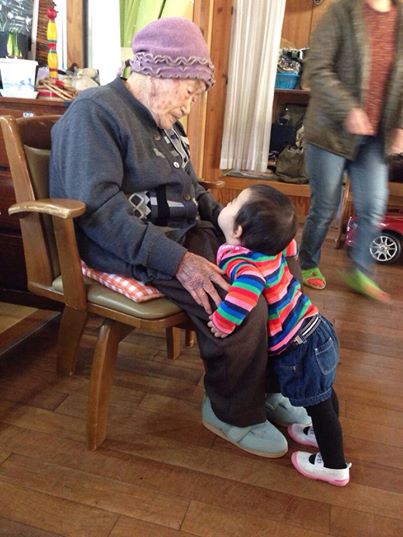 地域の子供たちだけでなく、職員の子どももよく来ます。
下は0歳から20以上まで。


お年寄りが育ててくれているようなものです。


わざとらしく名乗らずとも「児童館」であったり、「育児相談所」になっていることが大事だと思っています。
[Speaker Notes: 日本の福祉は何でも縦割りにしてしまう。
「子供だけ」
「年寄りだけ」
「障害者だけ」
そんな社会は異様にみえる。

ことし小学生になった、うちの娘も学童にはいかせていません。
友達連れてきてあそんだり、ぞうきんがけしたりしています。

特に推奨していませんが、ほとんどの職員の子どもがなにかにつけ来ています。
いっしょに夕飯食べたり、日帰りに温泉いったり、夜勤を母親としていく高校生もいます。

夜勤に小型犬連れてくる職員もいます。]
地域を
　　支える
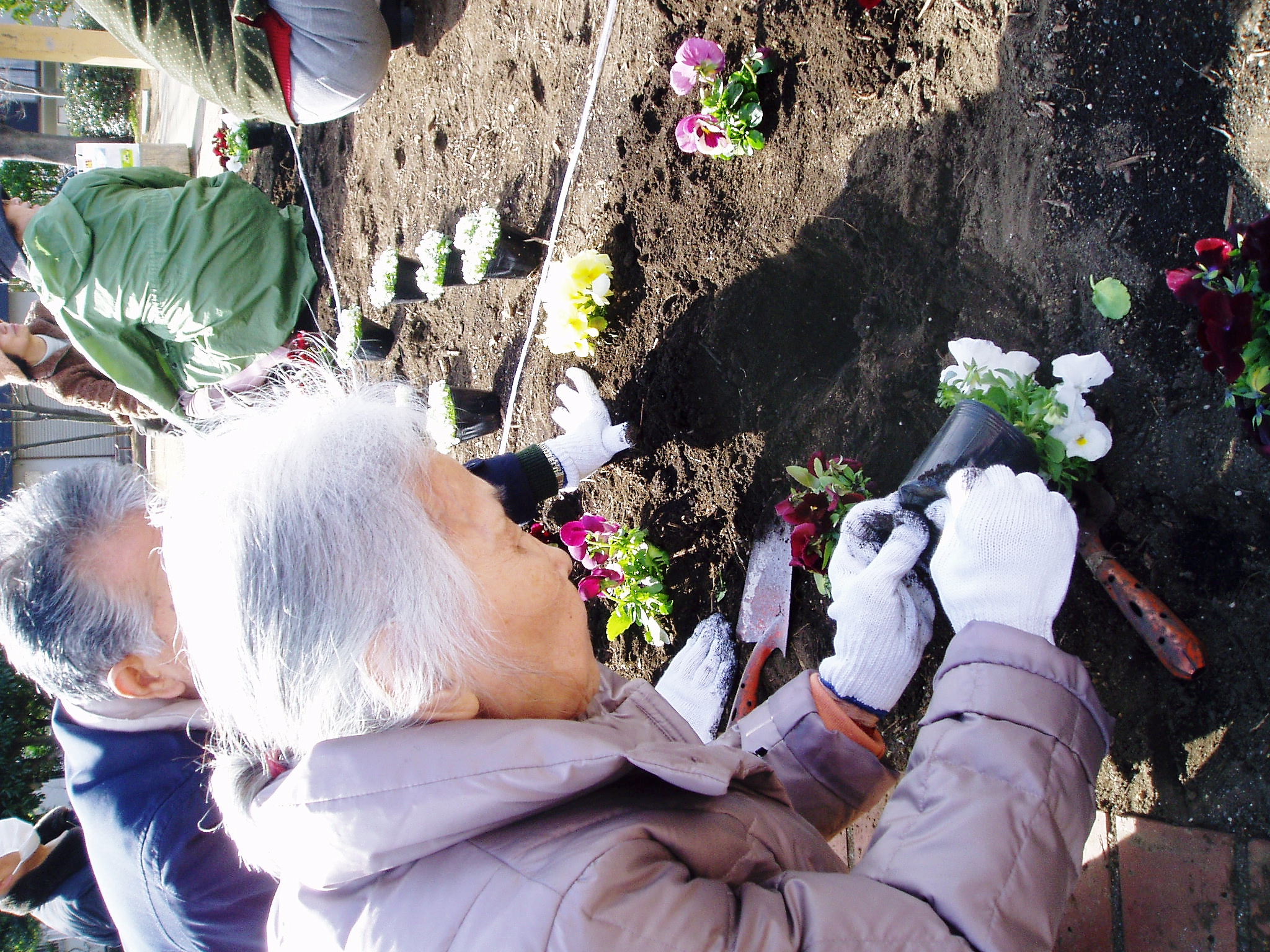 …という気概が大事だと思うのです。
助けてもらうばかりじゃなくて…

お年寄＝被介護者×
お年寄＝社会資源○

だから外には積極的に出かけます。
子どもを連れたお母さんに
ご苦労様ですといわれる存在に！
[Speaker Notes: 簡単なところではこども110番とかもできますし。]
手始めに
目の前の犬久保公園

散歩だけじゃなく
「公園愛護会活動」
に参加！

地域の方と一緒に、清掃活動や花壇を作ります。
手入れの講習会も参加。

忘年会にもお声がかかるし、介護教室の依頼もあります。ラウンドゴルフでつながりも。

近所のおばちゃんも
遊びに来てくれます。
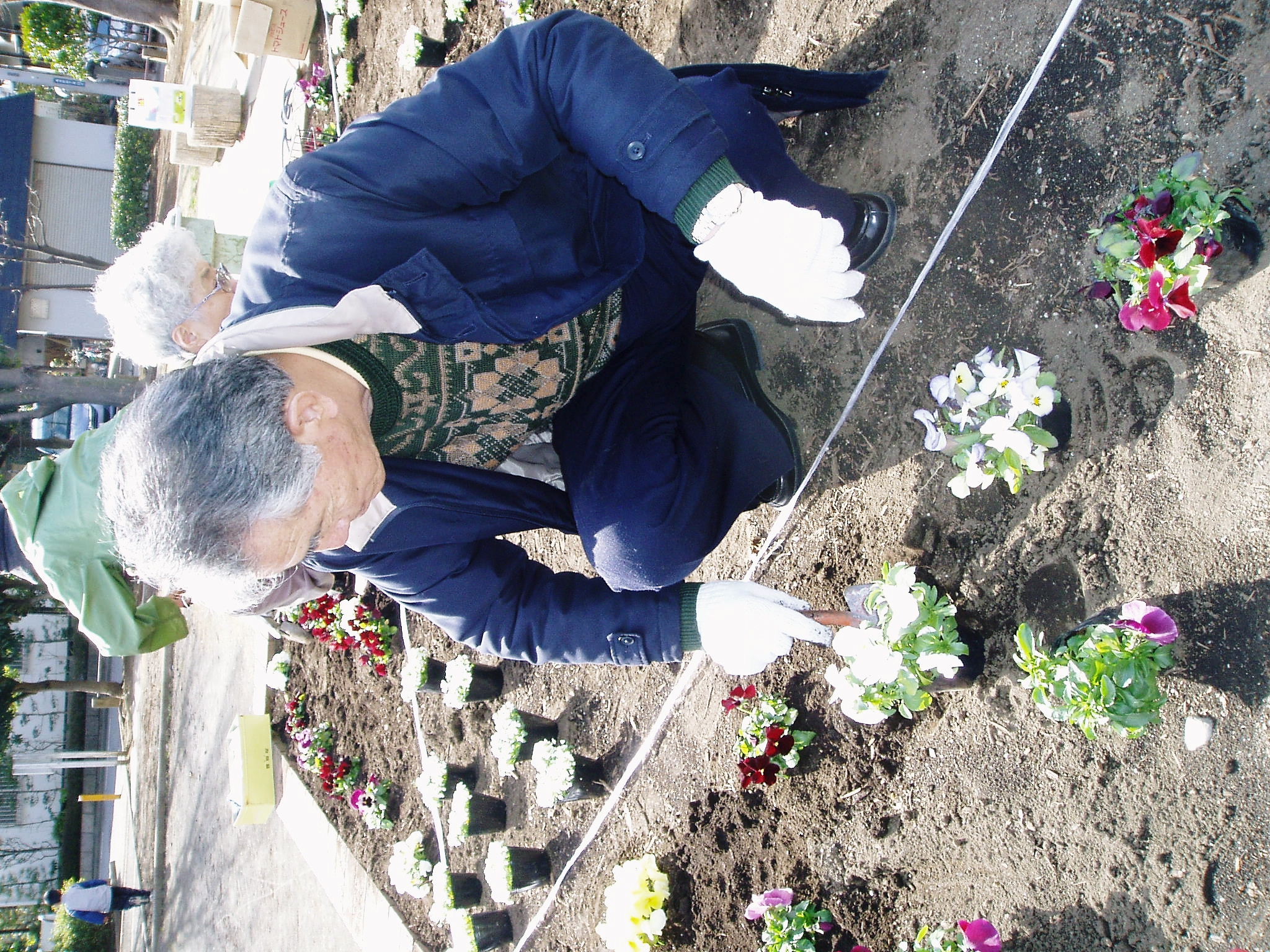 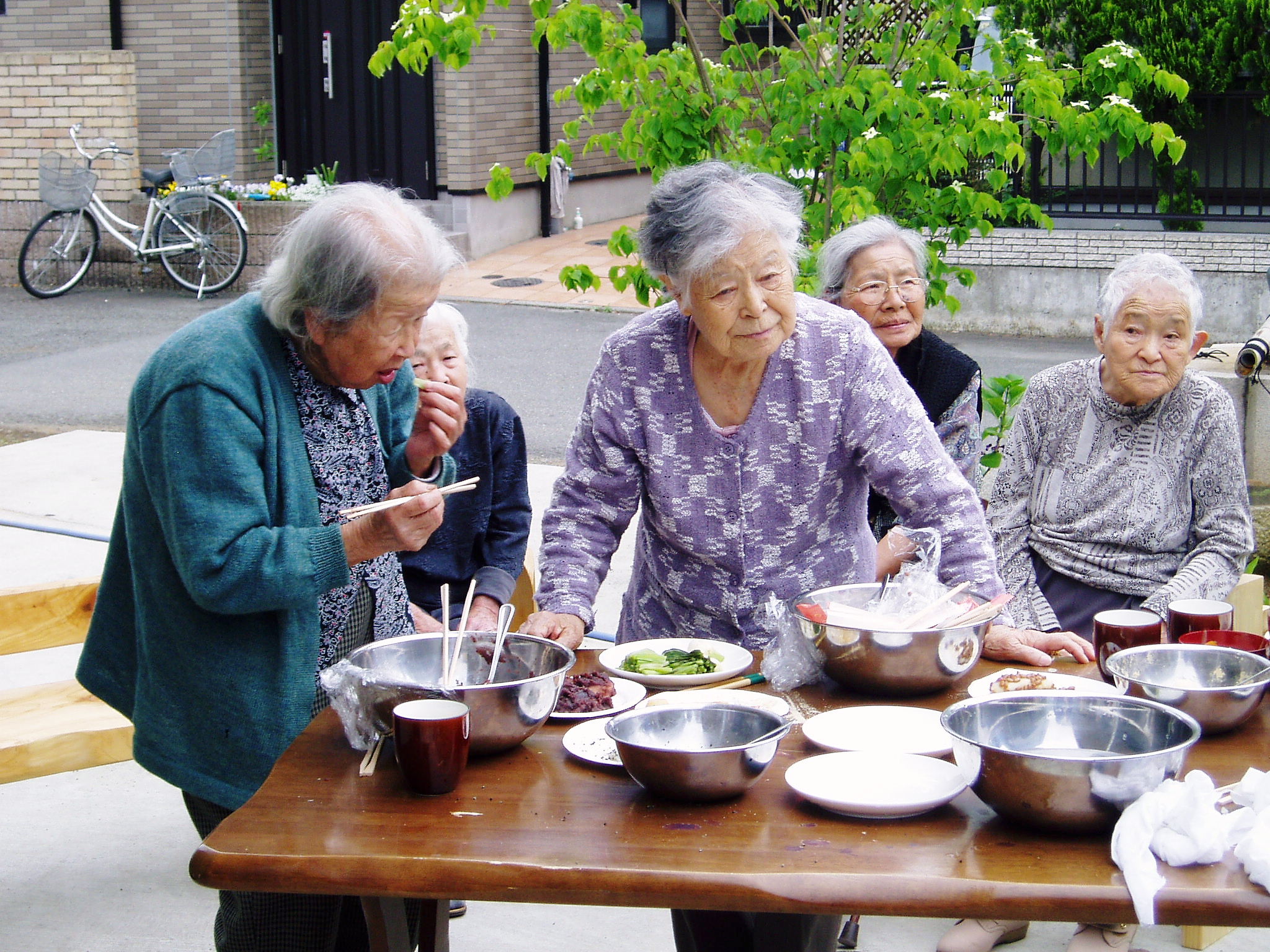 地域つくりに紙皿じゃあダメ！
[Speaker Notes: ポイント！
紙皿ではなく陶器のお皿でおすそ分け]
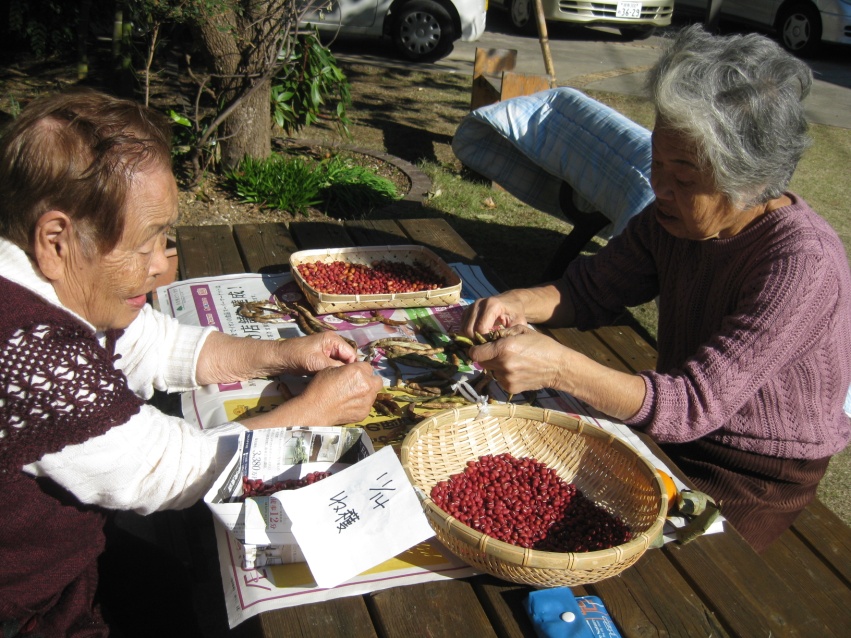 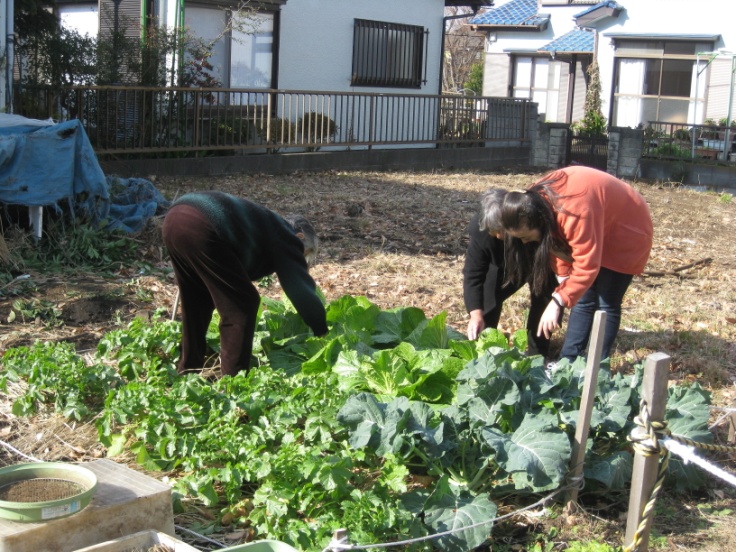 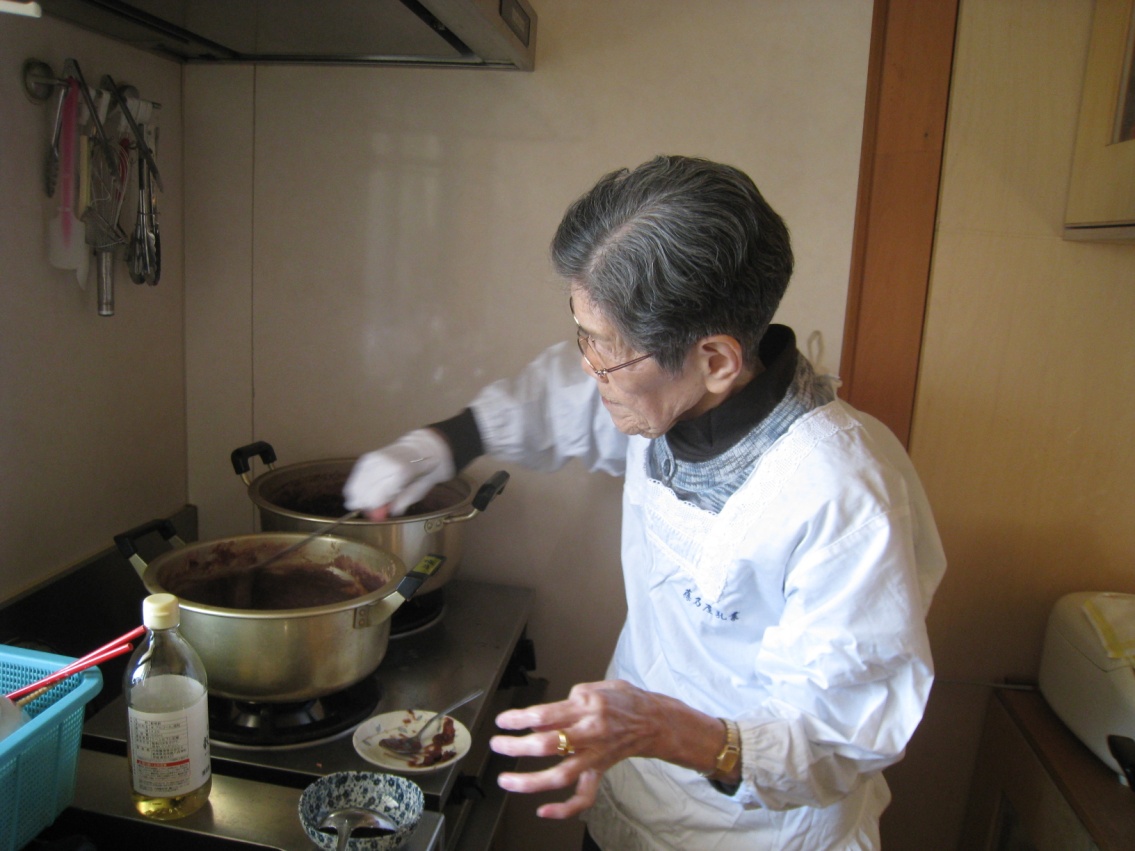 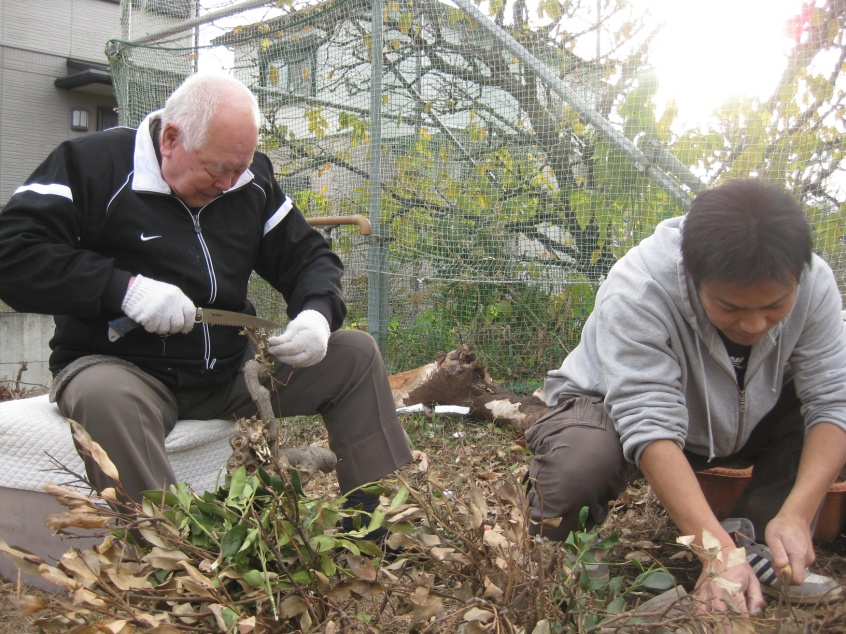 [Speaker Notes: みんな混じってそれが普通。

さらに翌年は大盛況となっている。]
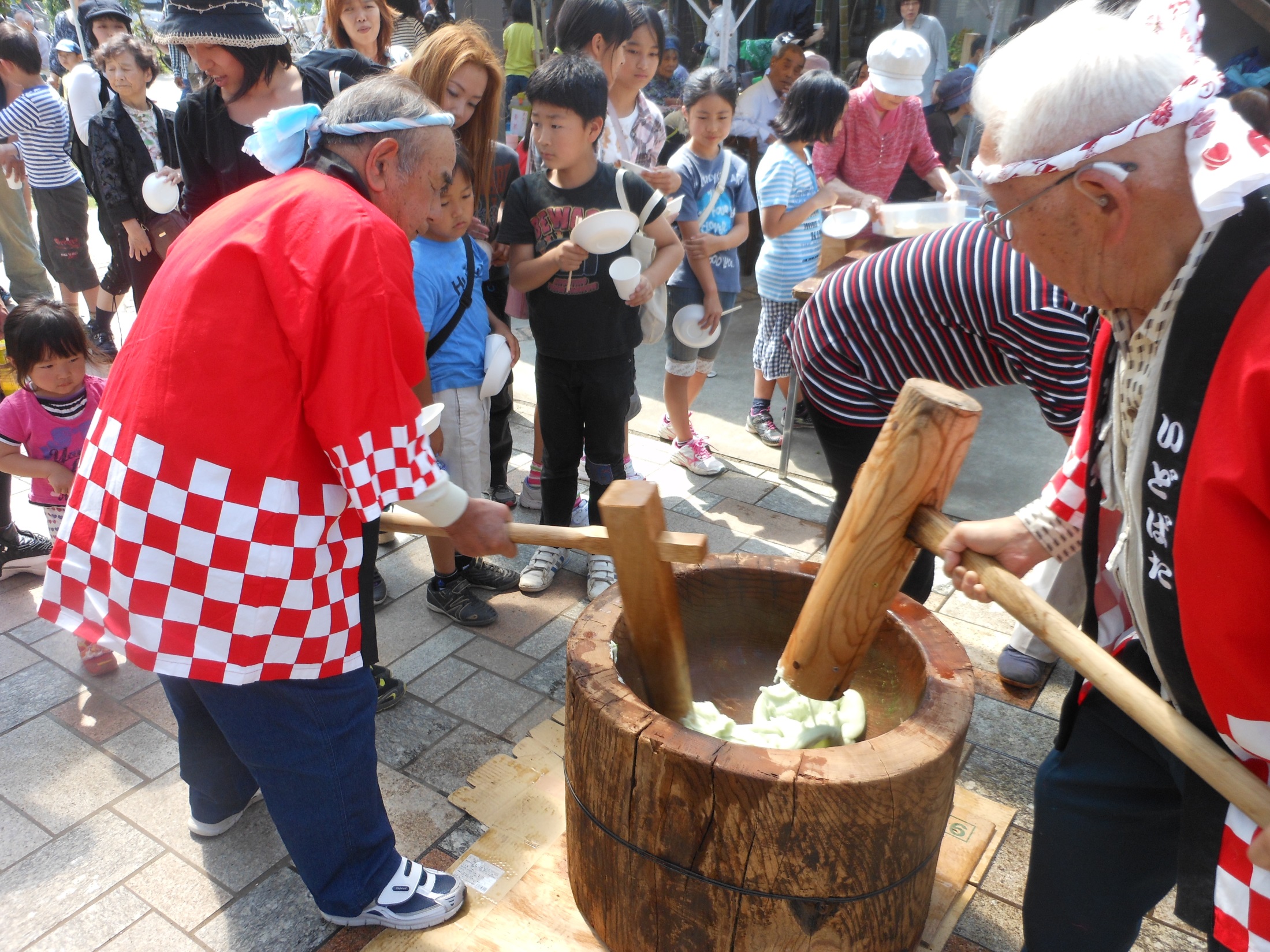 【よくきく感想】
・・・認知症が分からない・・・
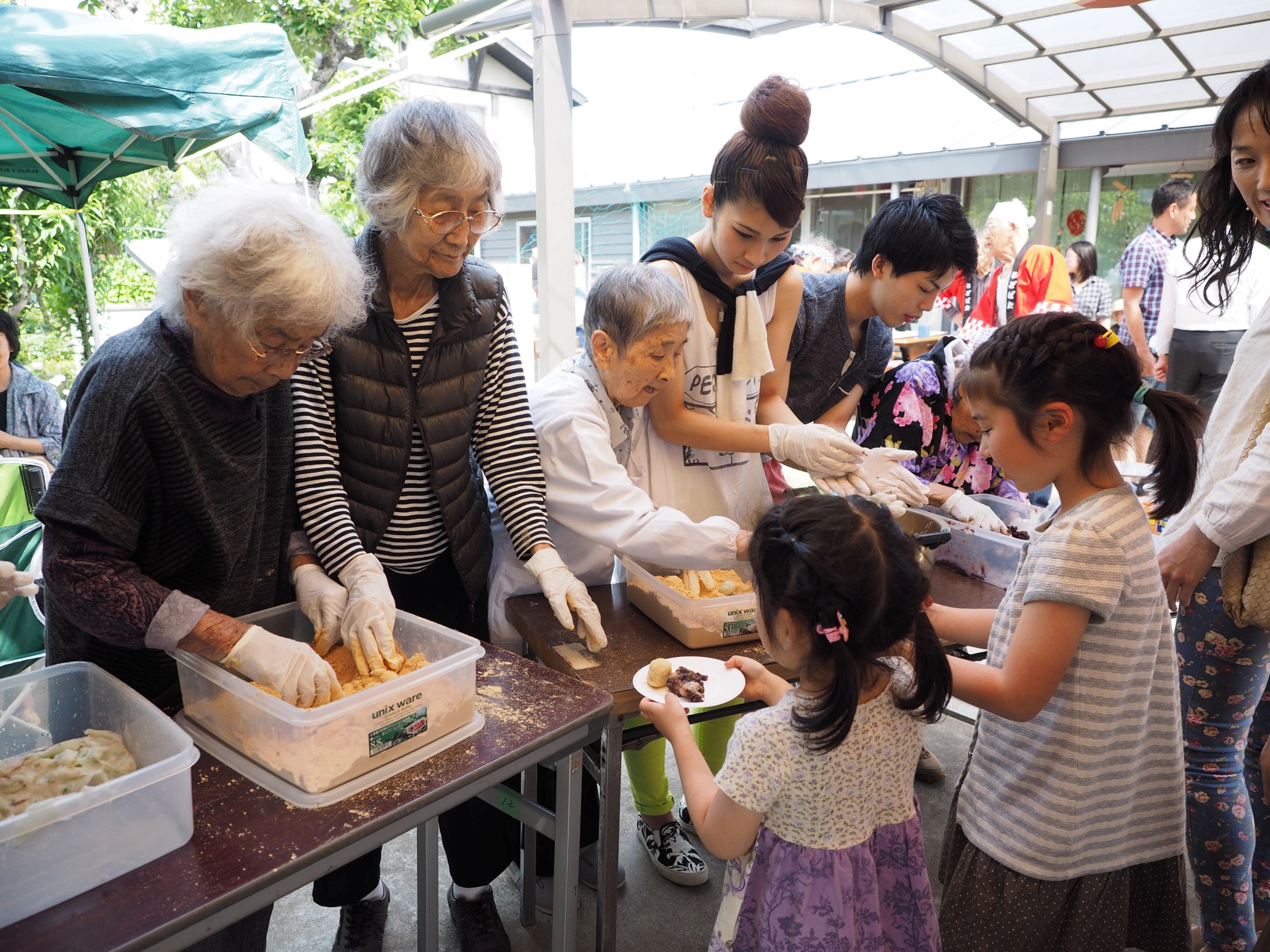 誰が対象でどこに働きかけるの？
〈ディズニーランド〉

管理者

Ｉ

キャスト　

Ｉ

ゲスト
〈施設〉

施設長

Ｉ

スタッフ　

Ｉ

高齢者
〈おたがいさん〉

Ｉ

地域
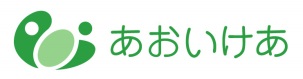 じじばば
＆
スタッフ
キャスト
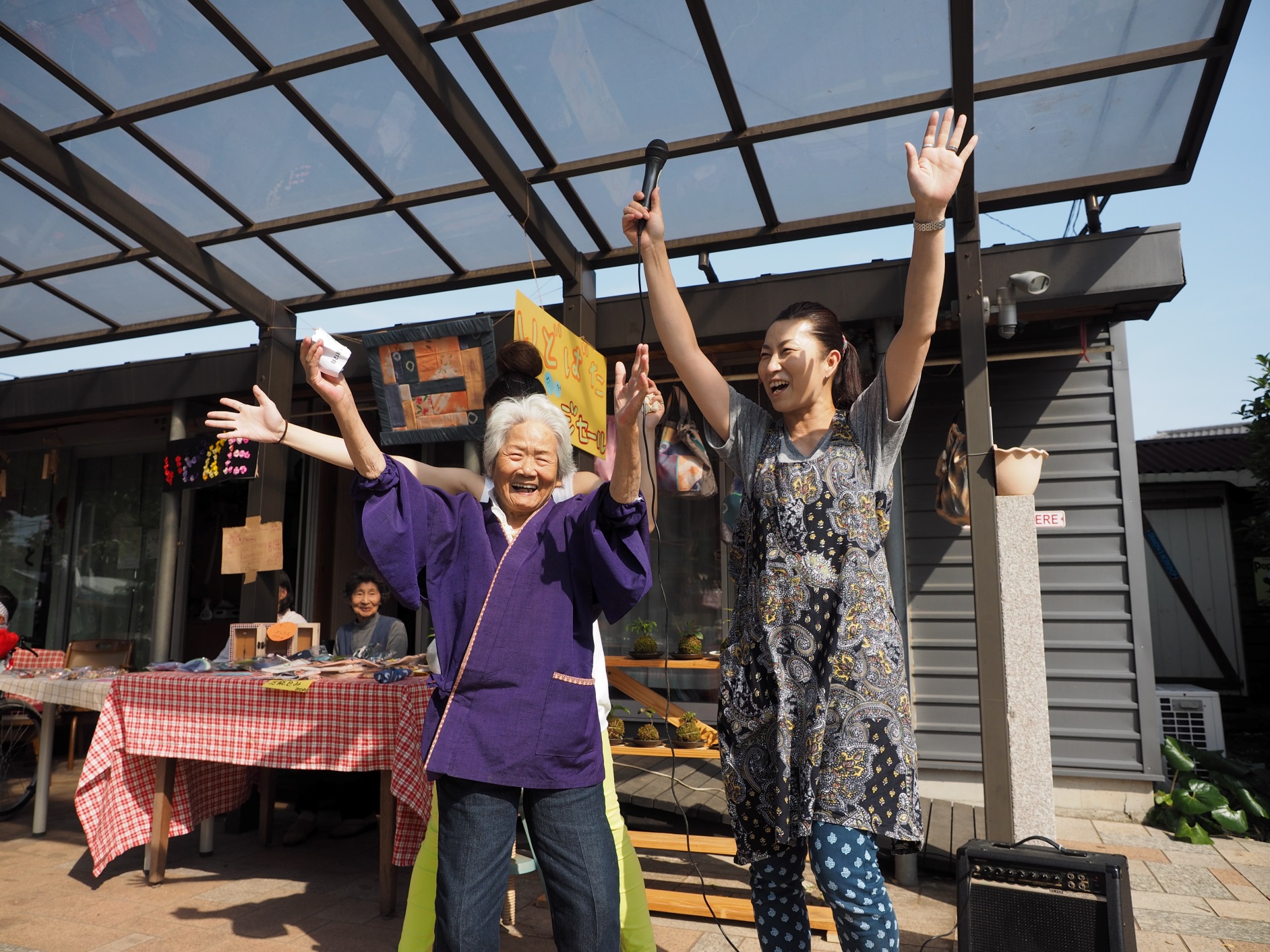 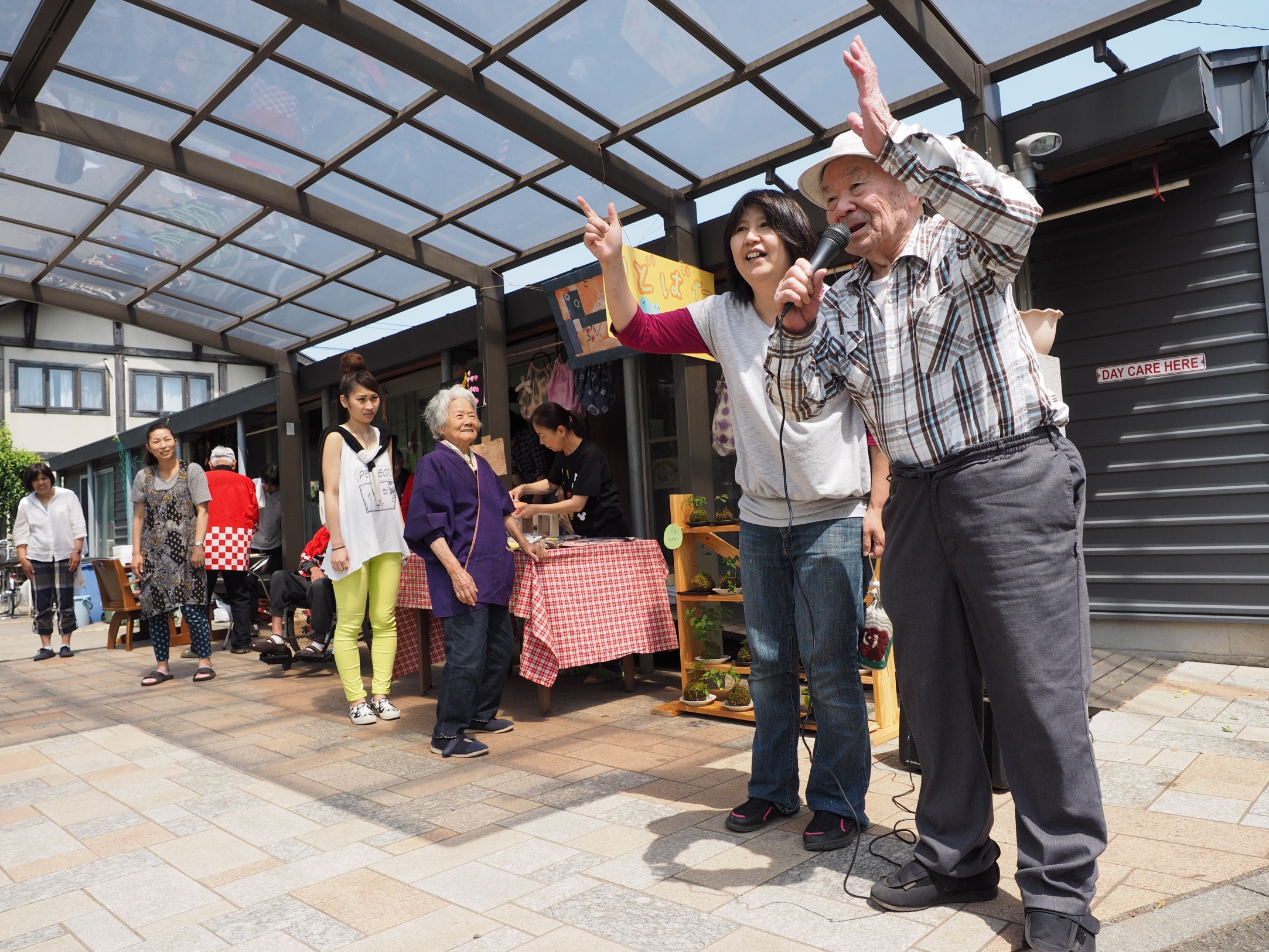 ごあいさつもお年寄りの仕事
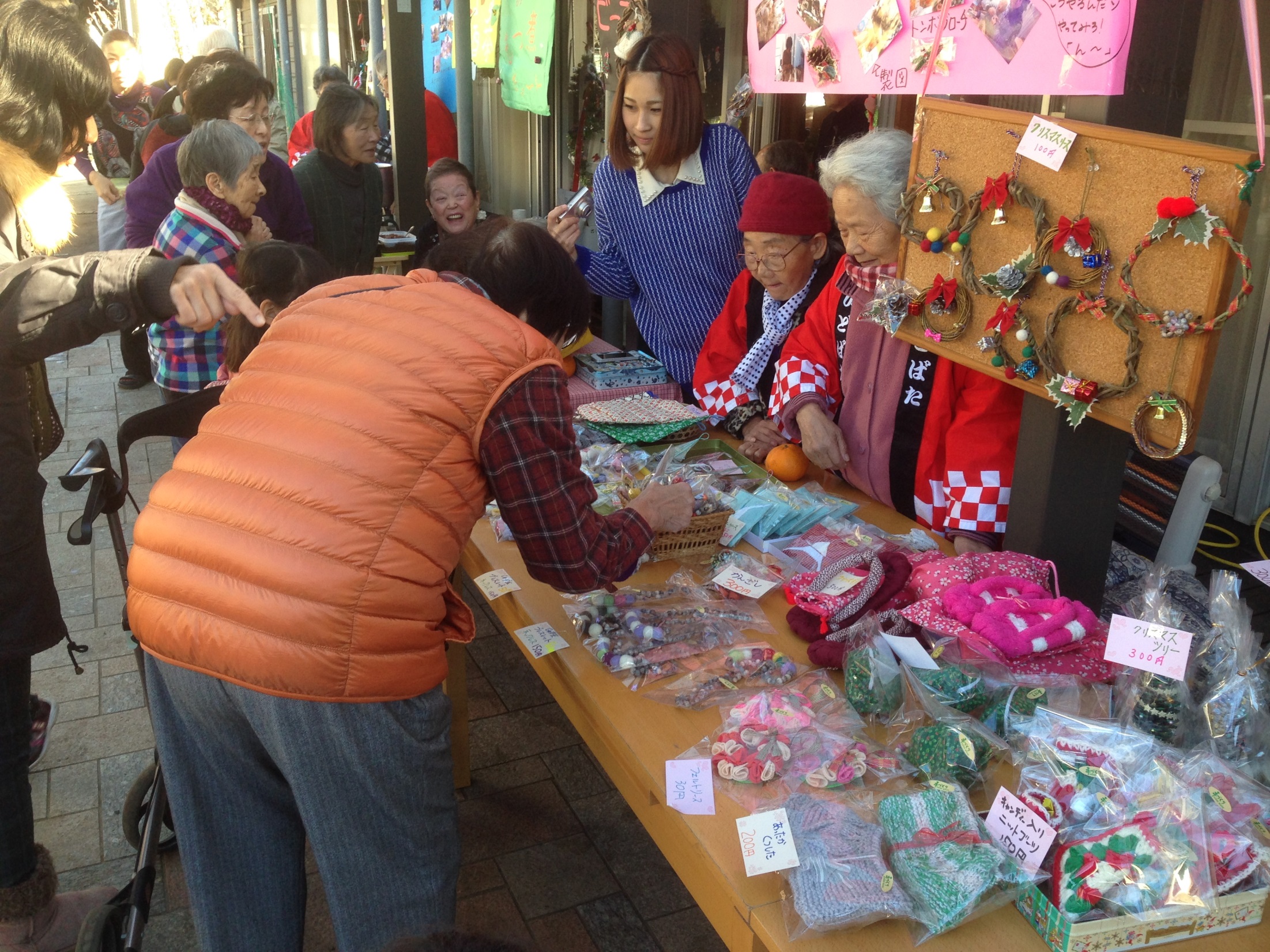 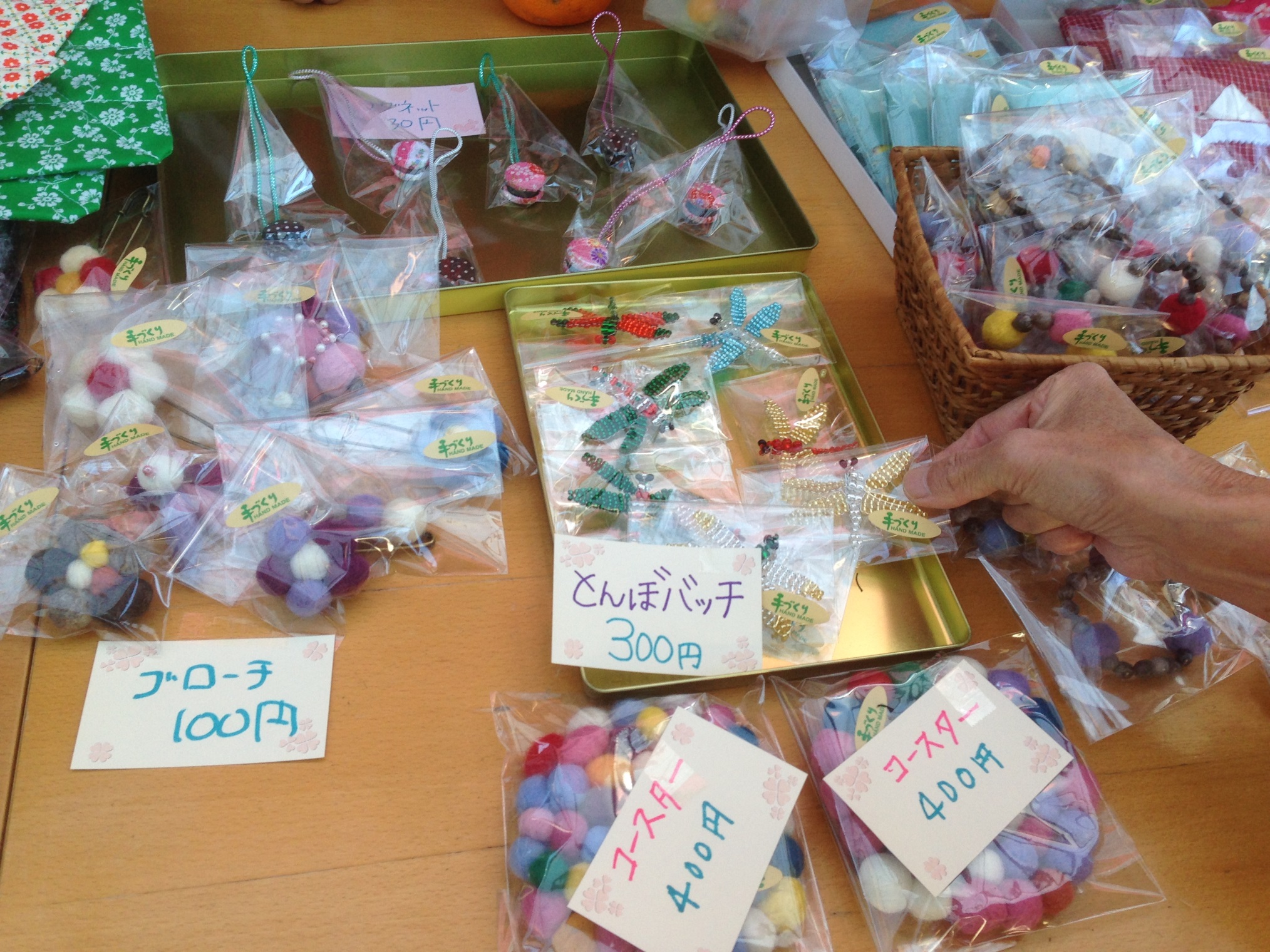 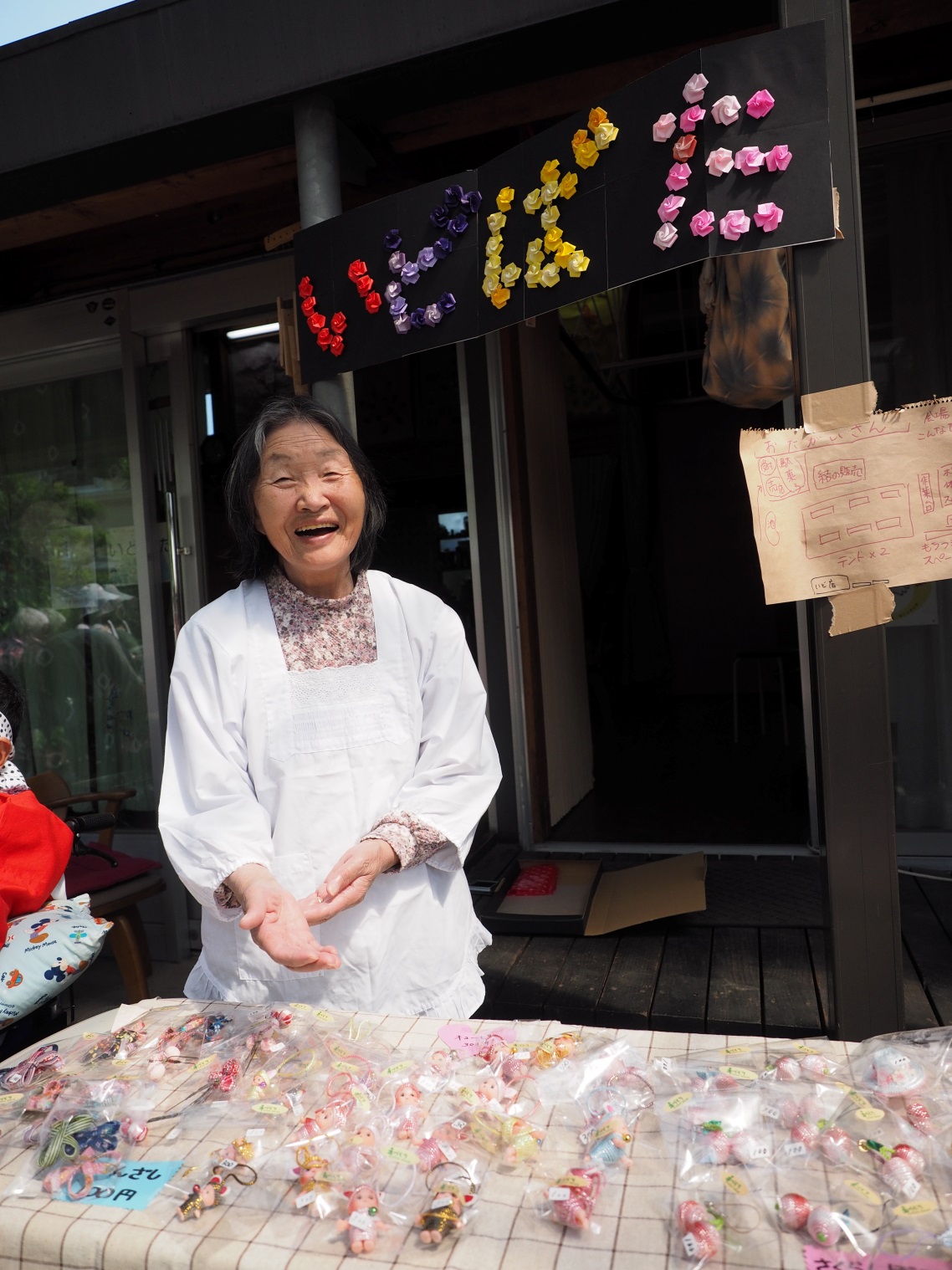 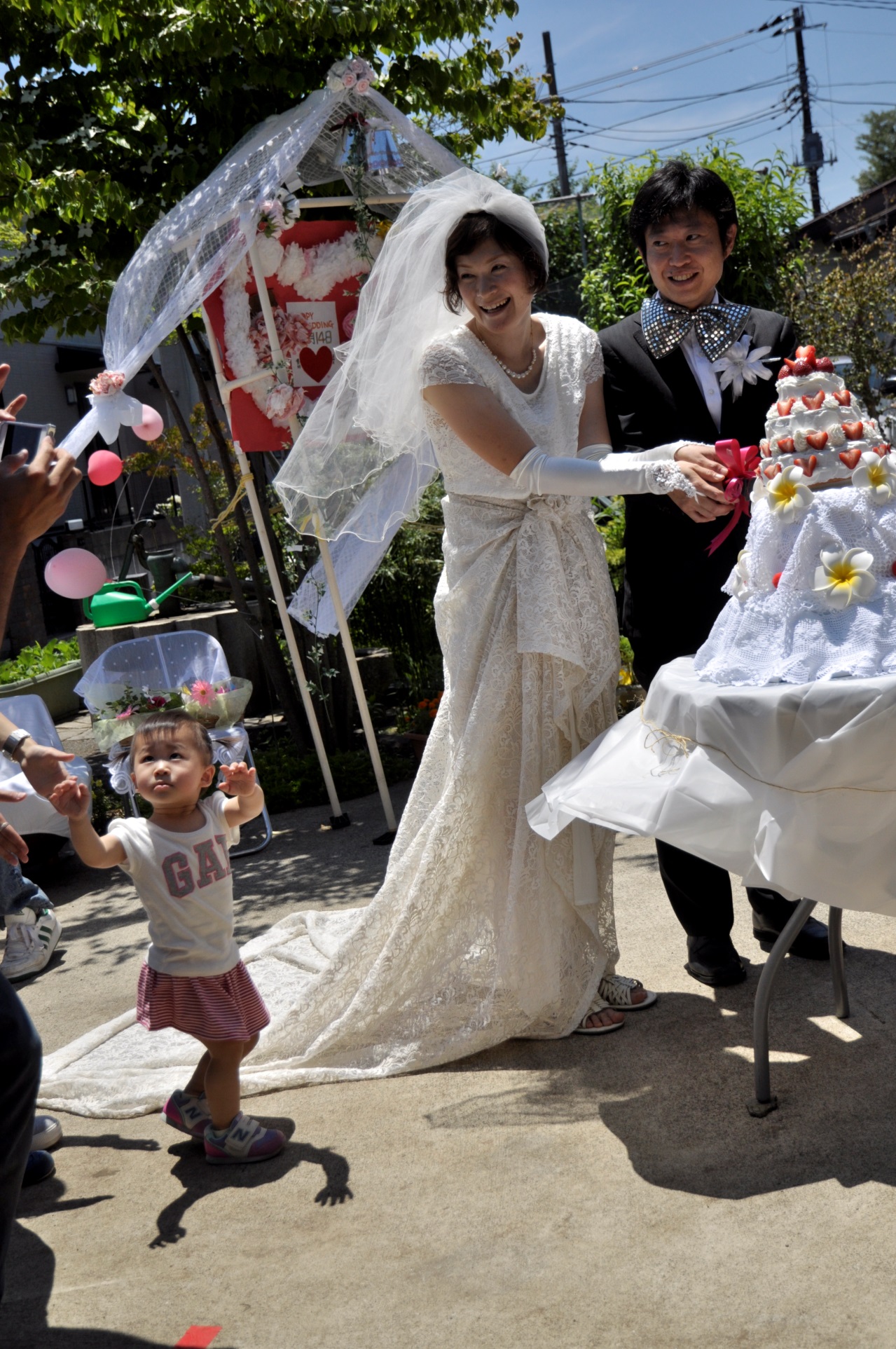 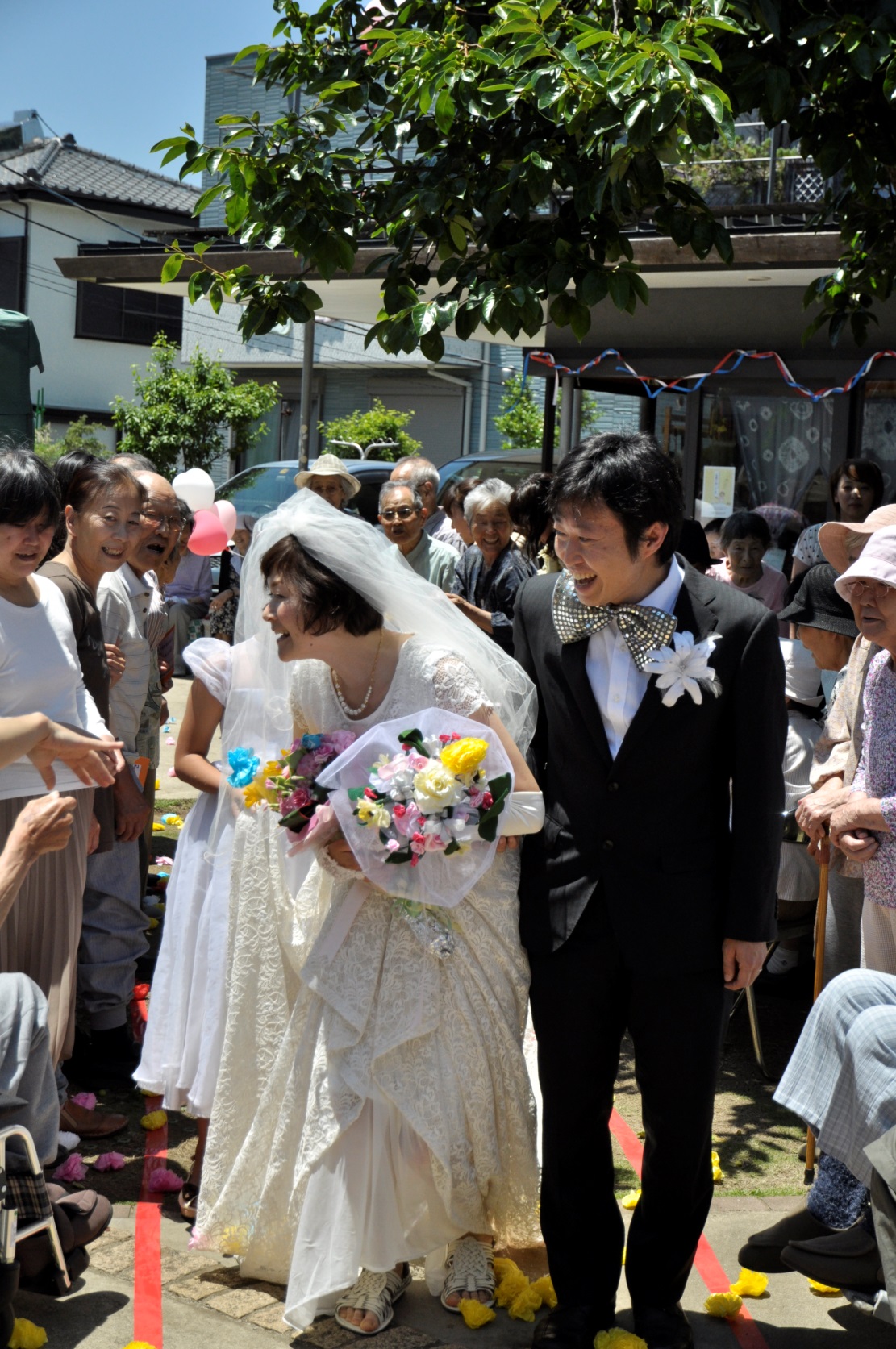 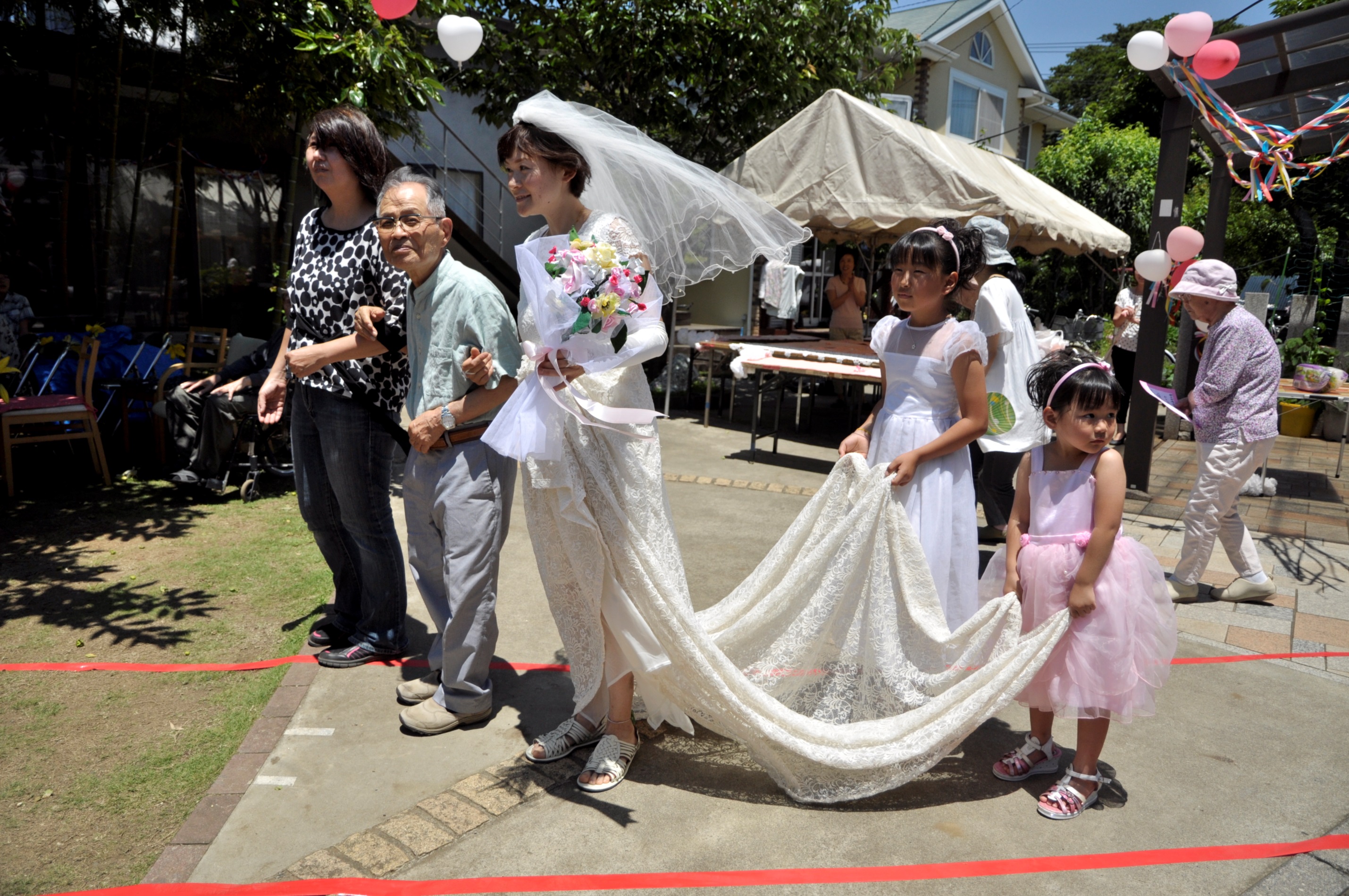 おたがいさん
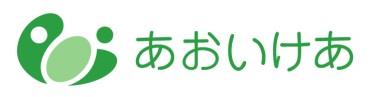 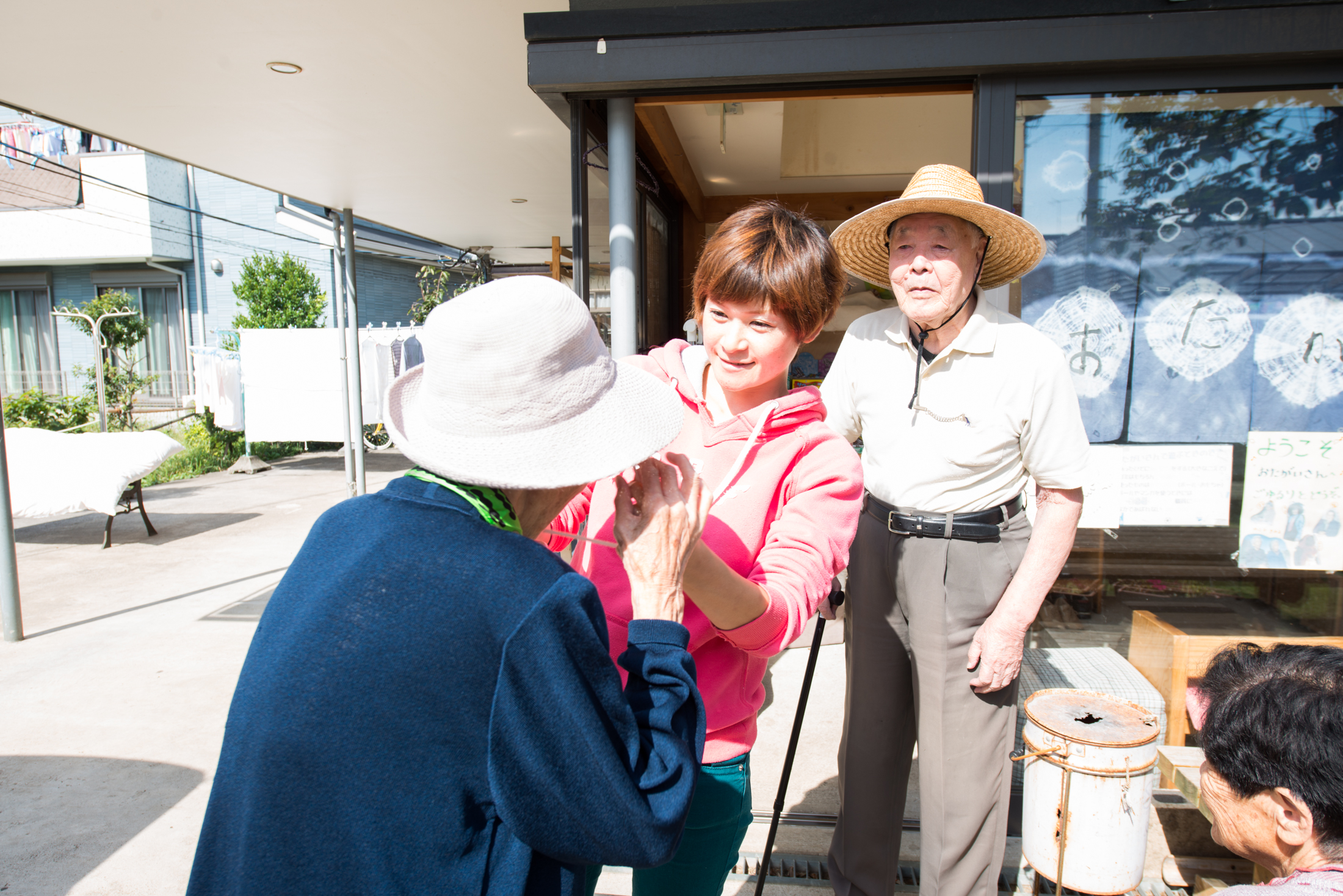 ■　3年以上　介護職の離職者　→　ゼロ

■　外部評価の家族アンケート
　「スタッフは活き活き働いているように見えるか？」
　　　　　　　　　→　100％で「全員いきいき働いている」

■給与→普通
銭金だけの問題じゃないのではないでしょうか？
人のために役に立ちたい介護職は必ずいる！
ないのは「誇りを持ってお年寄のために働ける職場」
おたがいさんケア　=　自立支援を促す（欠損部分の補填ではない）
あなたとお年寄りの
関係は
今どの段階ですか？
御苦労さま　←　役に立つ
社会参加社会資源
・神社の掃除

・公園の花壇

・お客さんにお茶を出す
支援・自立
～さんが
幸　福　度　・　自　立　度
幸　福　度　・　専　門　性
地域・社会
ＣＡＲＥ
自立支援
・いっしょに掃除

・庭で花を植えて頂く

・お茶入れを手伝ってもらう
～さんと
施設
世話になる
業　務
・スタッフが掃除する

・花を見せる

・スタッフがお茶を出す
～さんに
フロア
支配・管理
利用者
スタッフ
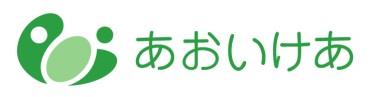 「あおいけあ」が実現する次世代型小規模多機能モデルは地域を元気にする
「あおいけあ」が実現している介護　←
→　従来の小規模多機能で実現する介護
●ステークスホルダ
　構成ＭＡＰ
お年寄りは地域の知識資産
市政教育
地域支え合い
人が人として価値を
交換出来るコミュニティ形成
（知のアーカイブ）
子守り
市区町村
ご両親
(お母さん)
学校
収穫
(田畑)
介護が必要になる前と
同じような日常生活
お年寄りは地域の経済資産
地域コミュニティ
（ボランティア）
創作仲間
介護
保険
ご家族
昔からの
人間関係
場に対する愛着と平穏
経済
活動
社会
活動
病院
近所の
子供たち
自宅
商店街で
買い物やサービスを利用する
モデル化による
横展開
利用者
地域活性
処方箋
薬局
創作したものを
販売する
買物も旅行も嗜好品も
好きなものを適度に楽しむ
（人としての尊厳・達成感）
Staff
サービス
掛かり付け町医者
総合病院
施設
家事
創作や労働を通して
行動が社会な意義を生む
（社会的アイデンティティ）
生活インフラを分断しない
安心の環境で生活
近所の人
お年寄りは地域の労働資産
地域
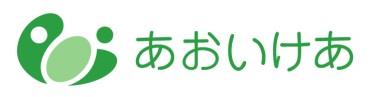 社会
川島勇我氏作成
ご清聴ありがとうございました
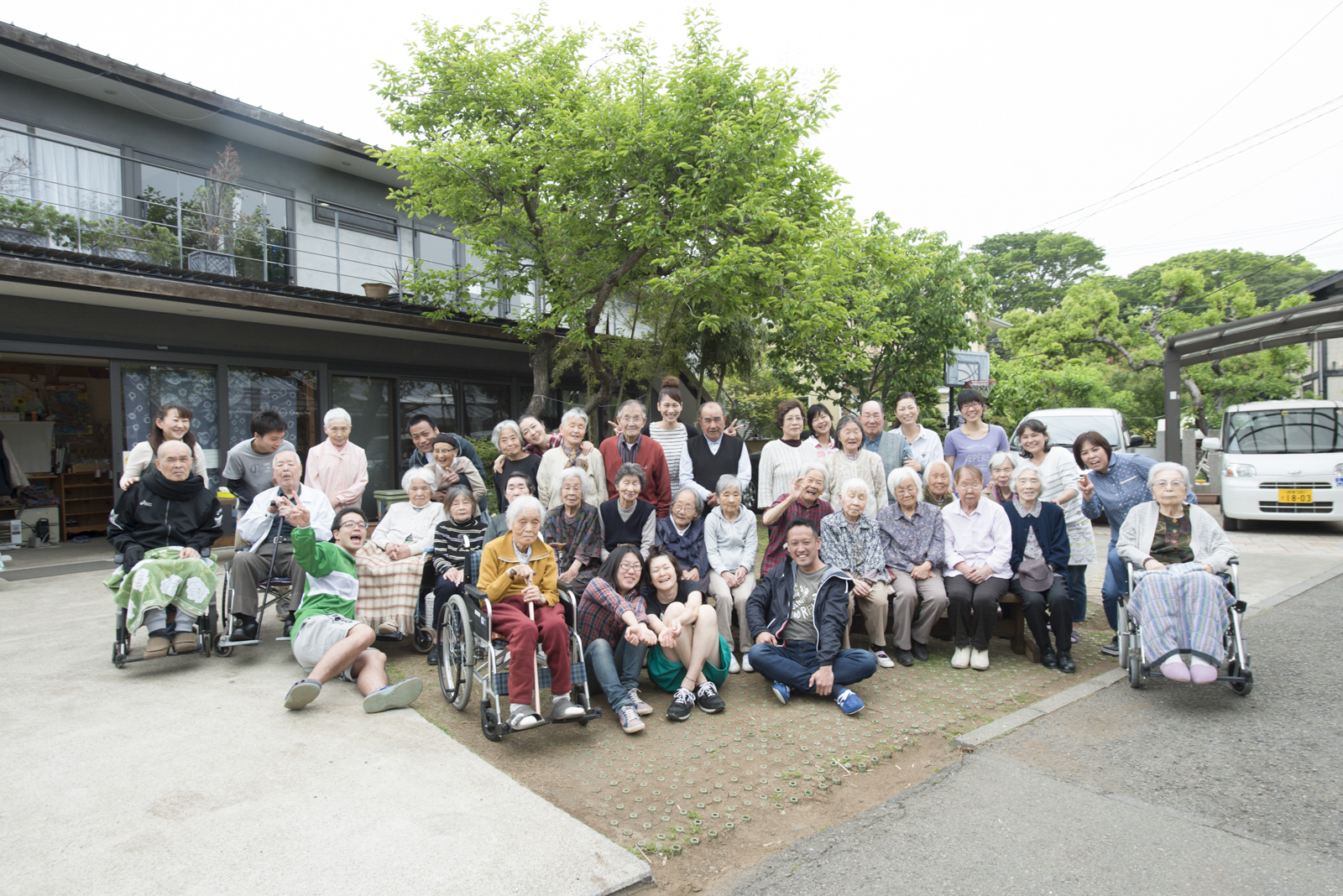 http://www.aoicare.com
http://www.facebook.com/aoicare
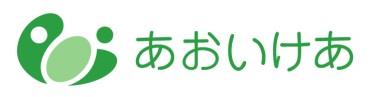